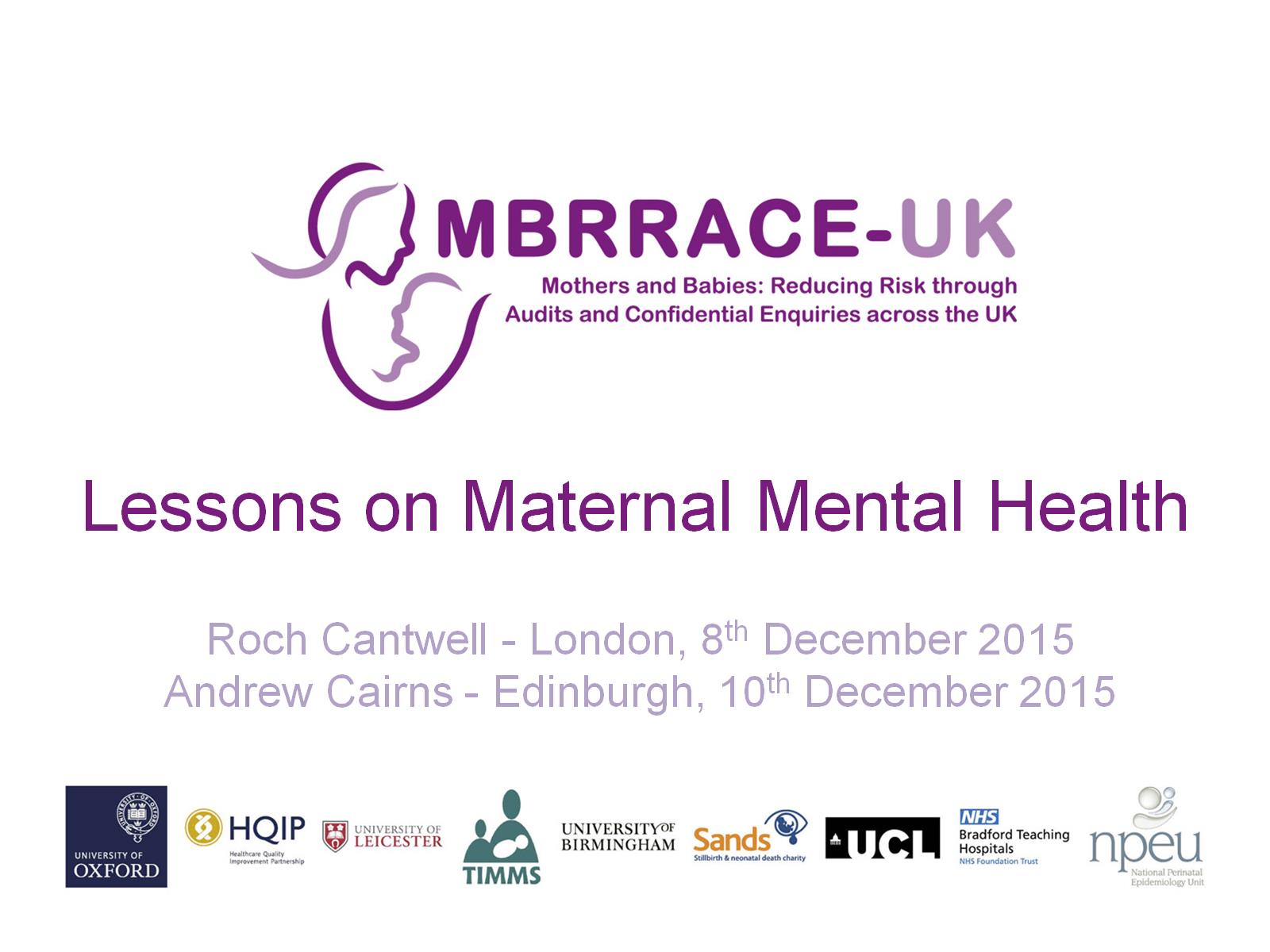 Lessons on Maternal Mental Health
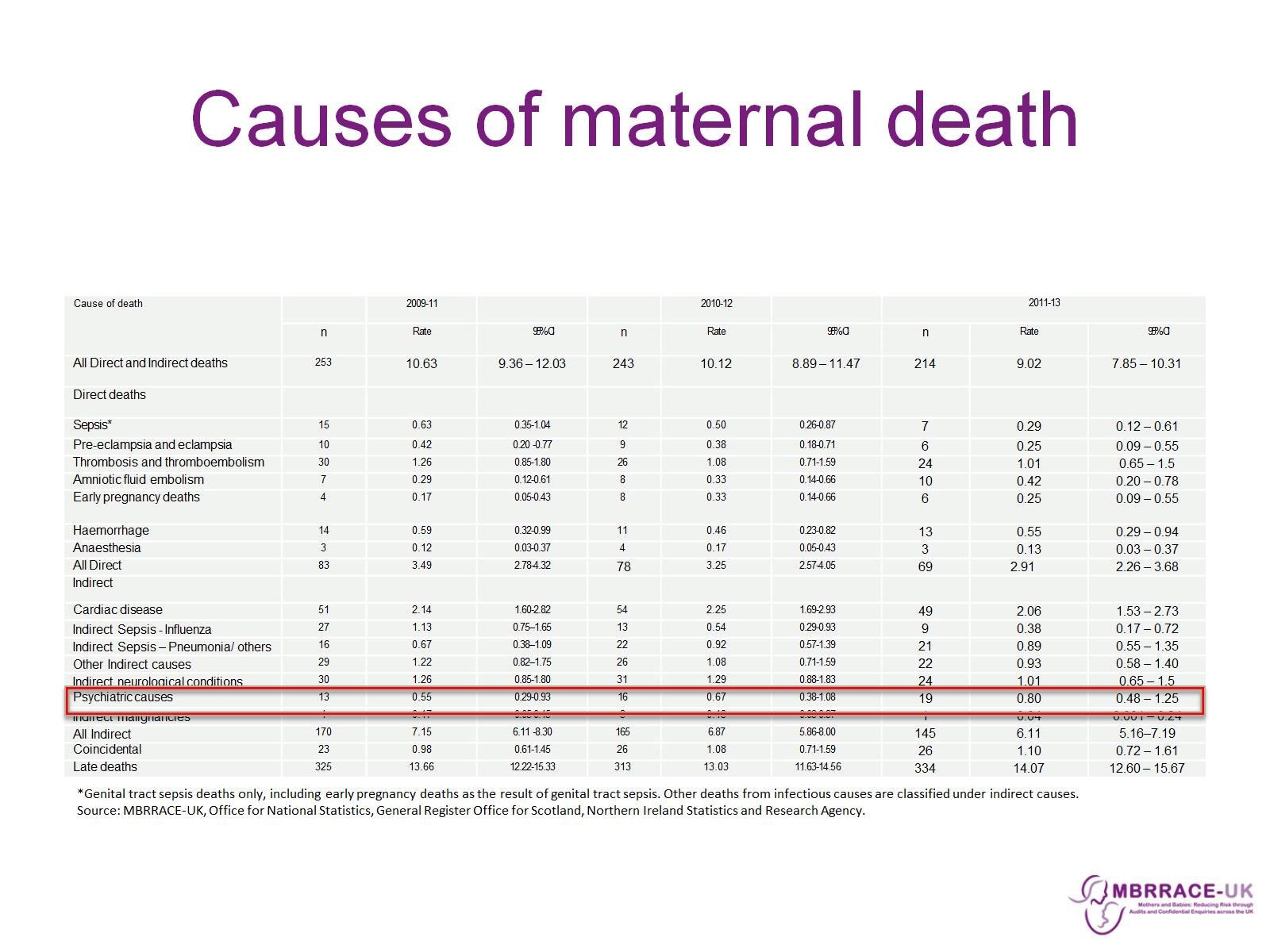 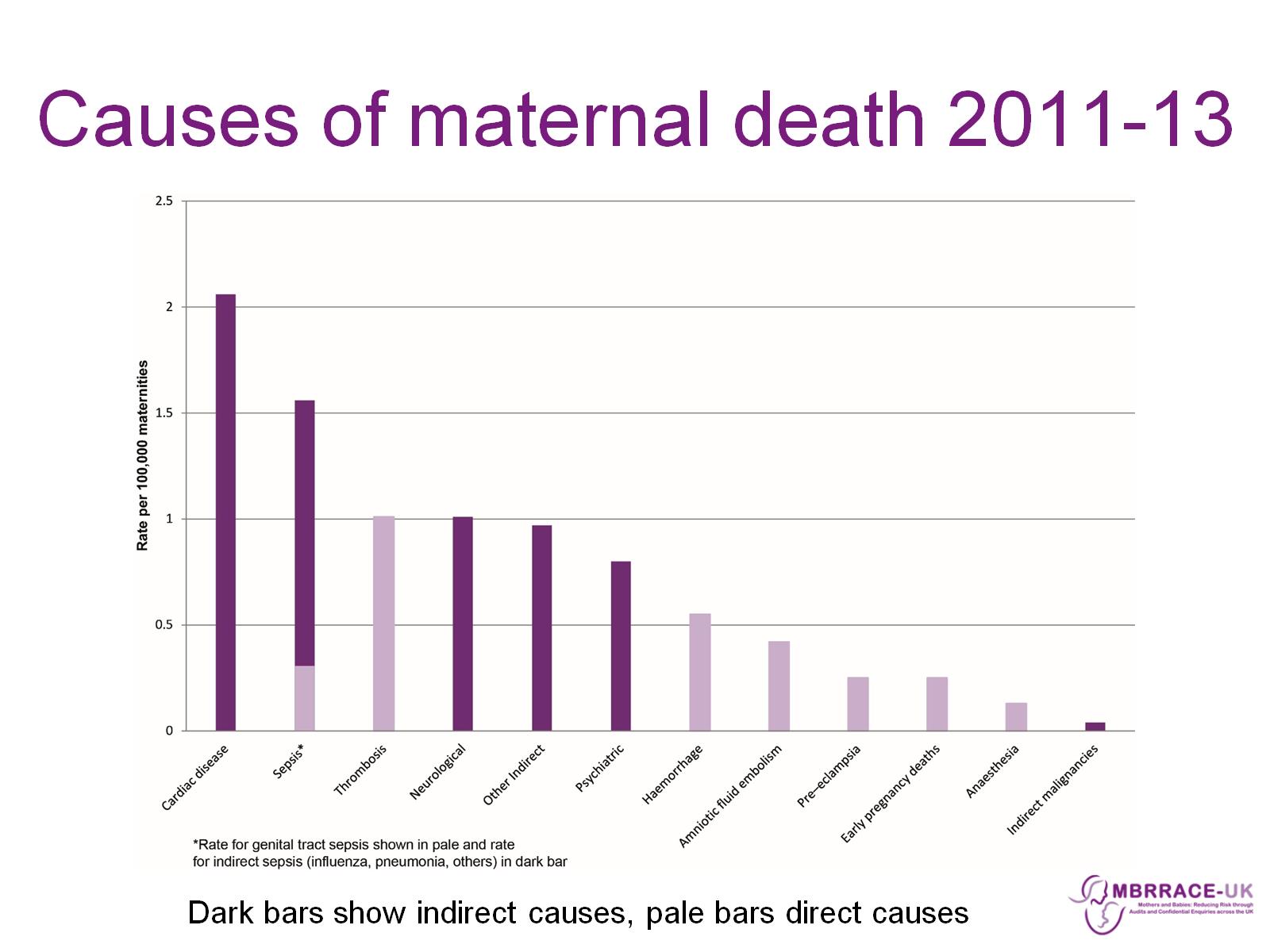 Causes of maternal death 2011-13
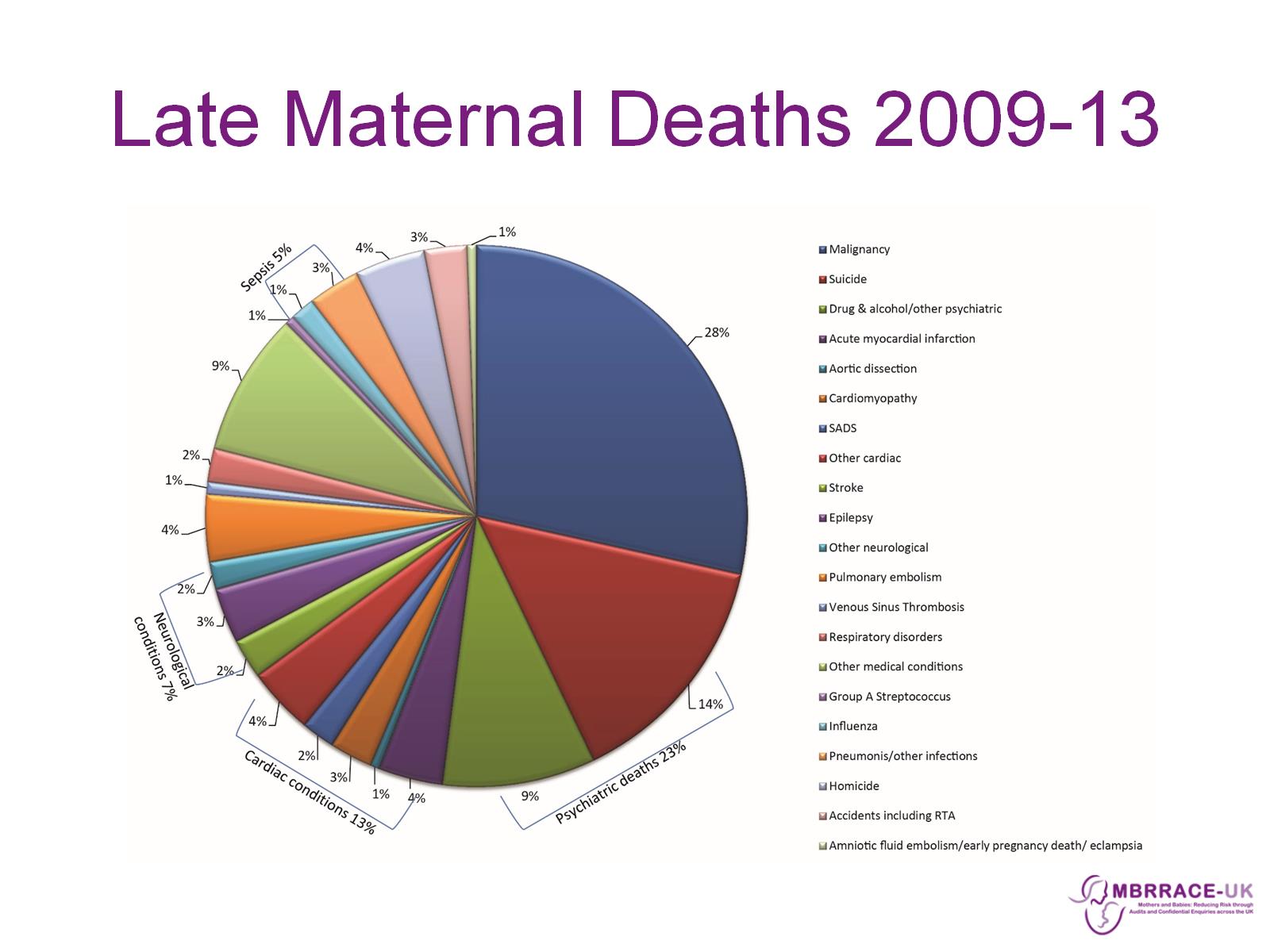 Late Maternal Deaths 2009-13
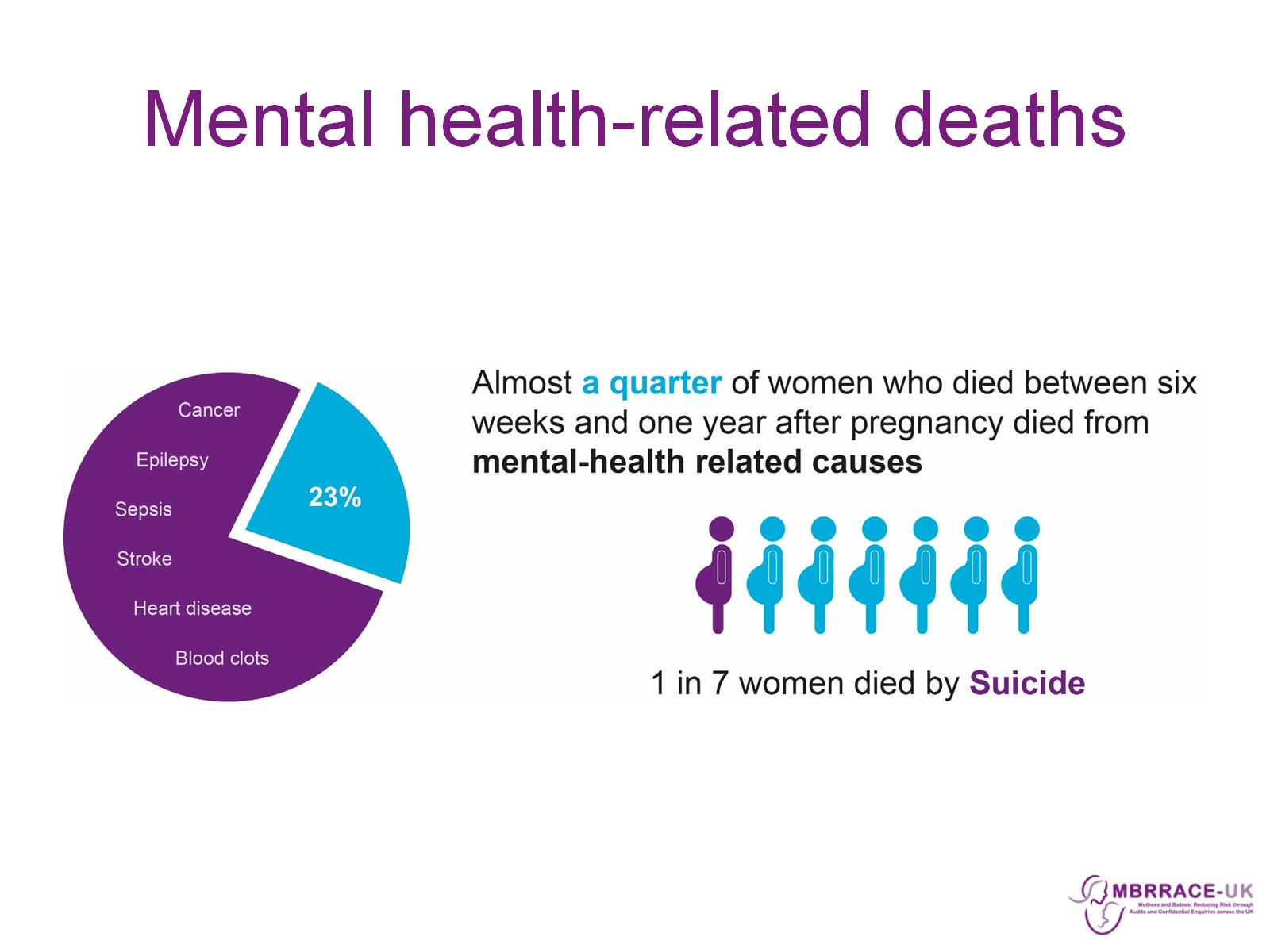 Mental health-related deaths
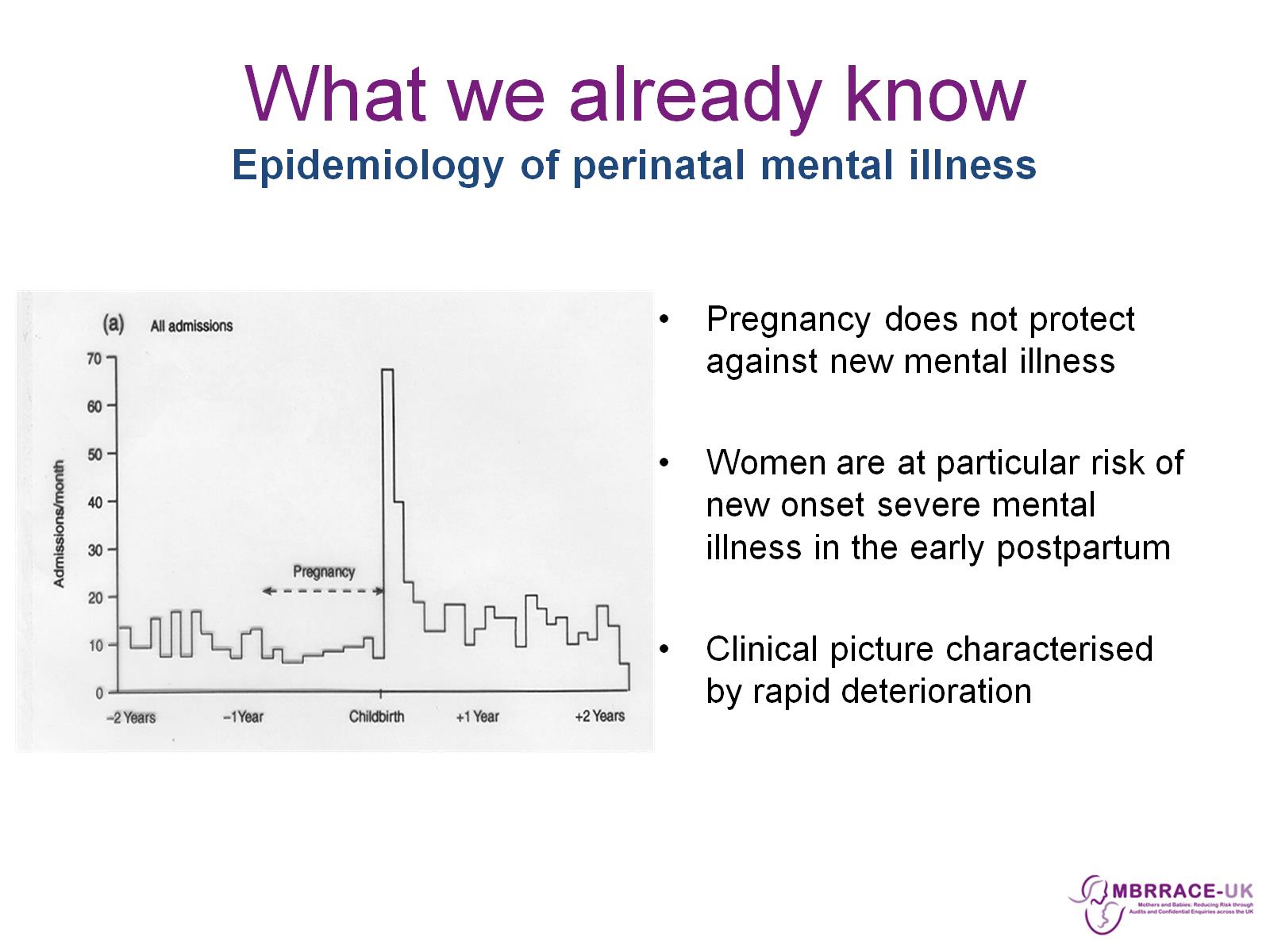 What we already knowEpidemiology of perinatal mental illness
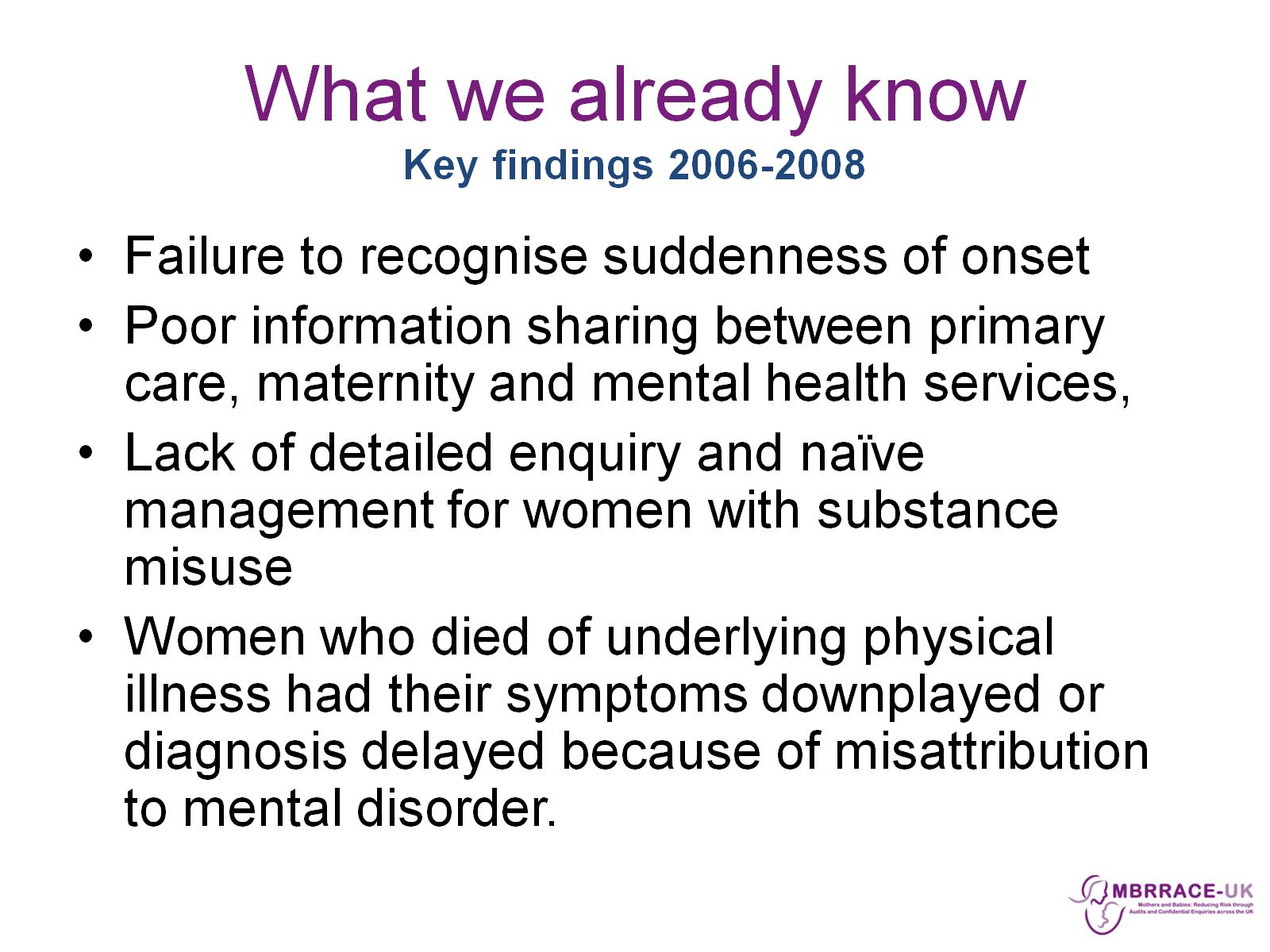 What we already knowKey findings 2006-2008
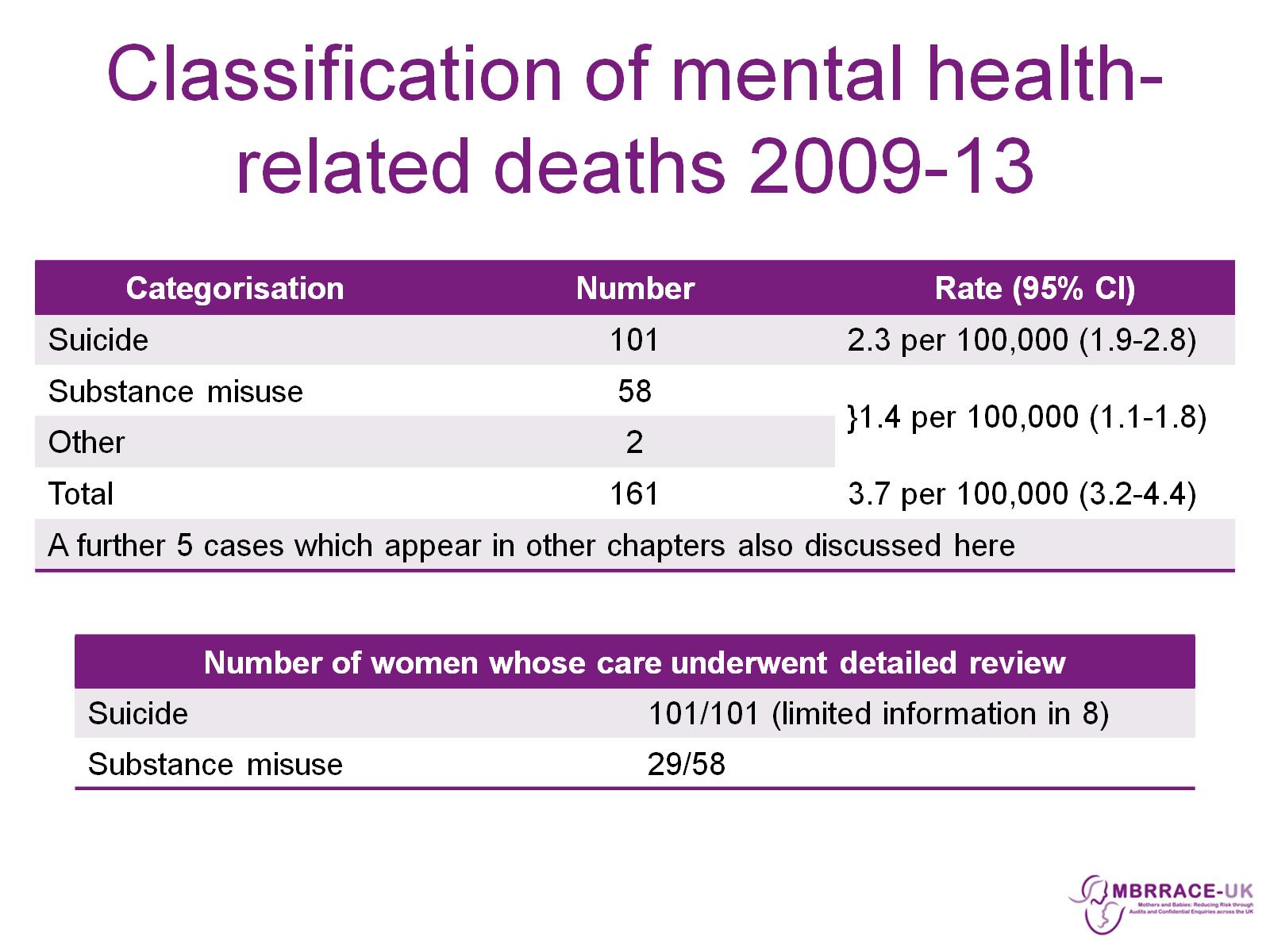 Classification of mental health-related deaths 2009-13
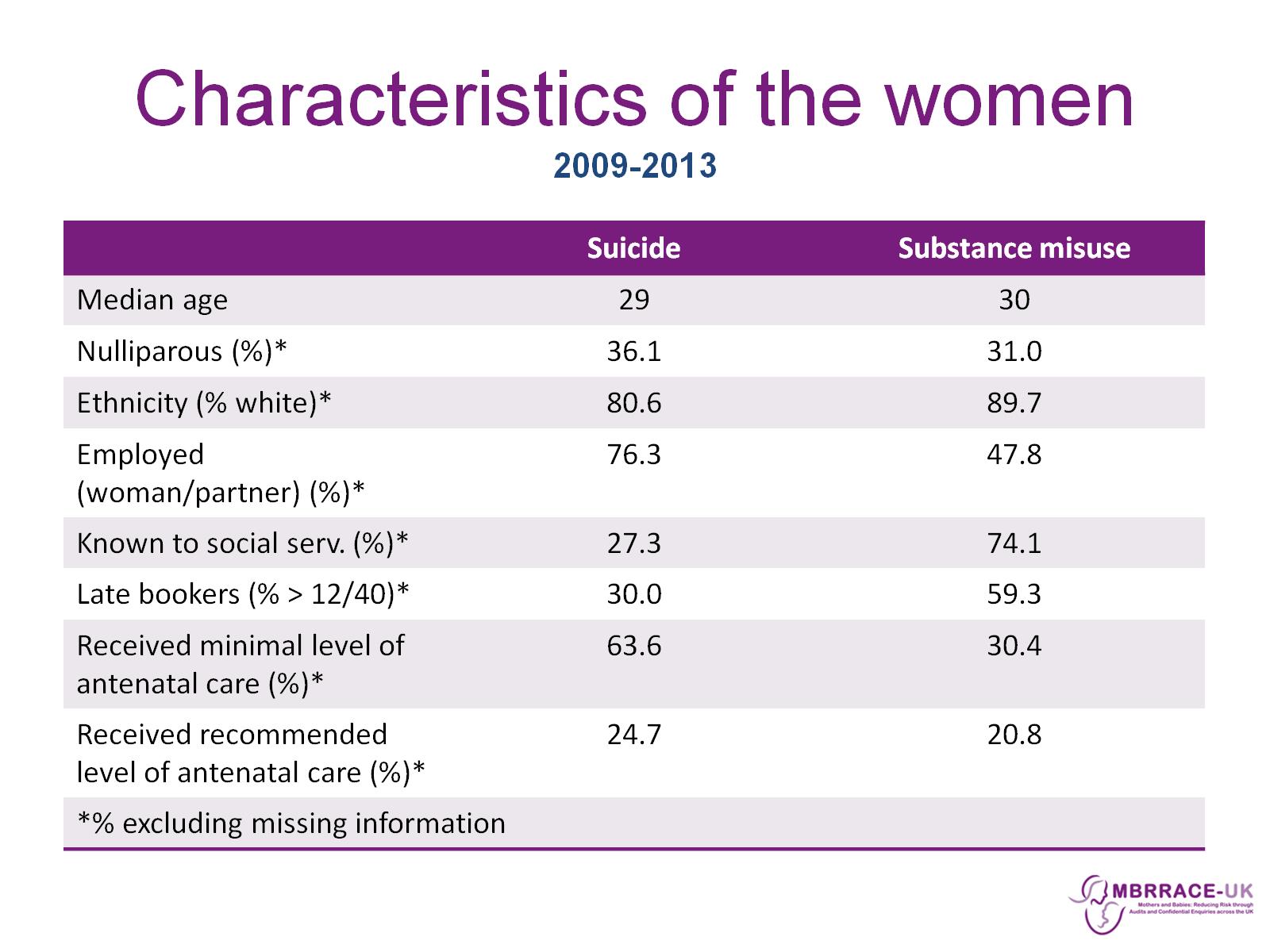 Characteristics of the women2009-2013
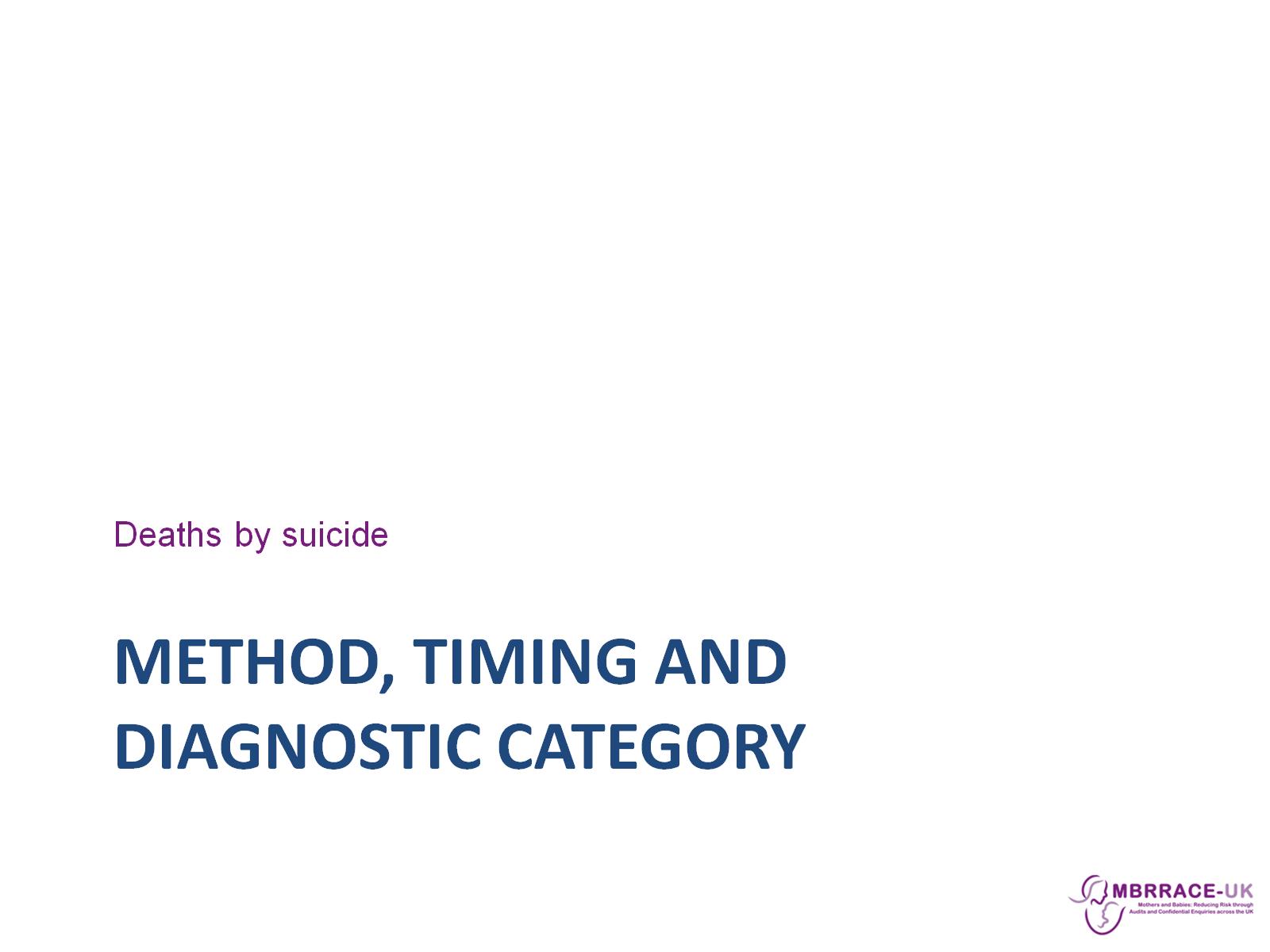 Method, Timing and Diagnostic Category
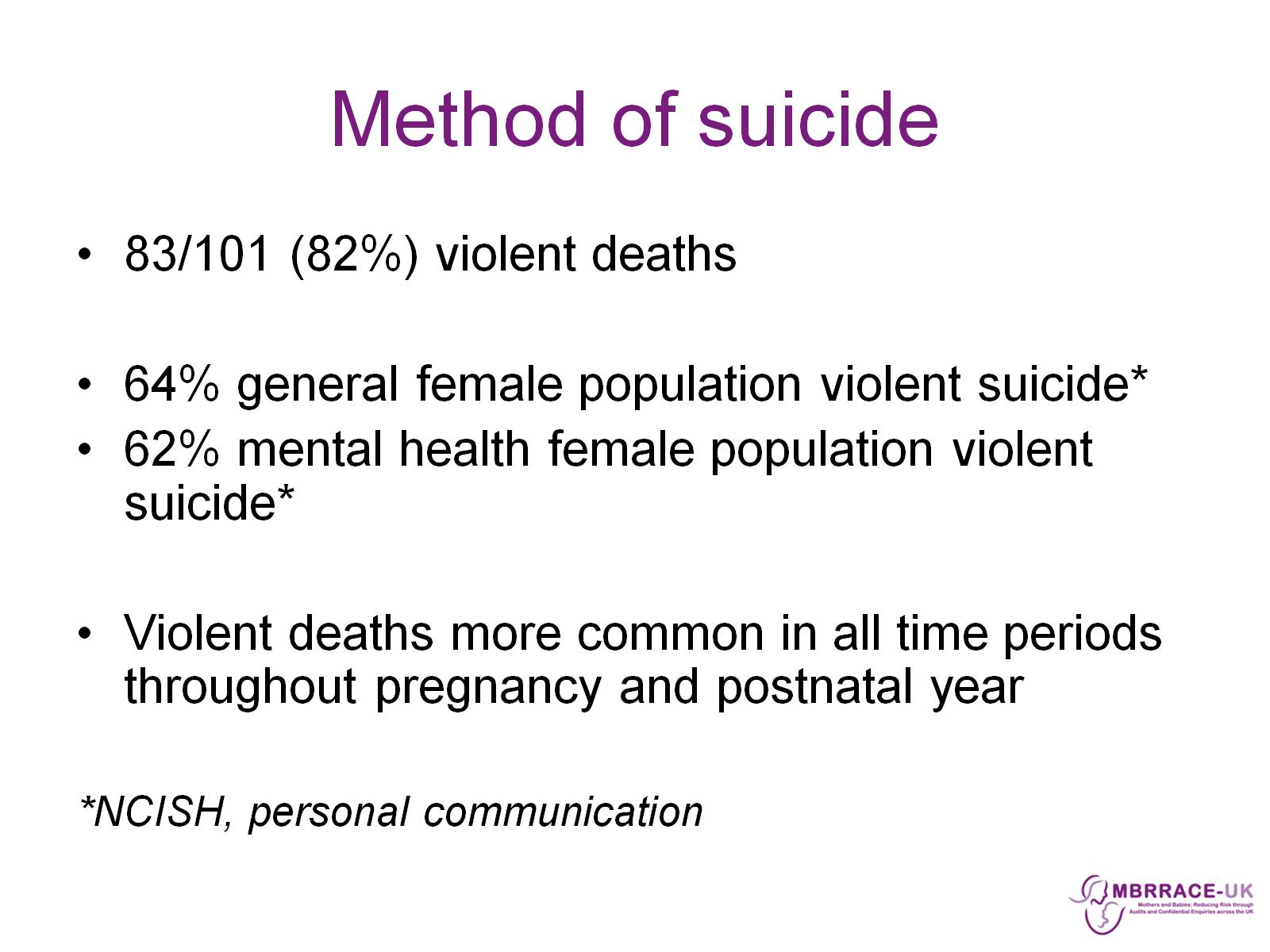 Method of suicide
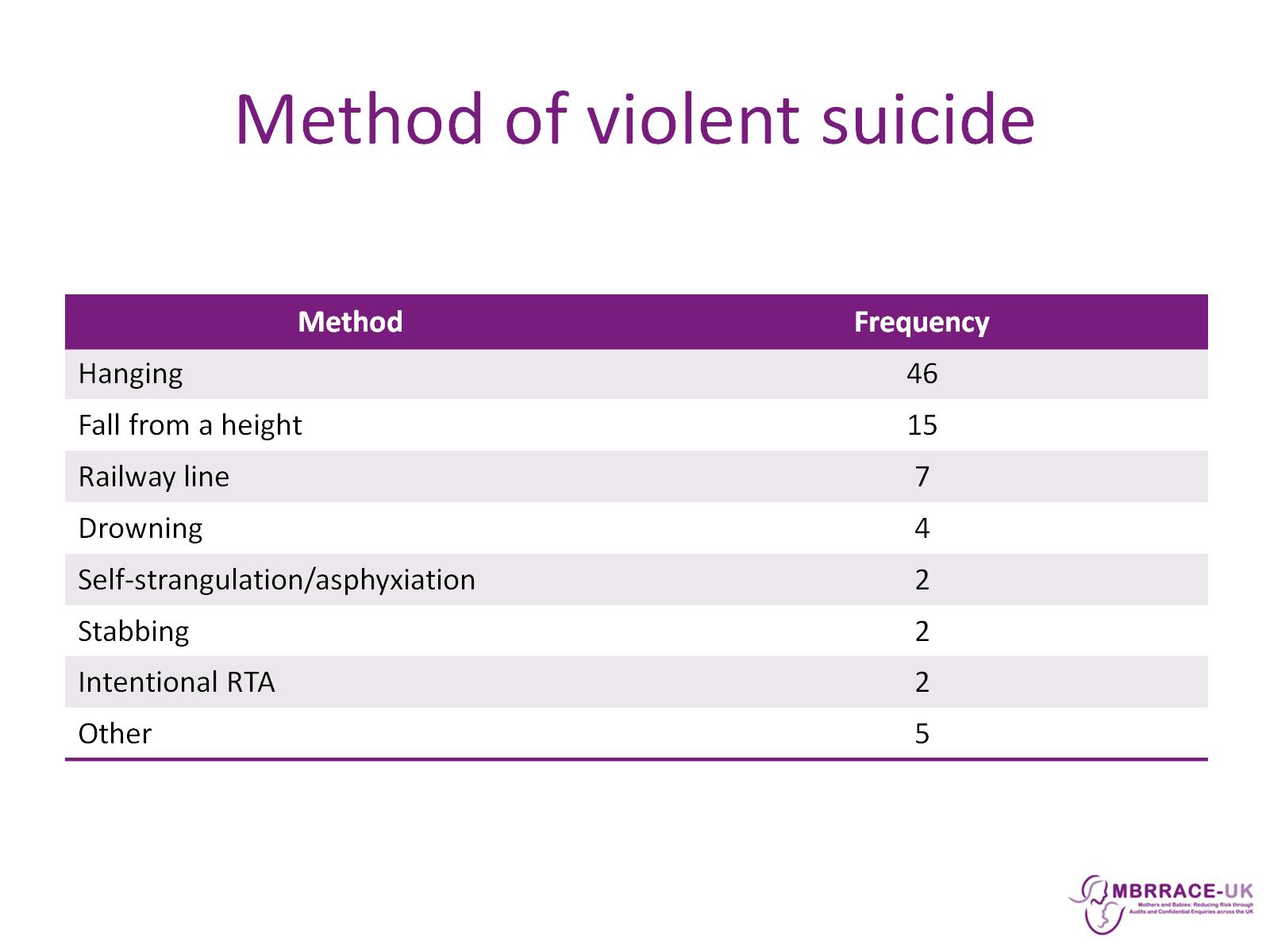 Method of violent suicide
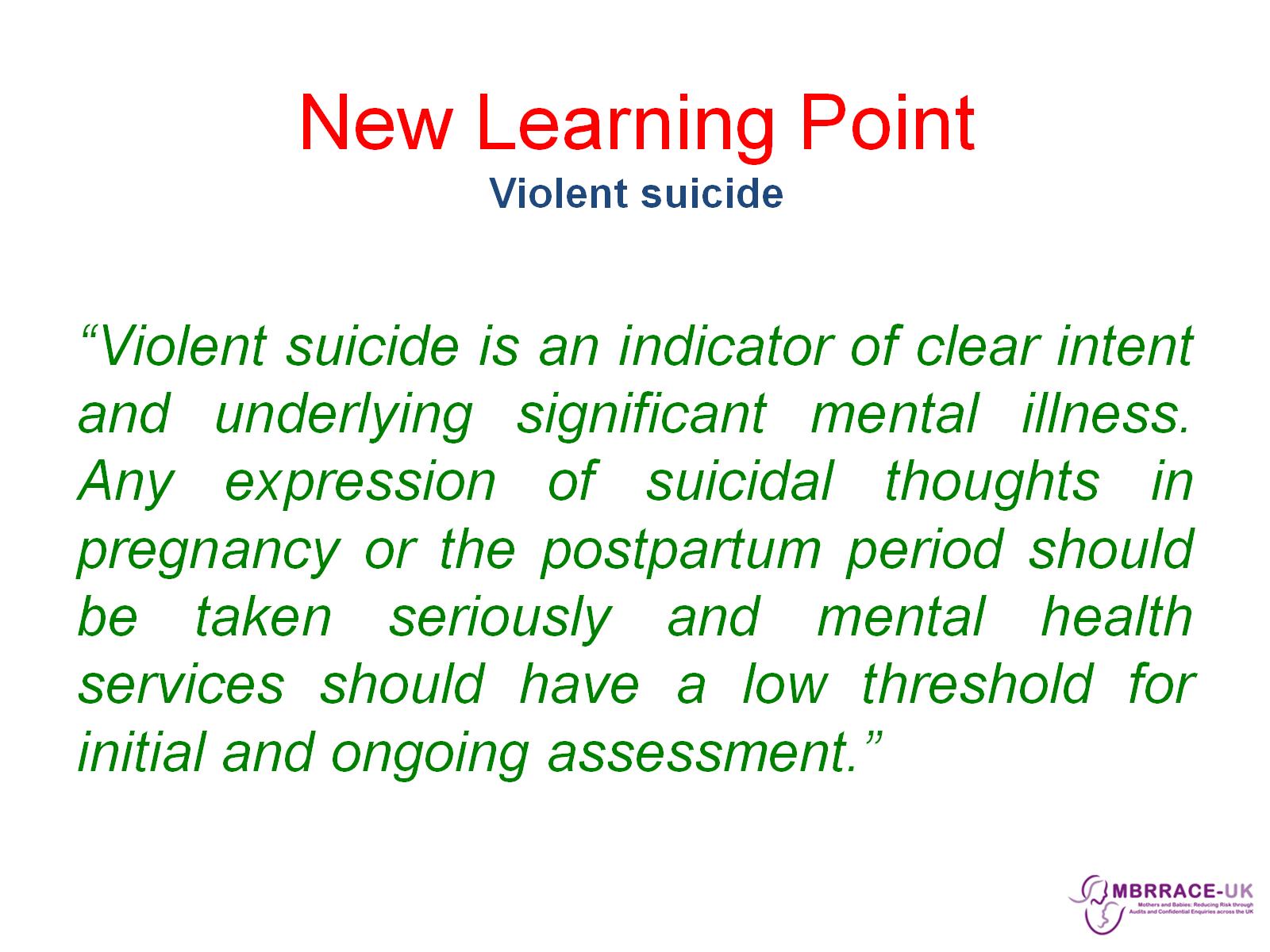 New Learning PointViolent suicide
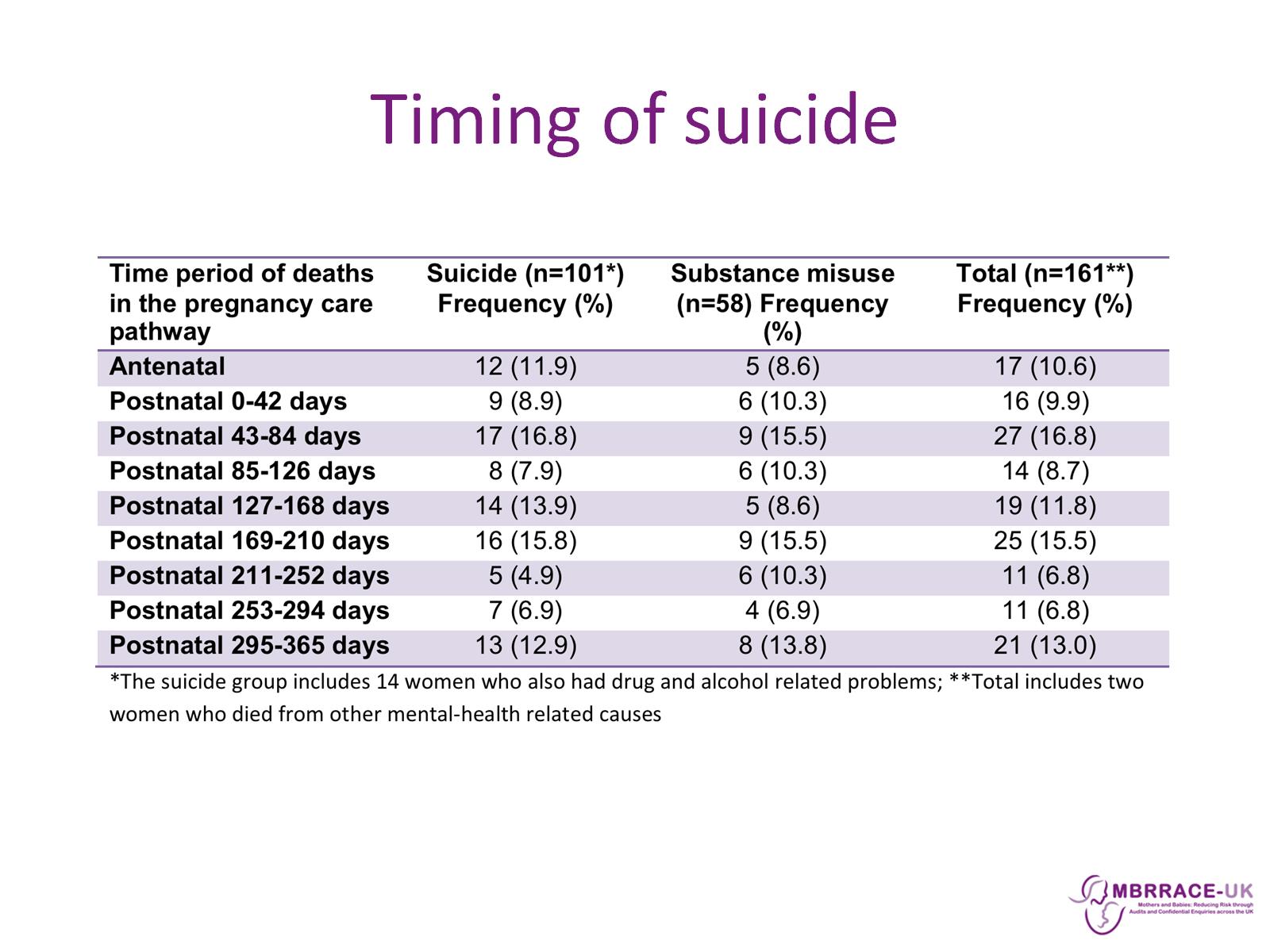 Timing of suicide
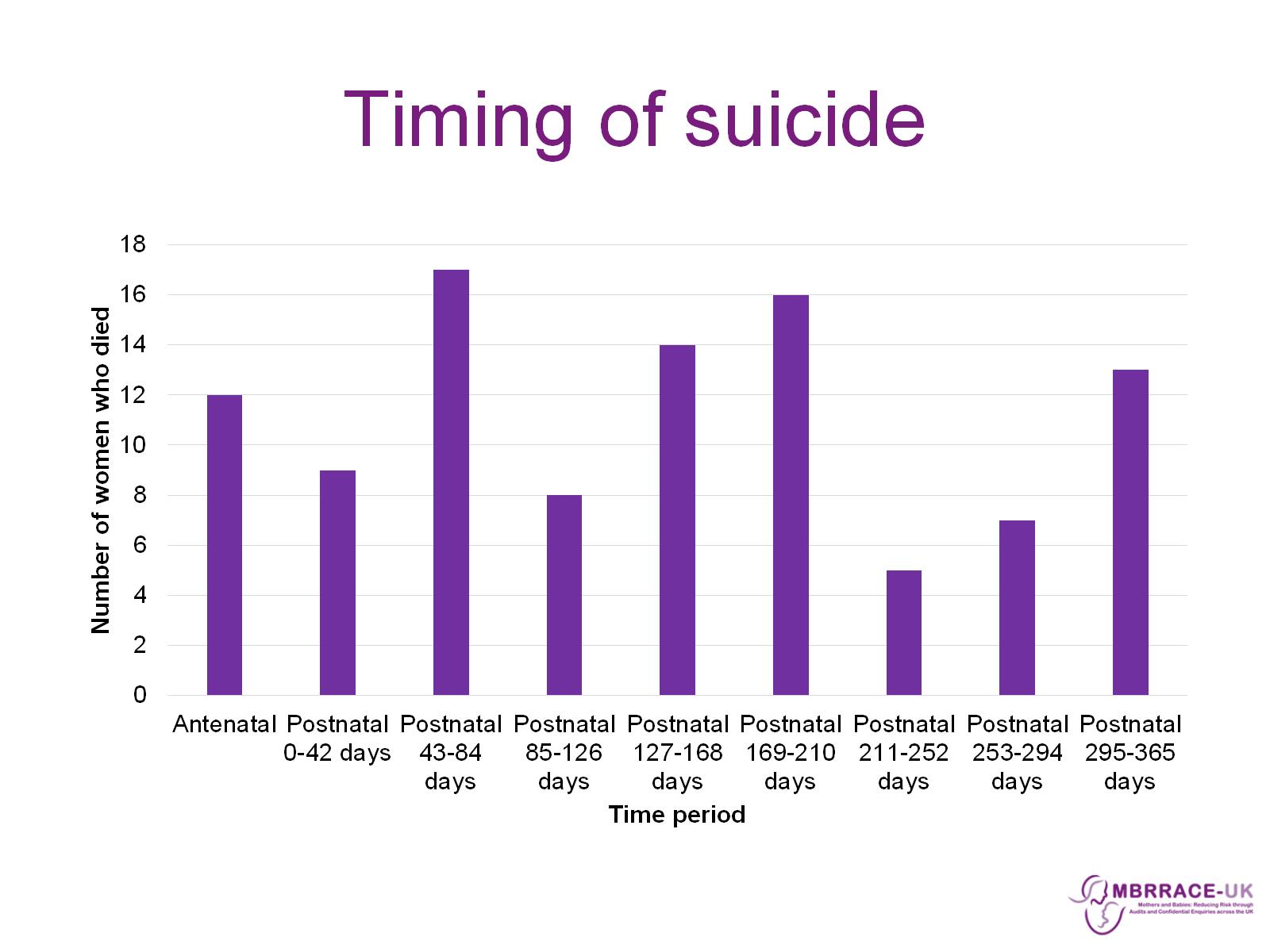 Timing of suicide
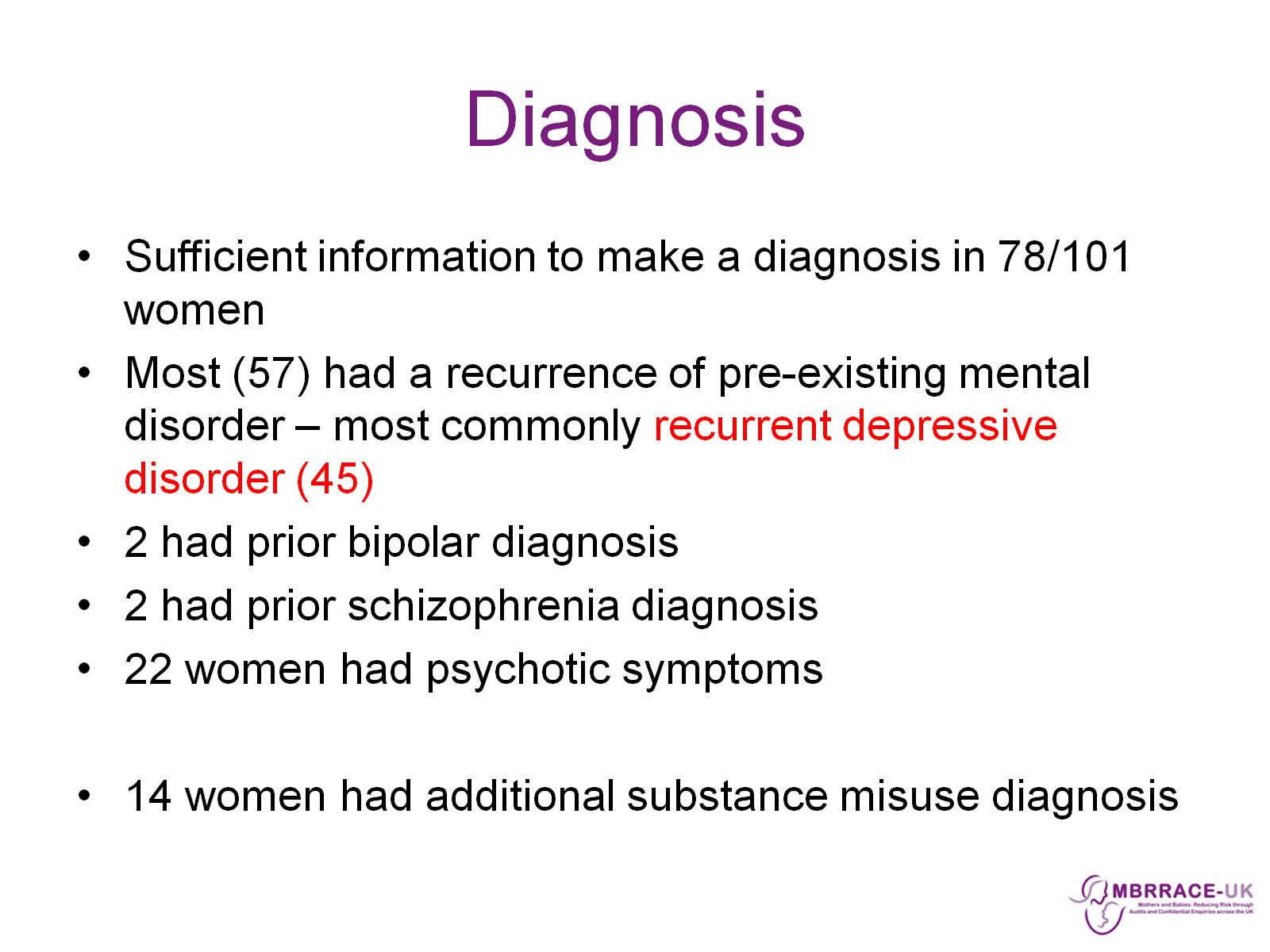 Diagnosis
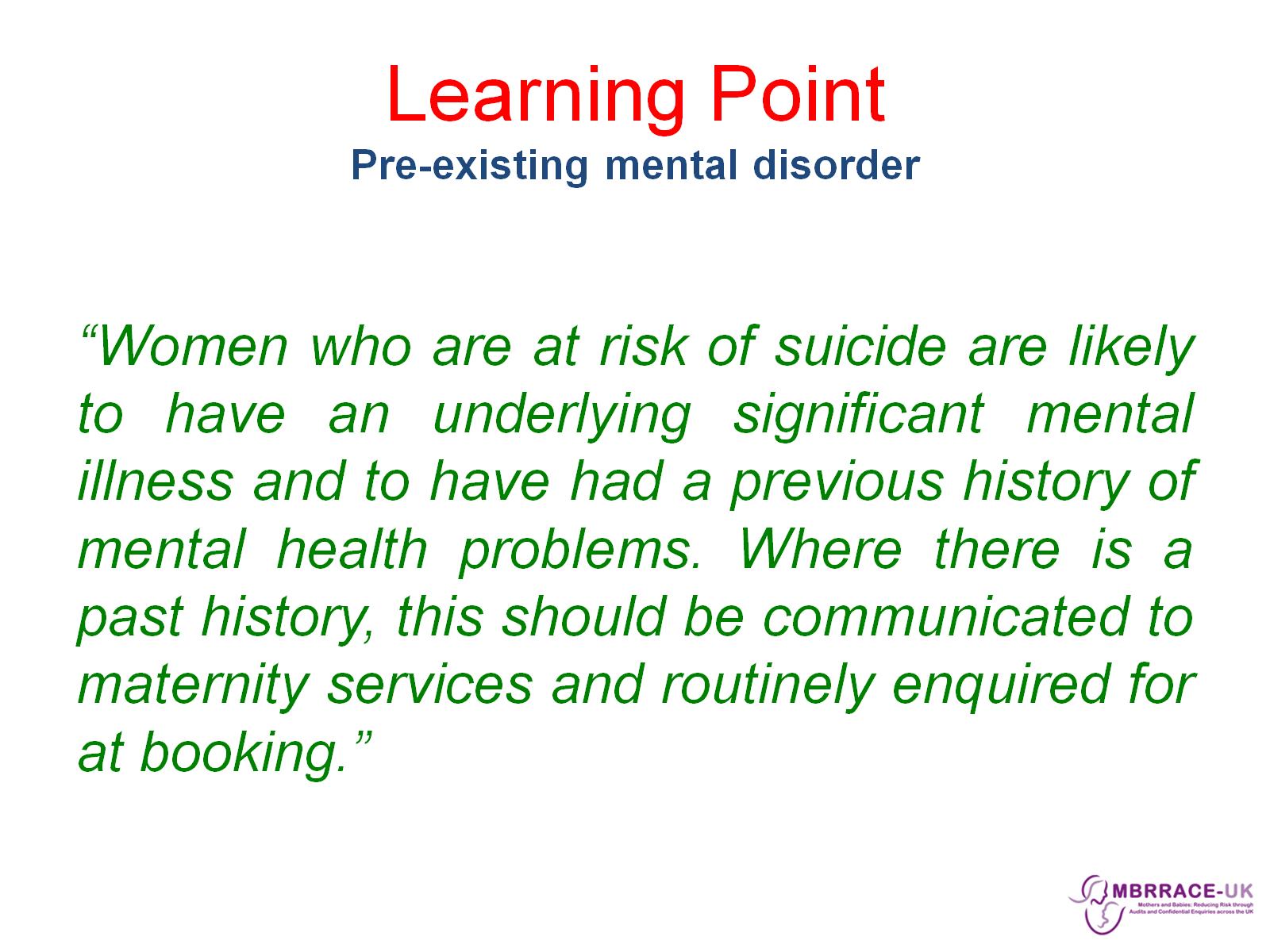 Learning PointPre-existing mental disorder
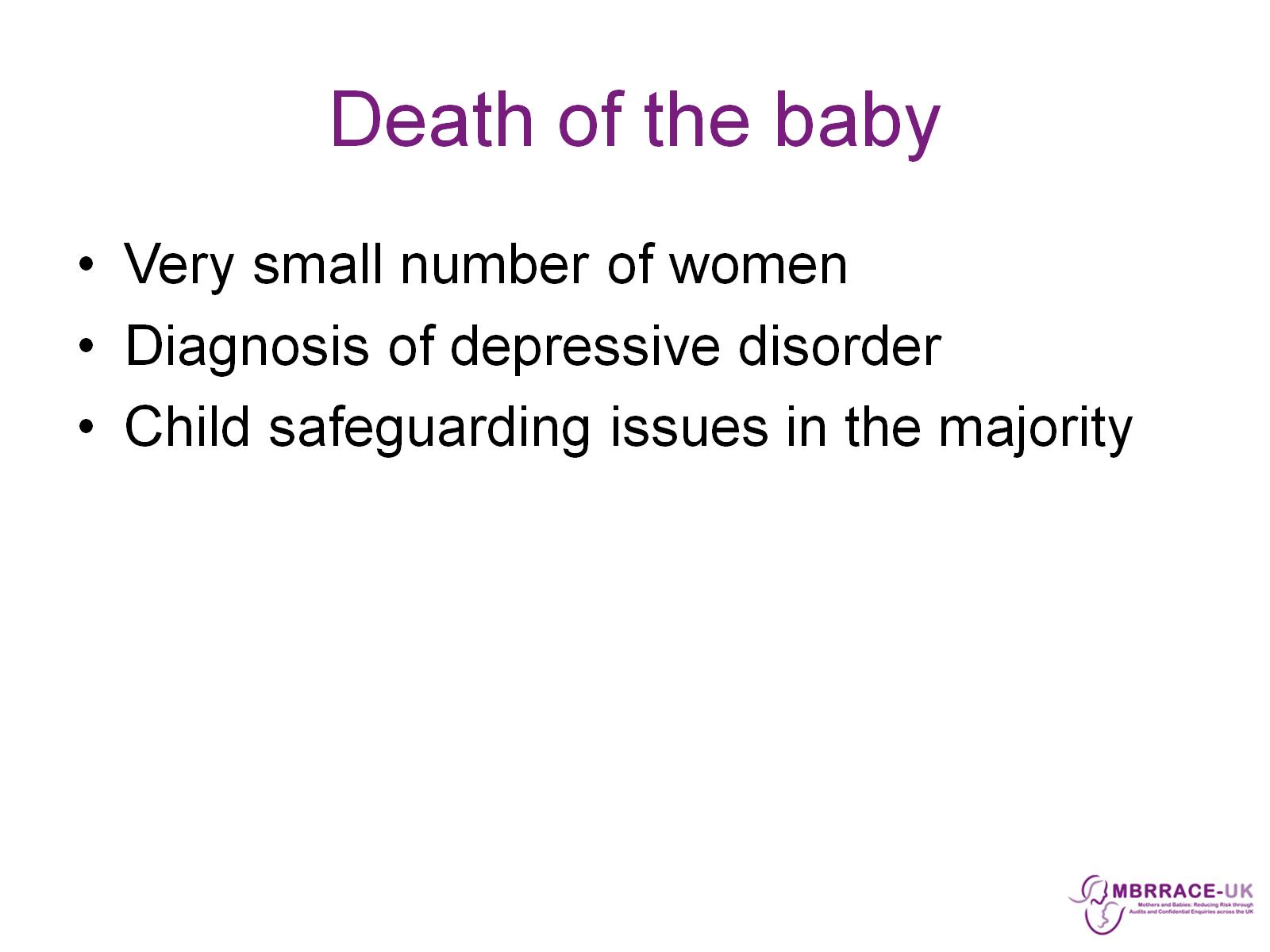 Death of the baby
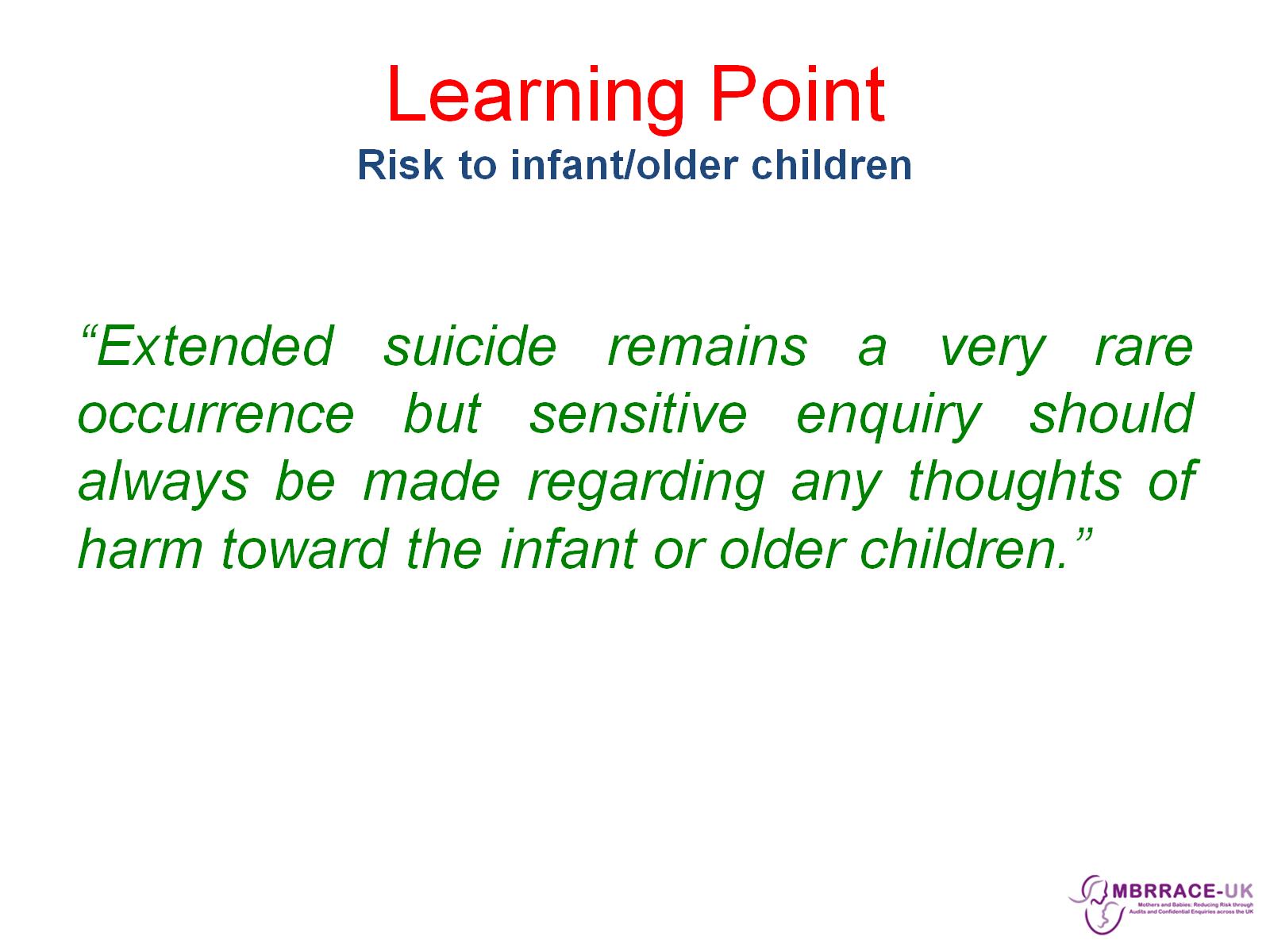 Learning PointRisk to infant/older children
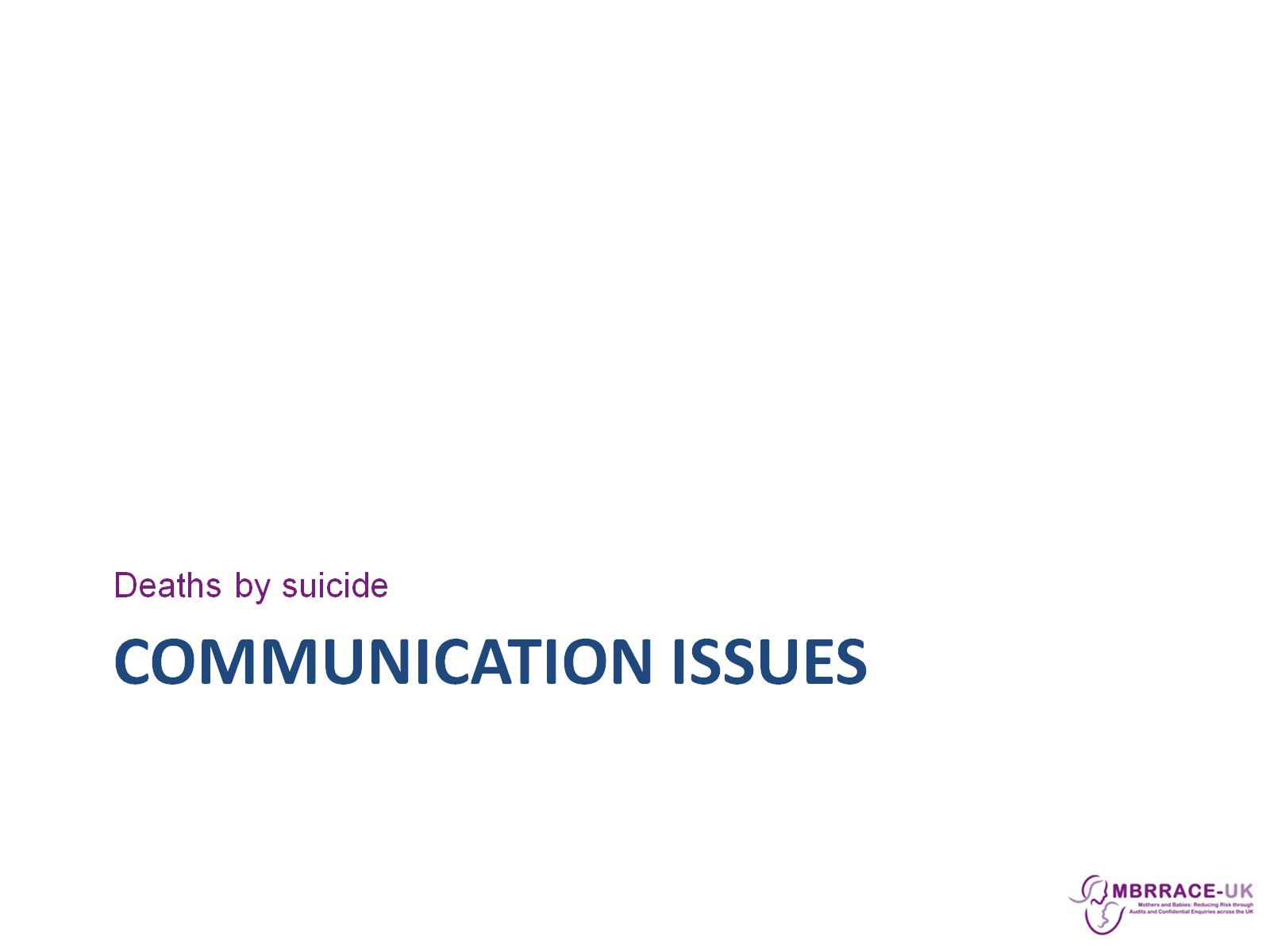 Communication Issues
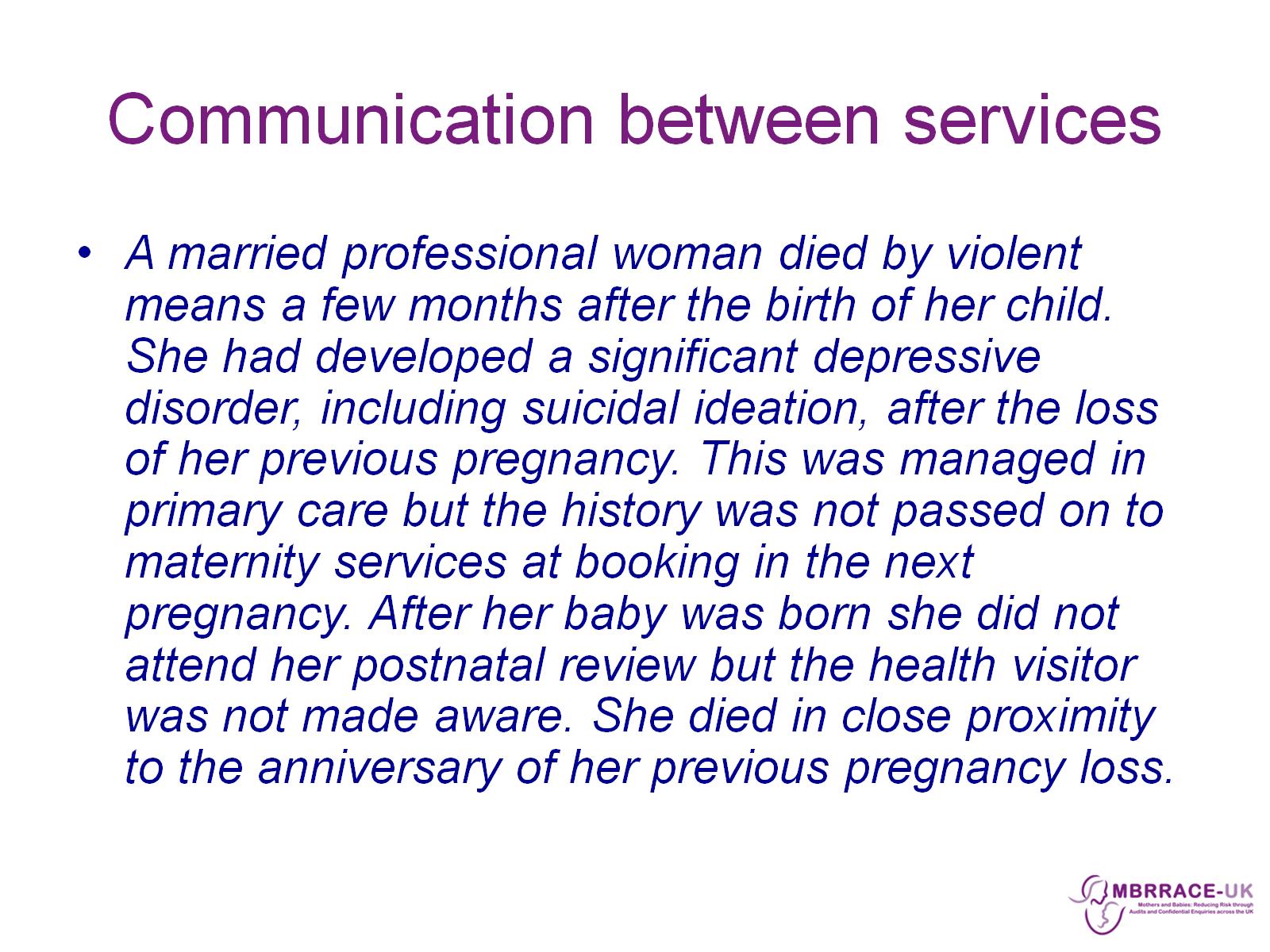 Communication between services
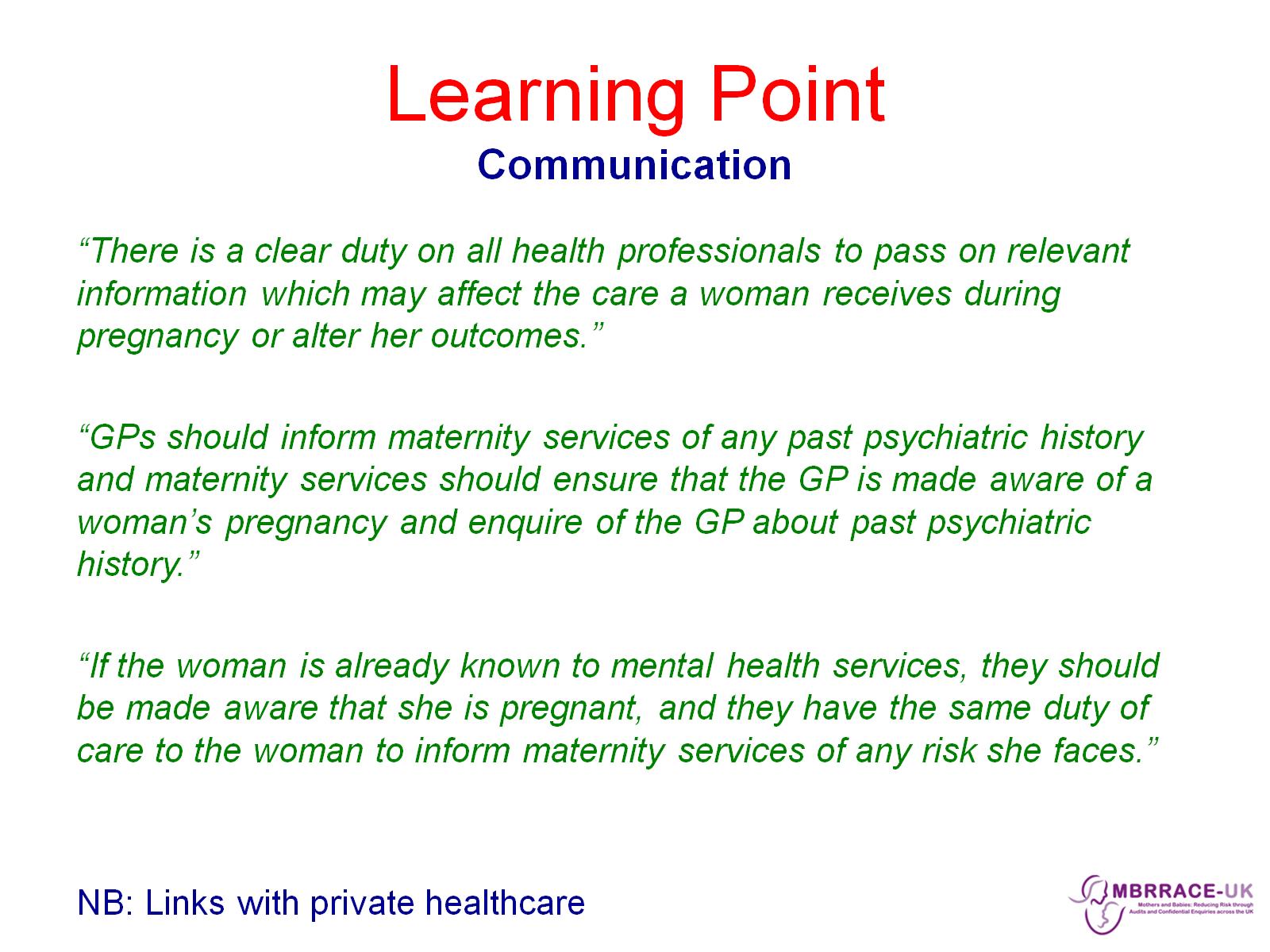 Learning PointCommunication
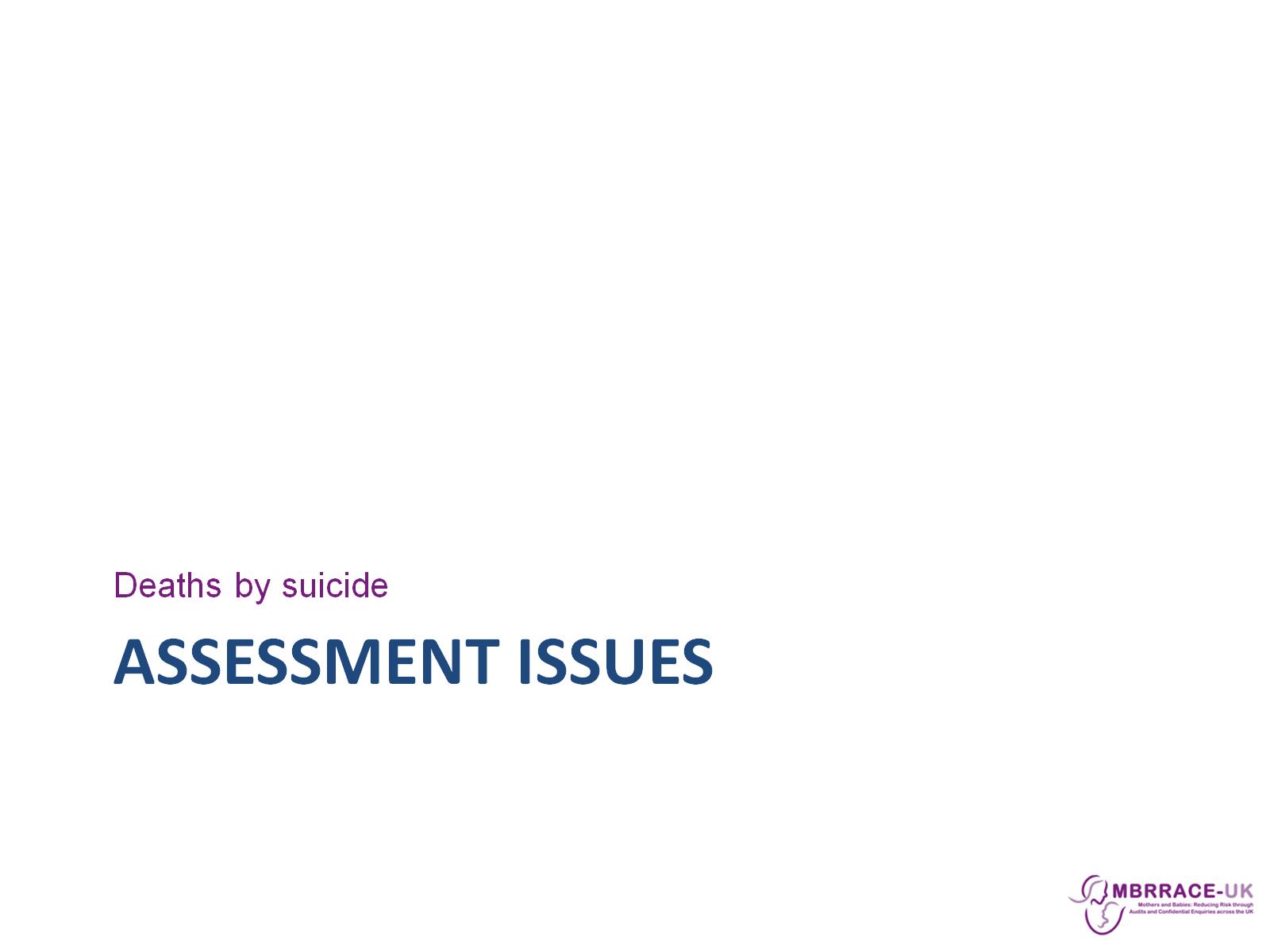 Assessment Issues
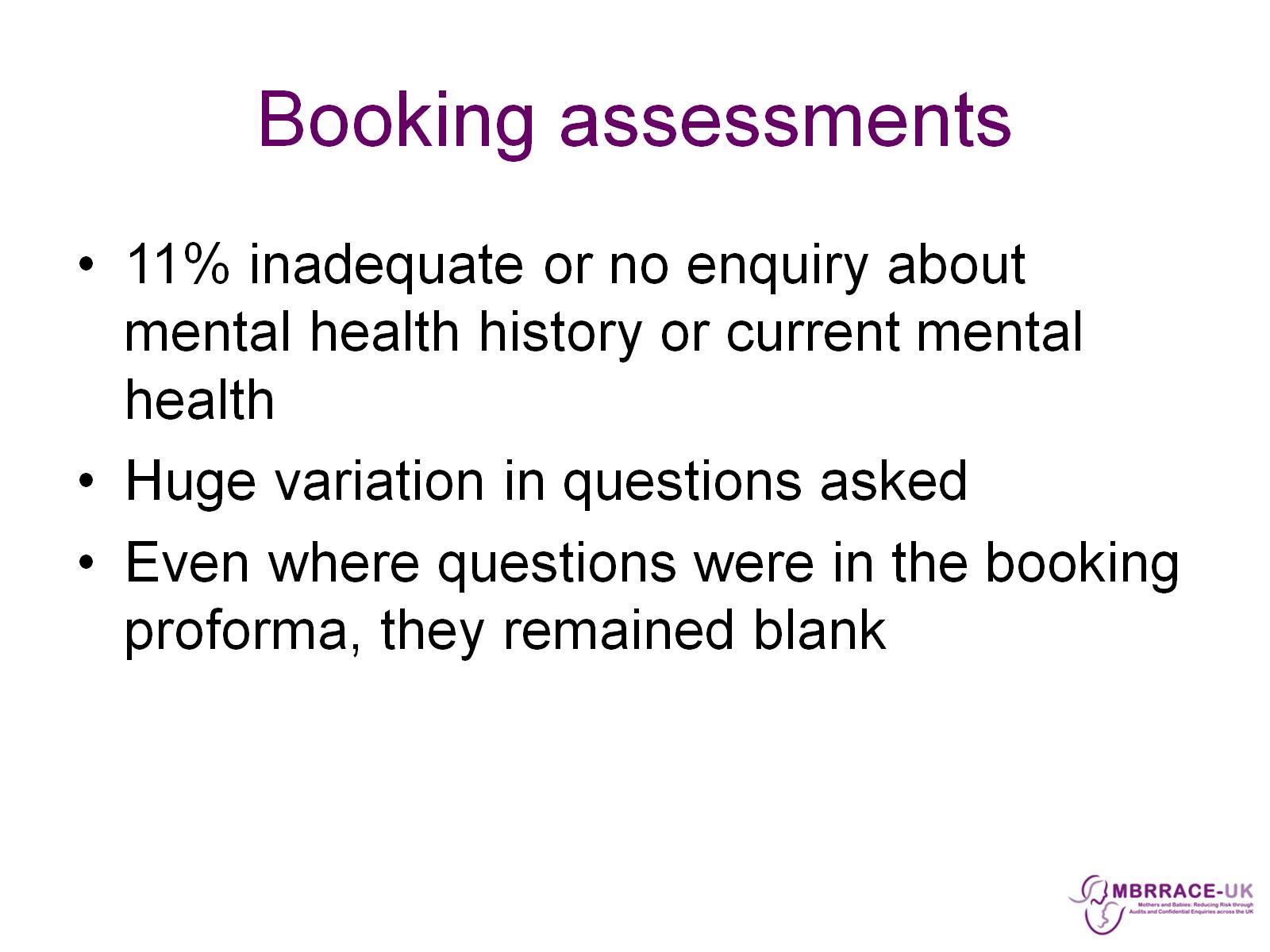 Booking assessments
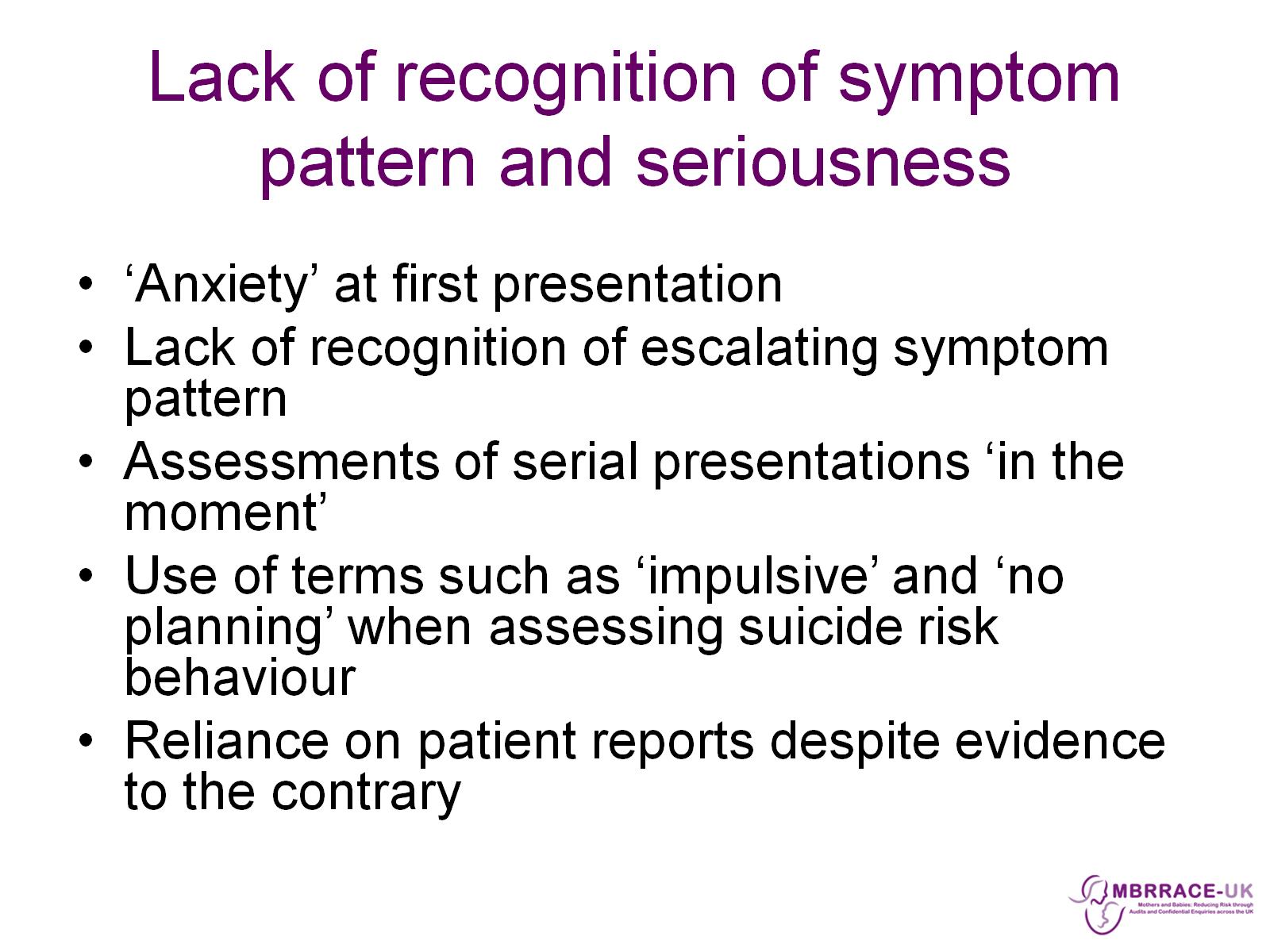 Lack of recognition of symptom pattern and seriousness
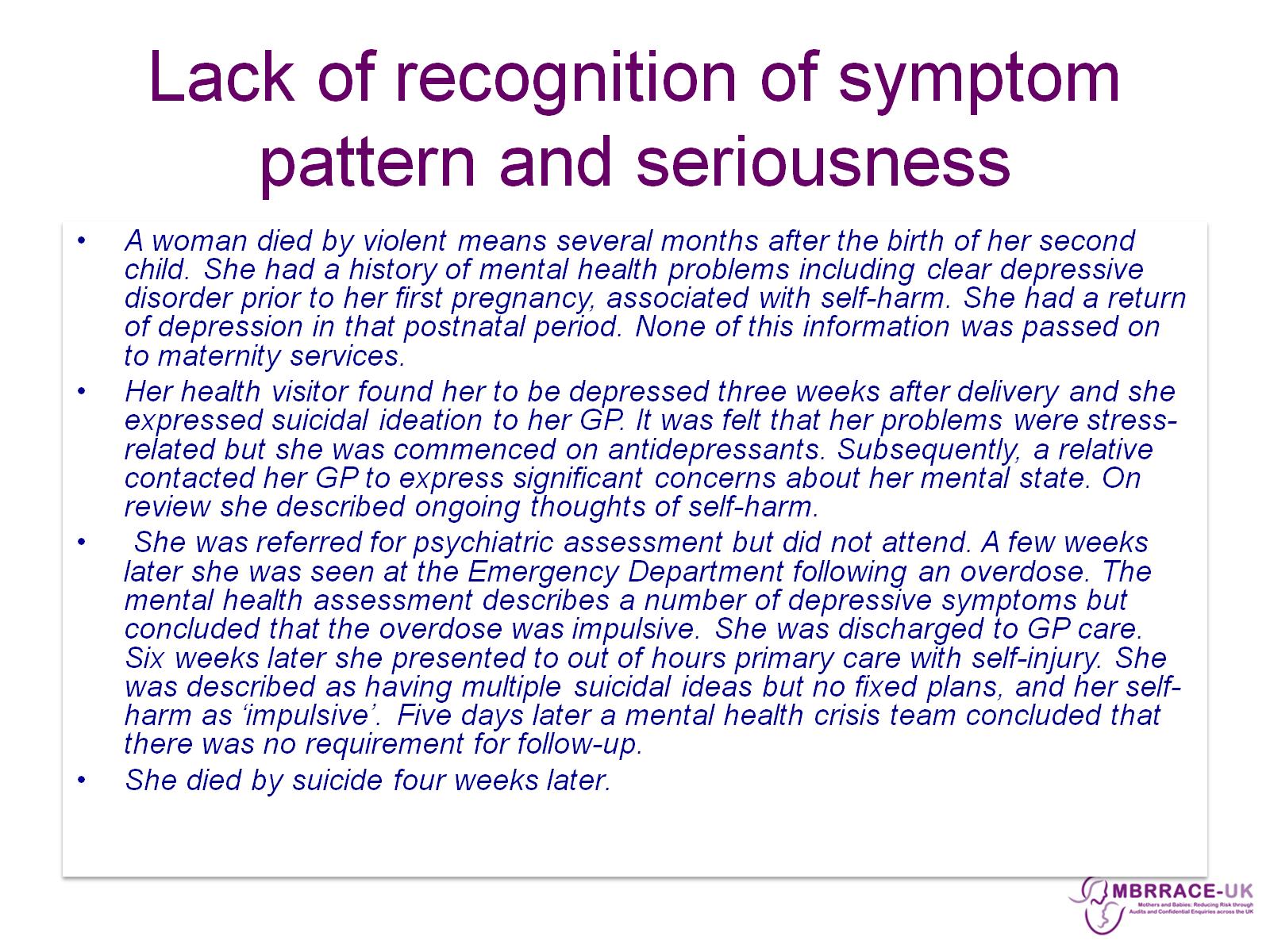 Lack of recognition of symptom pattern and seriousness
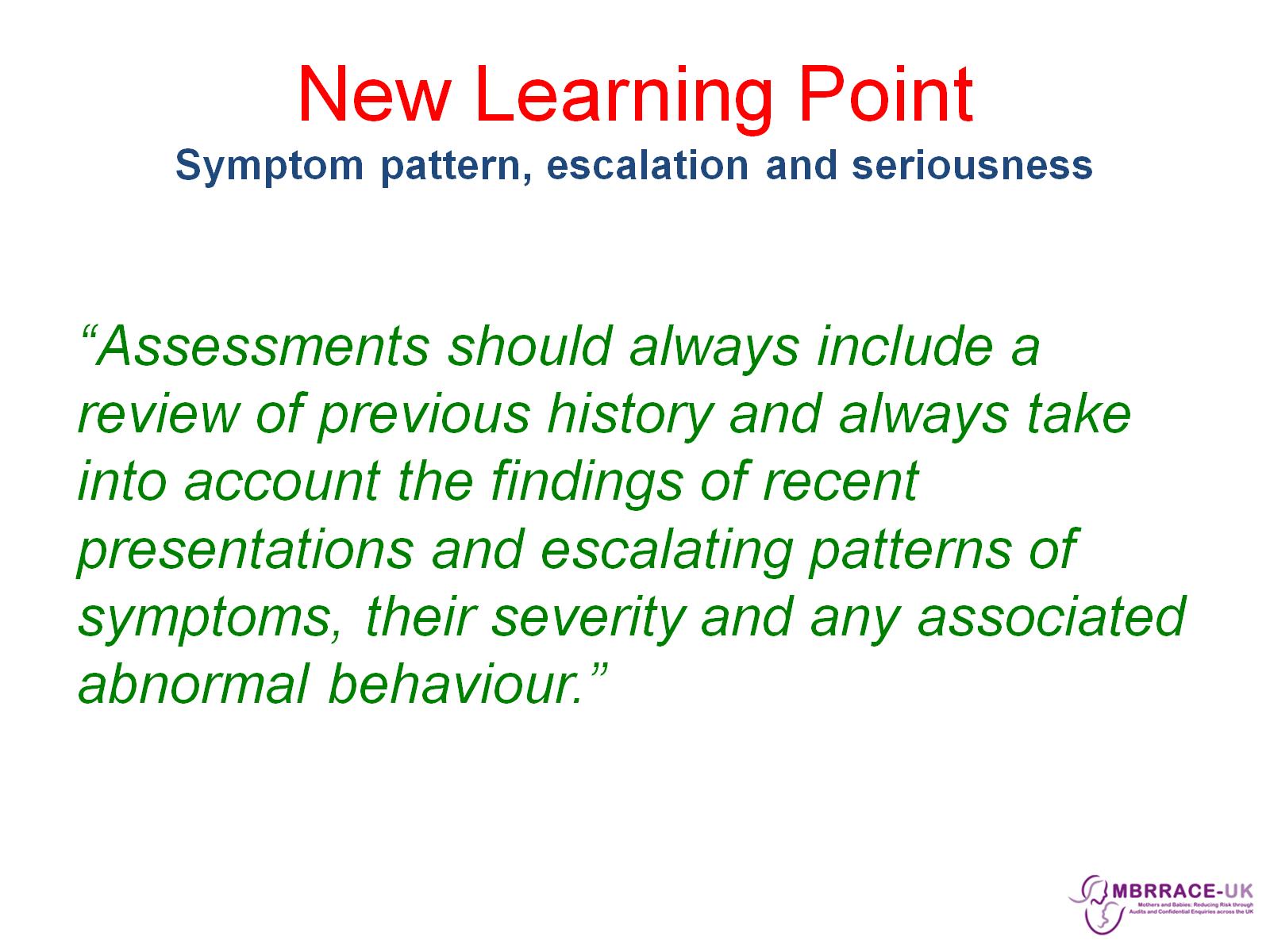 New Learning PointSymptom pattern, escalation and seriousness
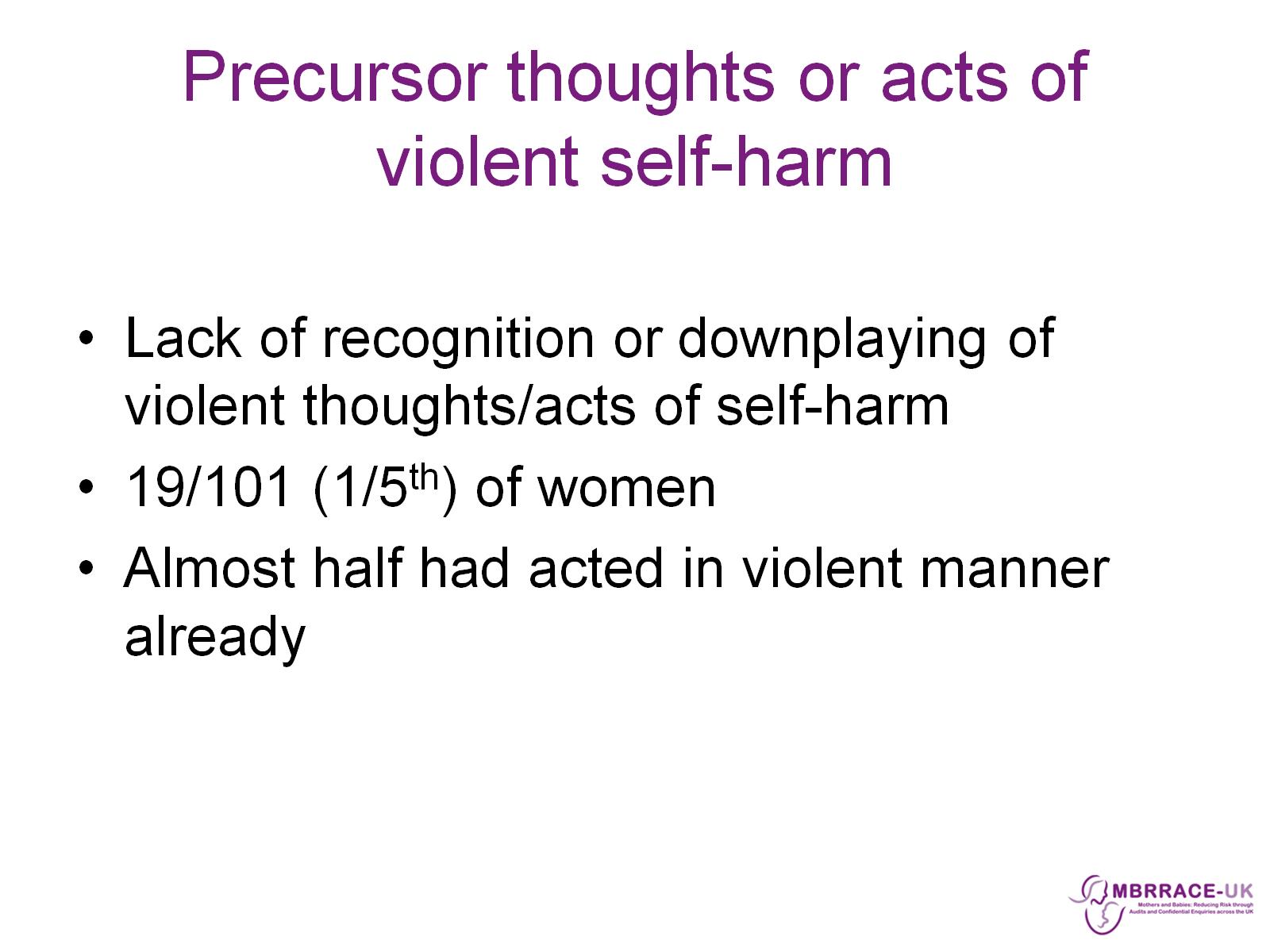 Precursor thoughts or acts of violent self-harm
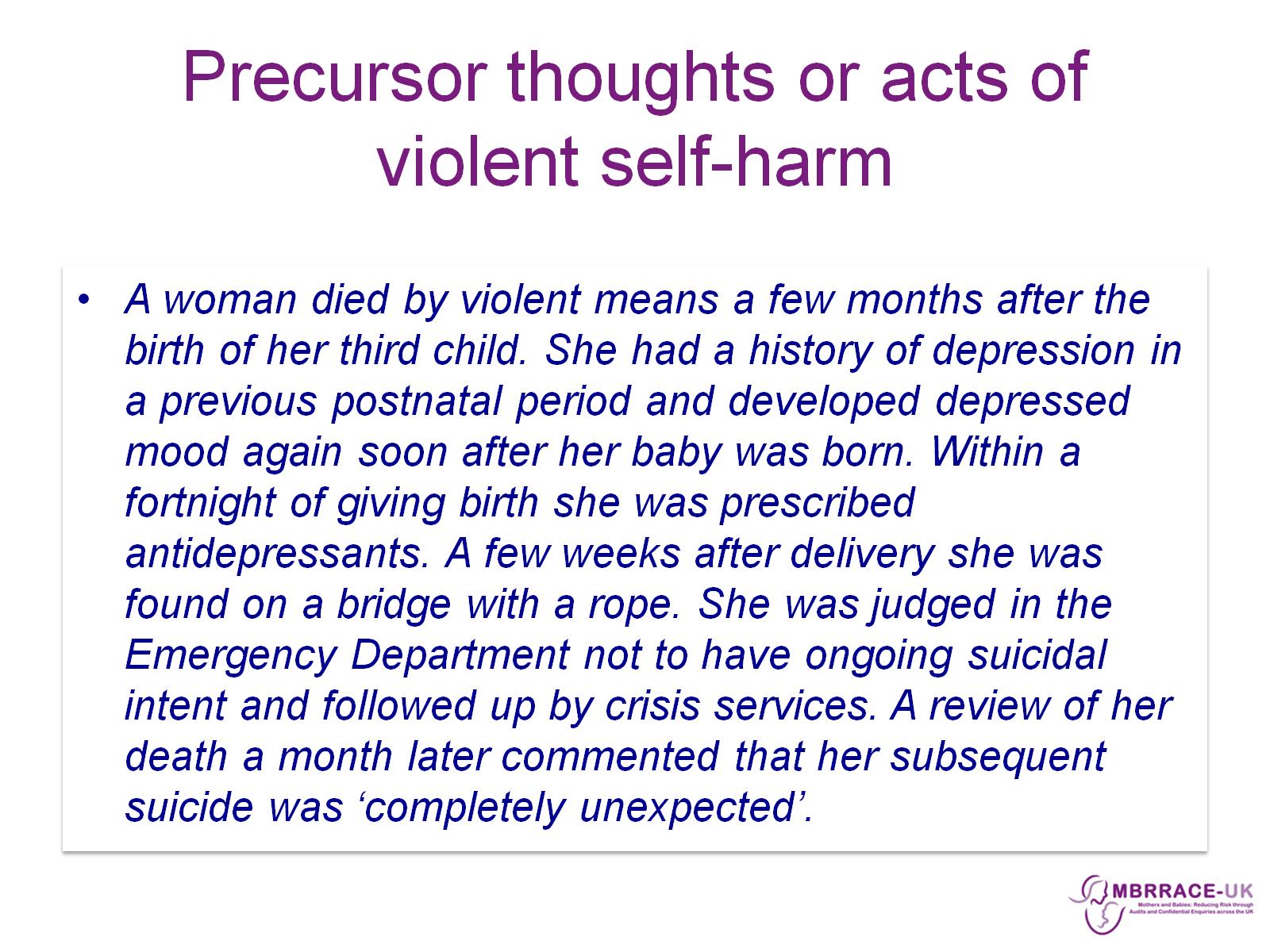 Precursor thoughts or acts of violent self-harm
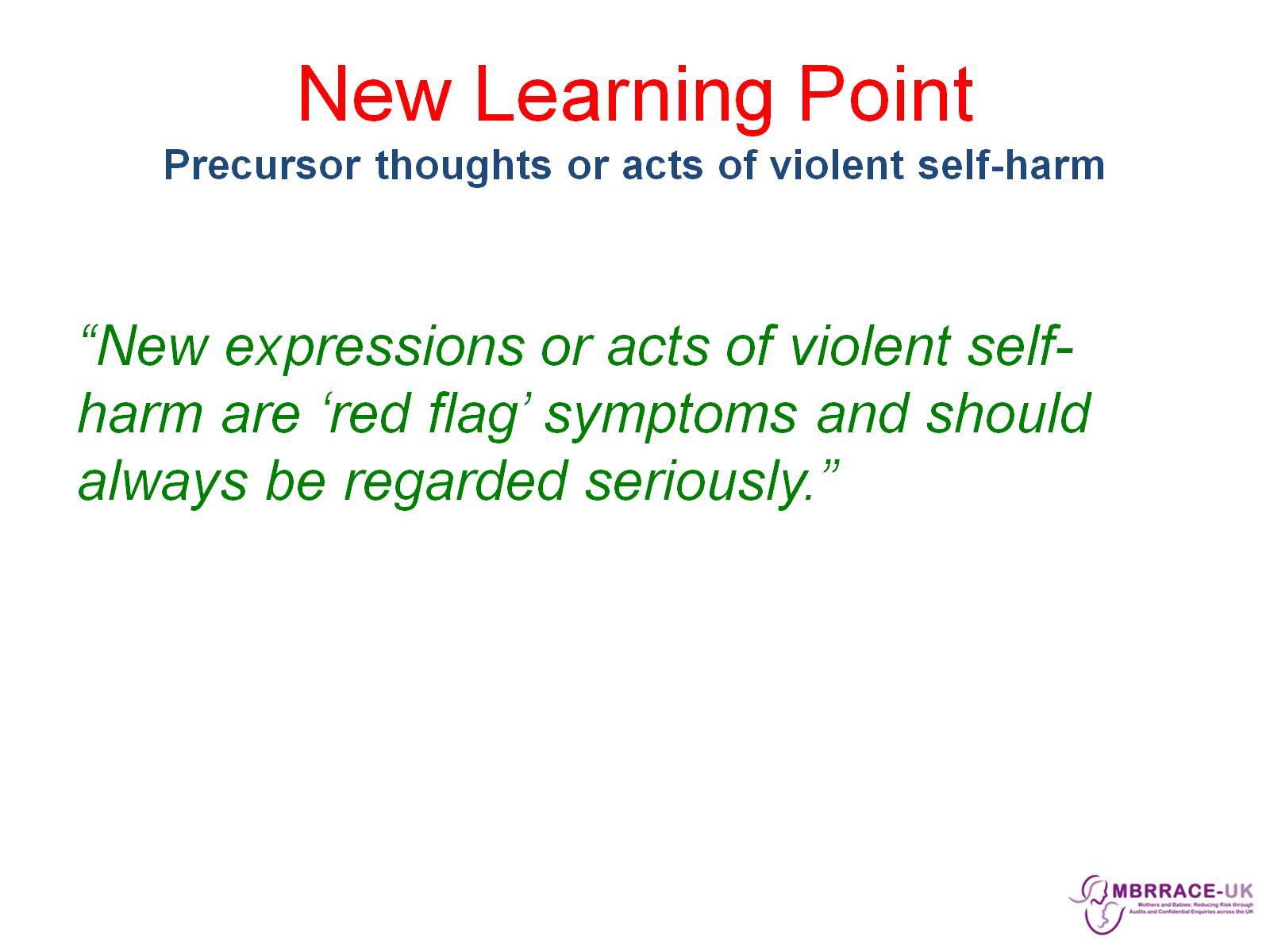 New Learning PointPrecursor thoughts or acts of violent self-harm
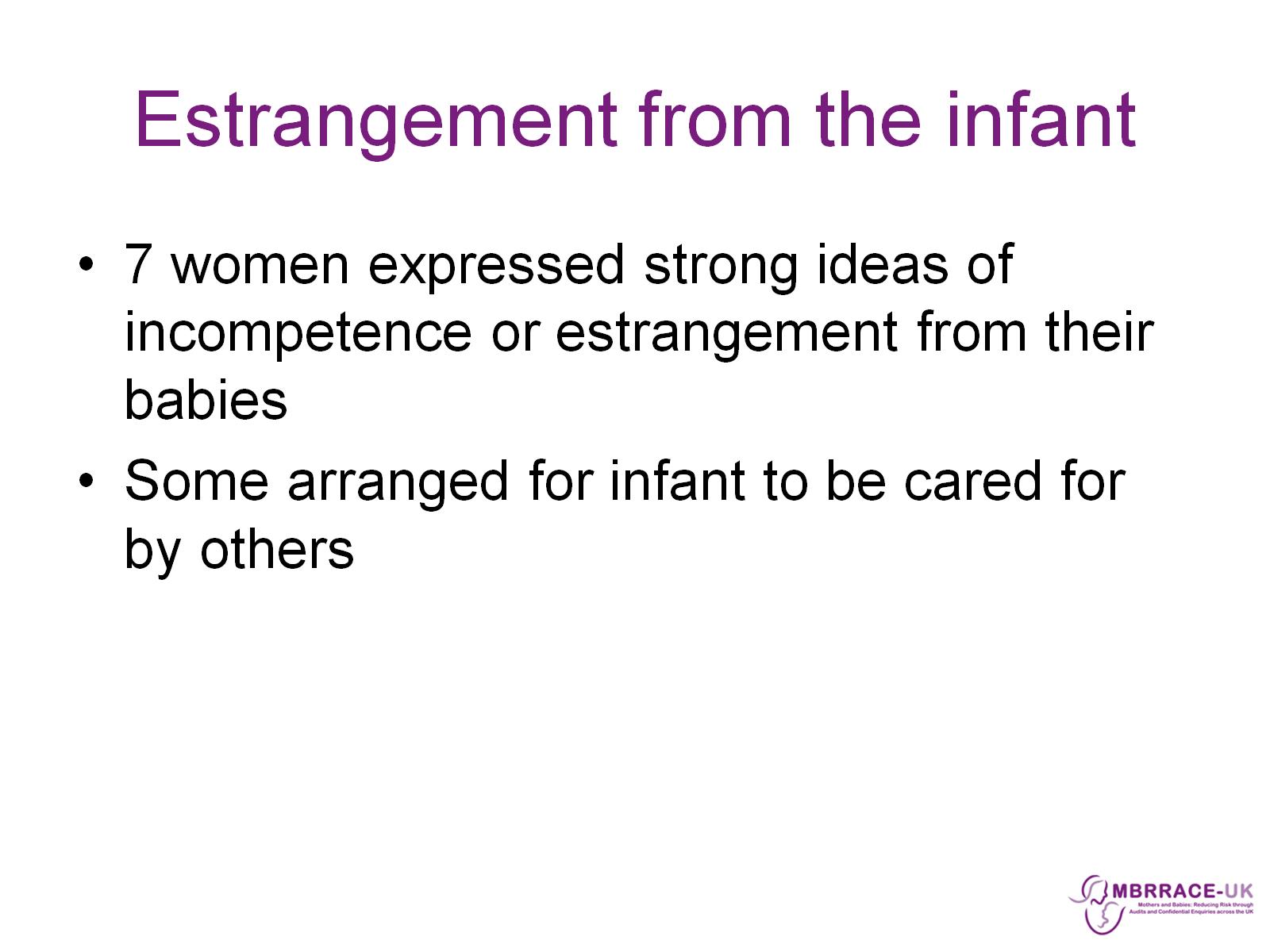 Estrangement from the infant
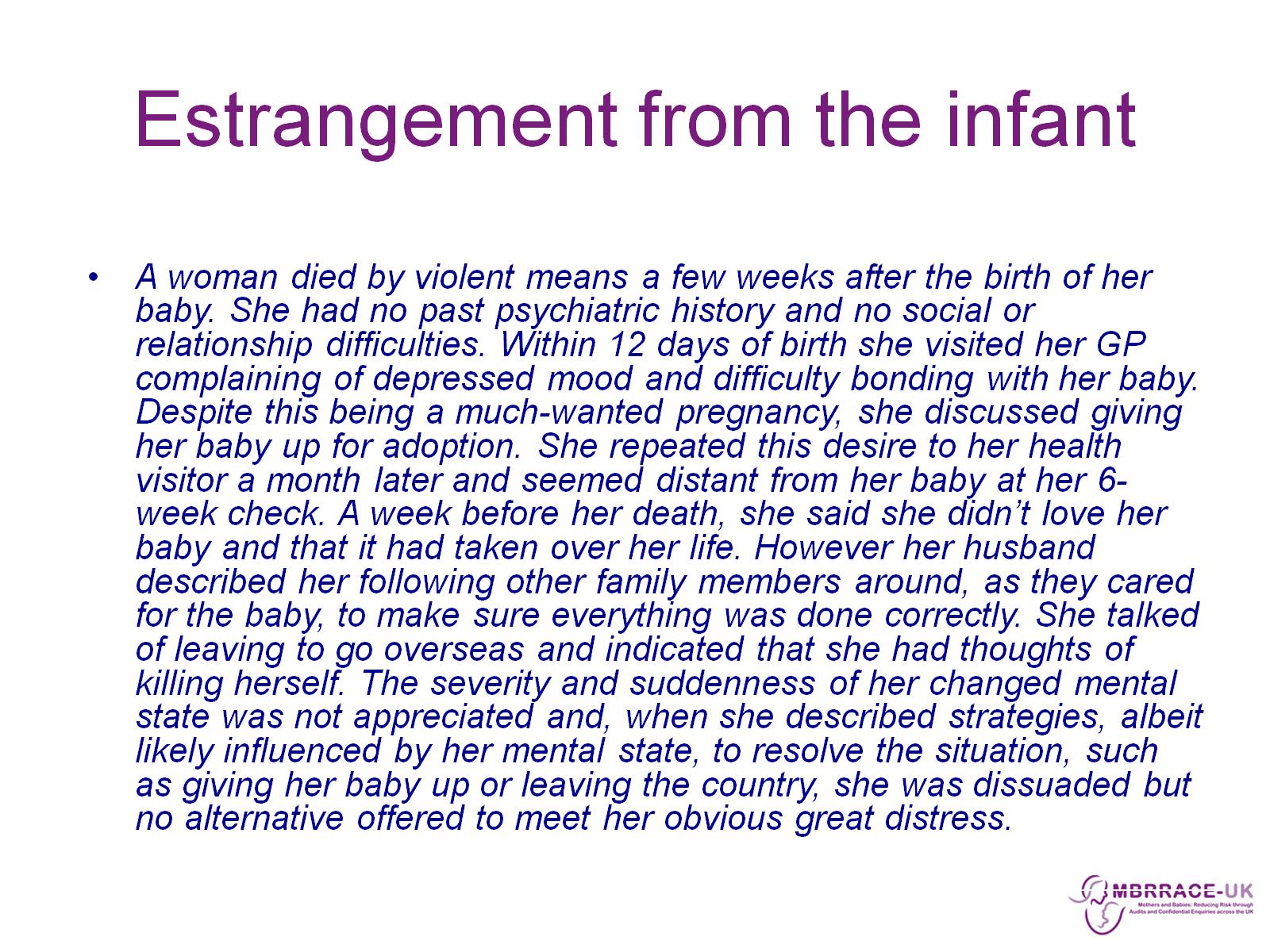 Estrangement from the infant
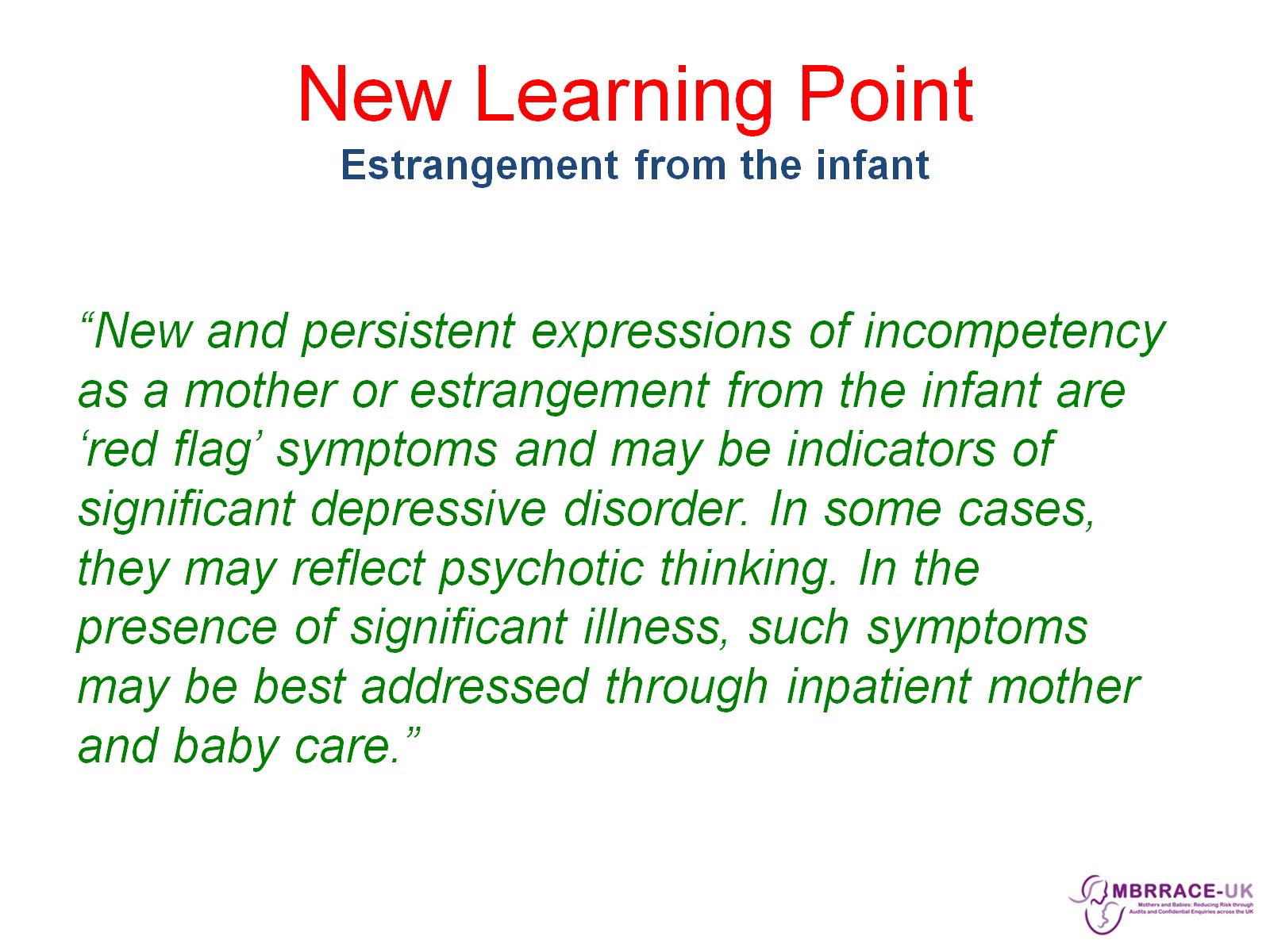 New Learning PointEstrangement from the infant
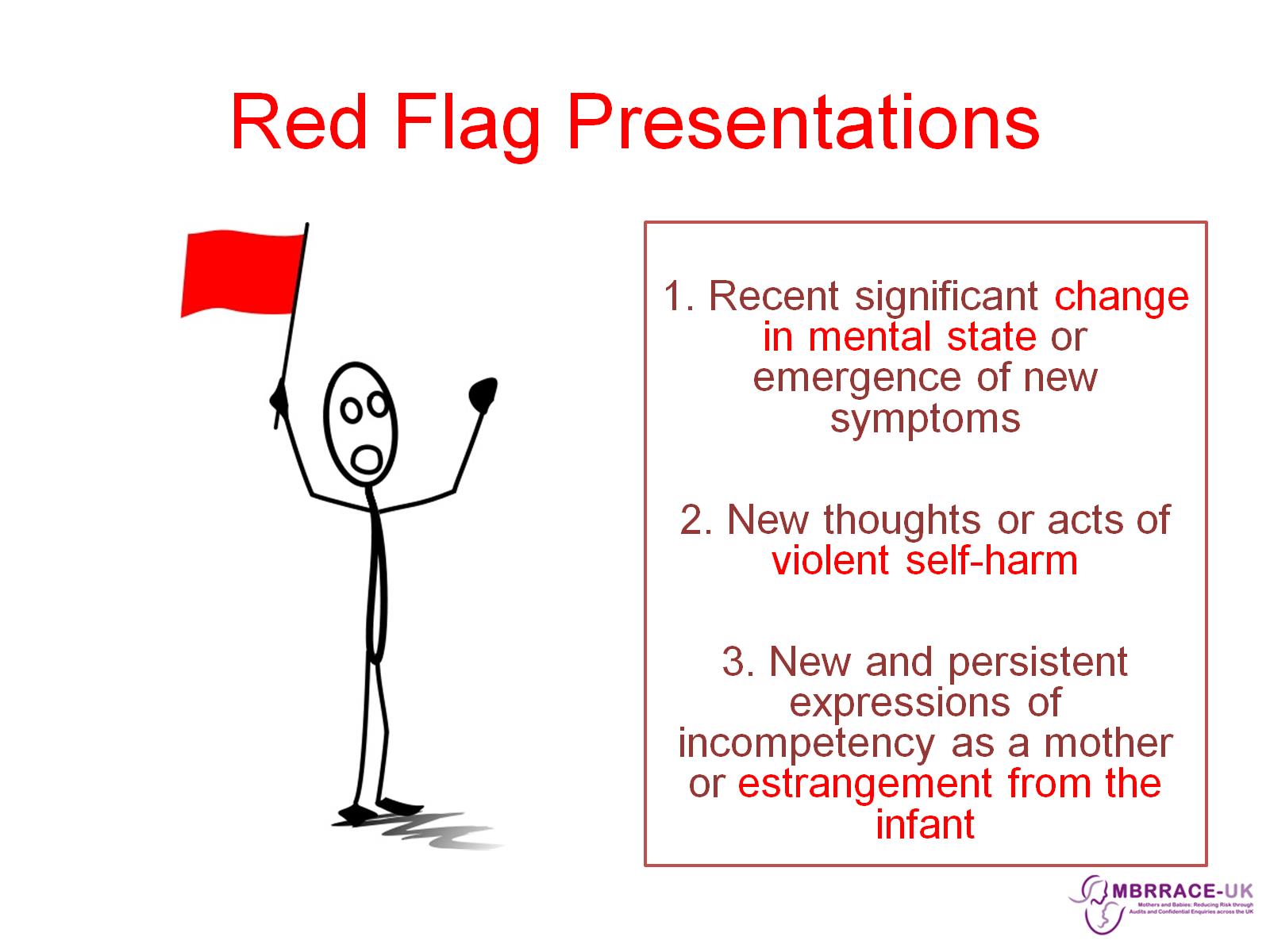 Red Flag Presentations
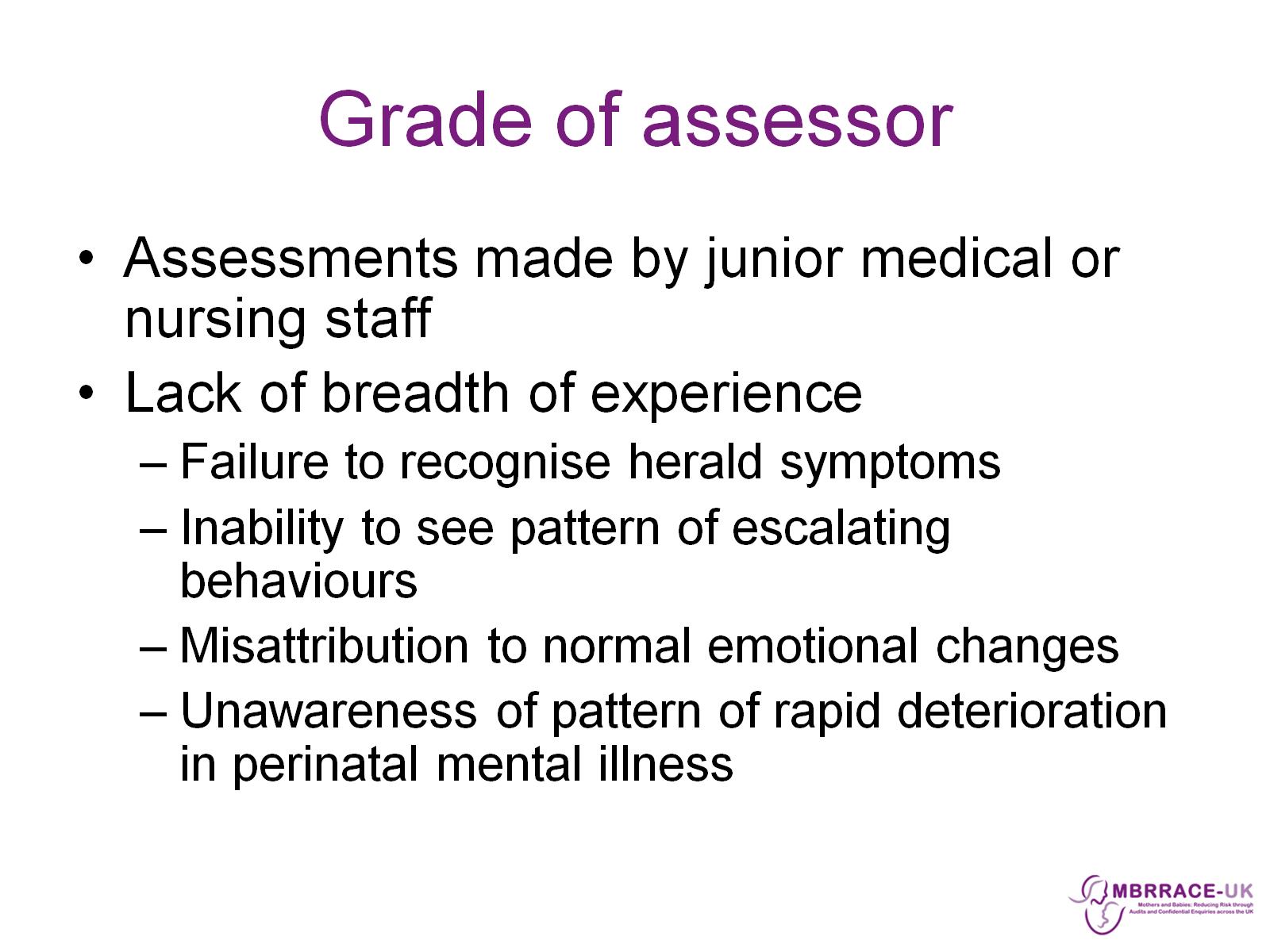 Grade of assessor
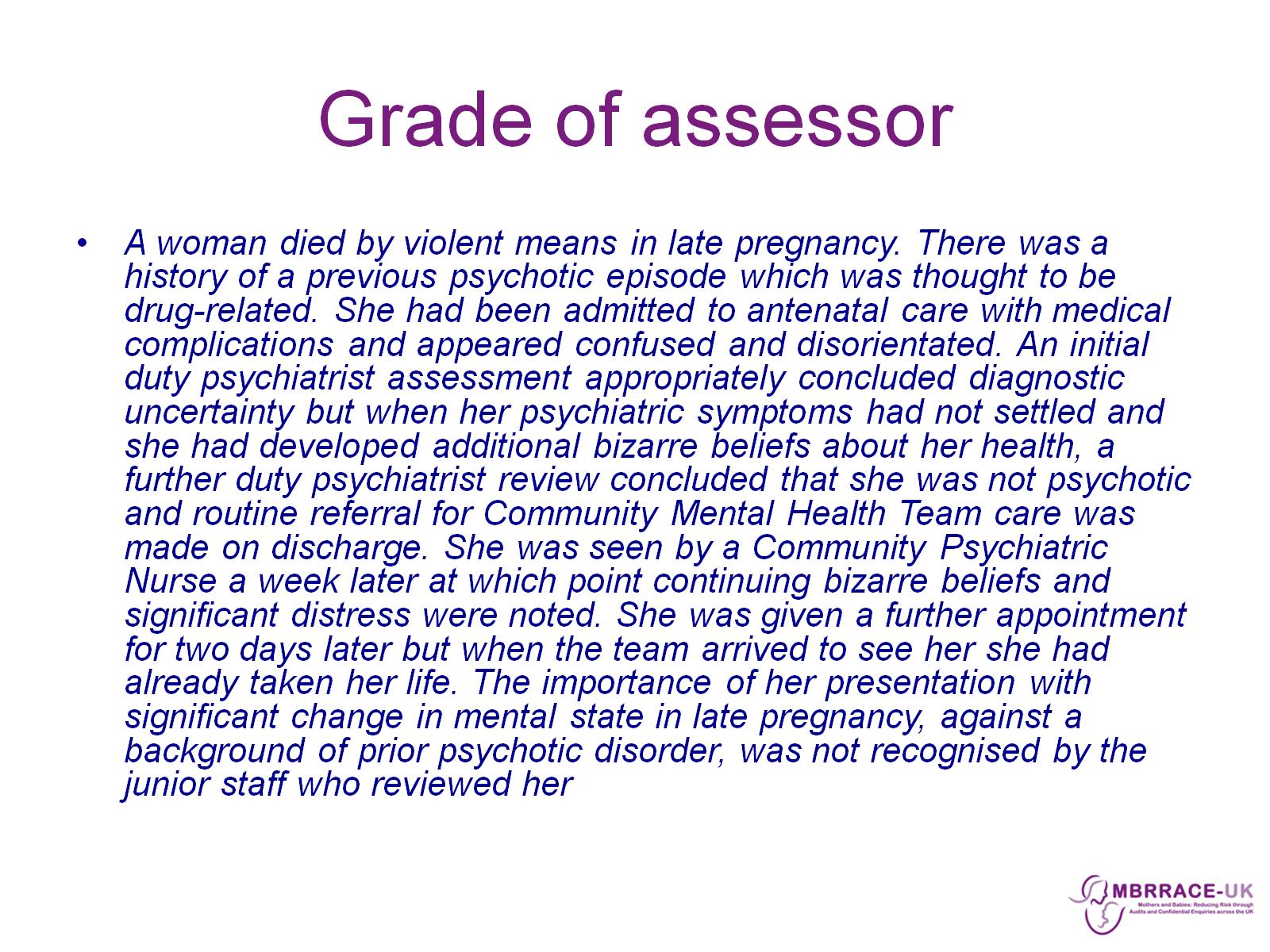 Grade of assessor
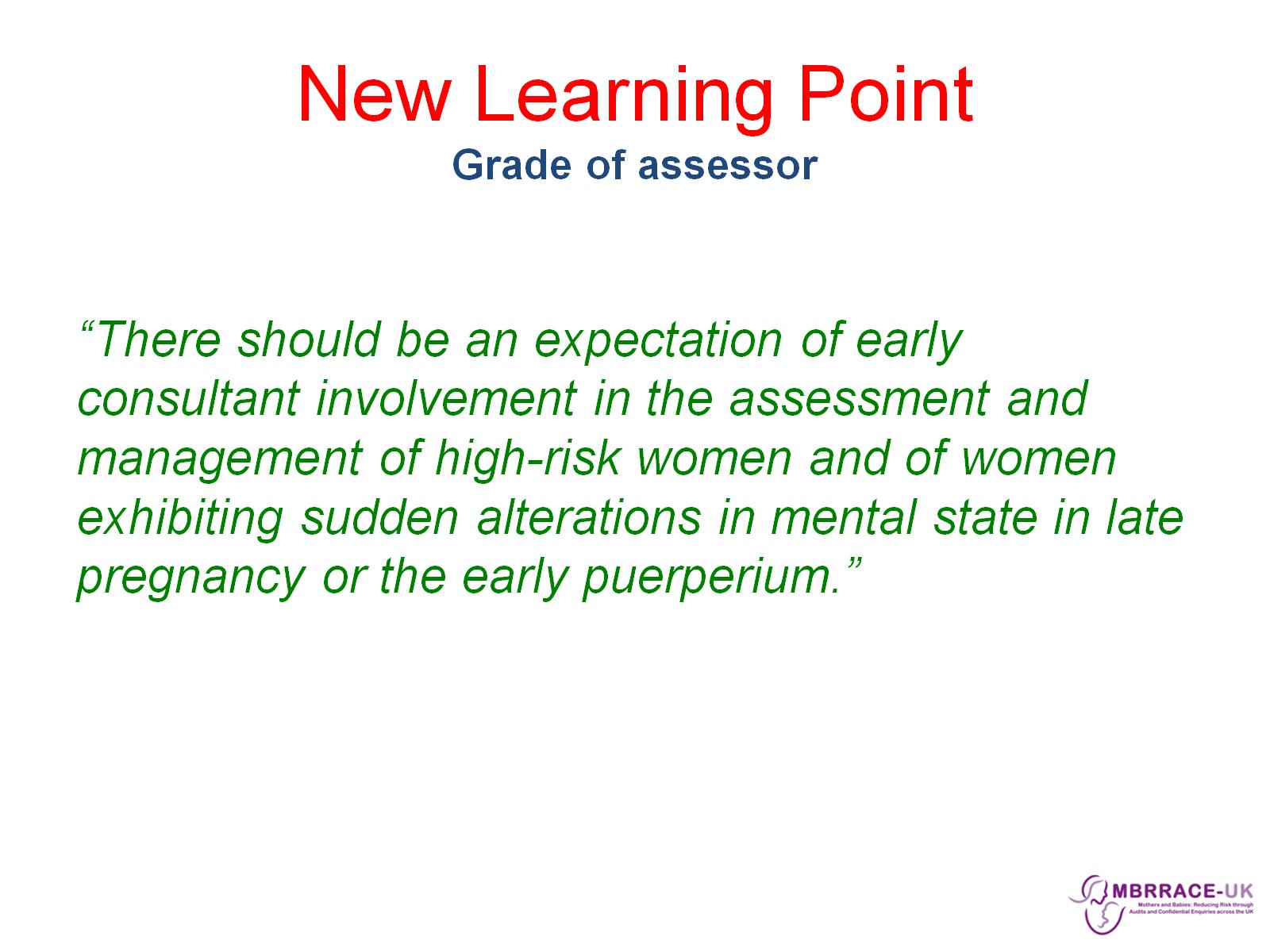 New Learning PointGrade of assessor
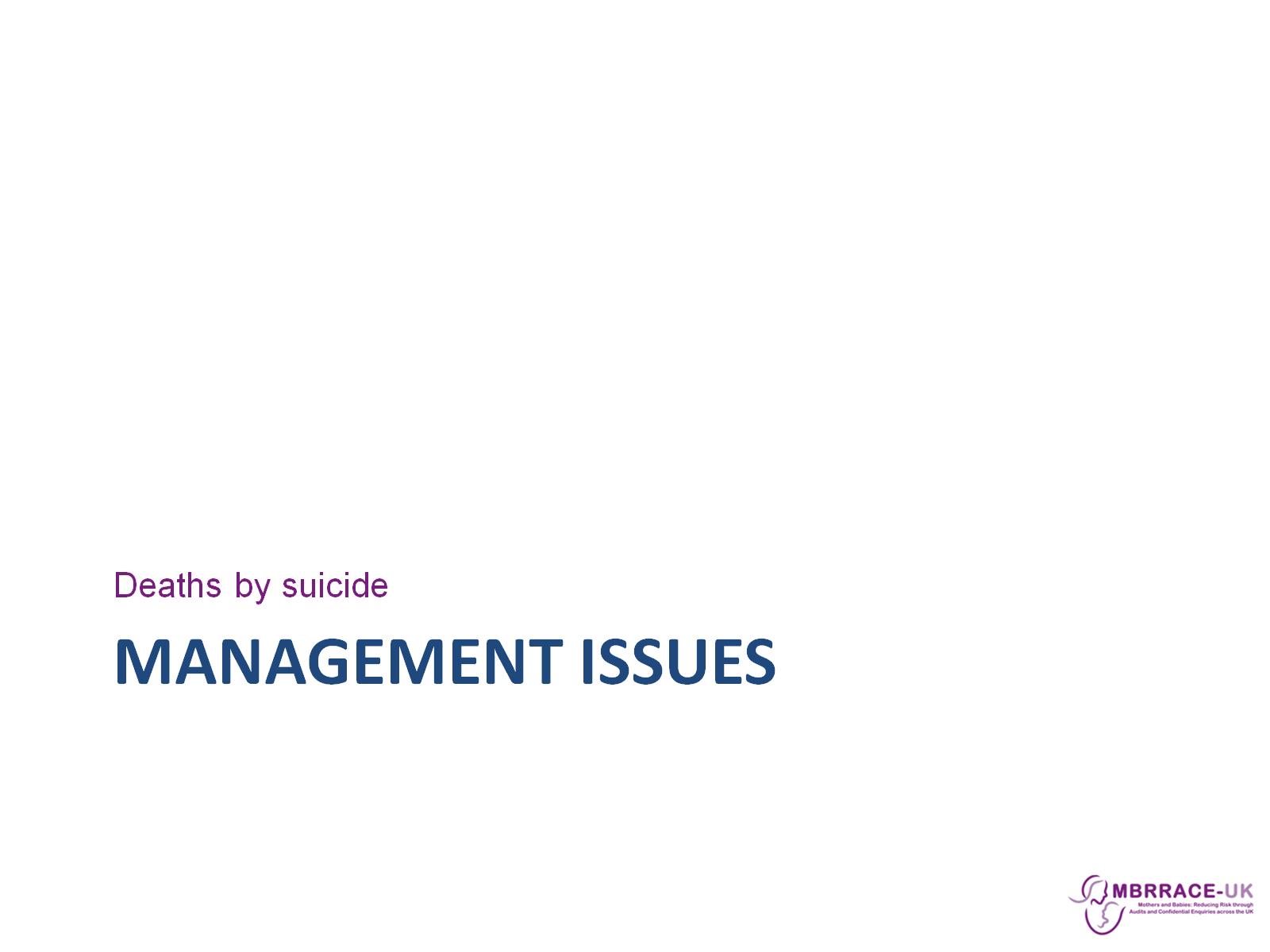 Management Issues
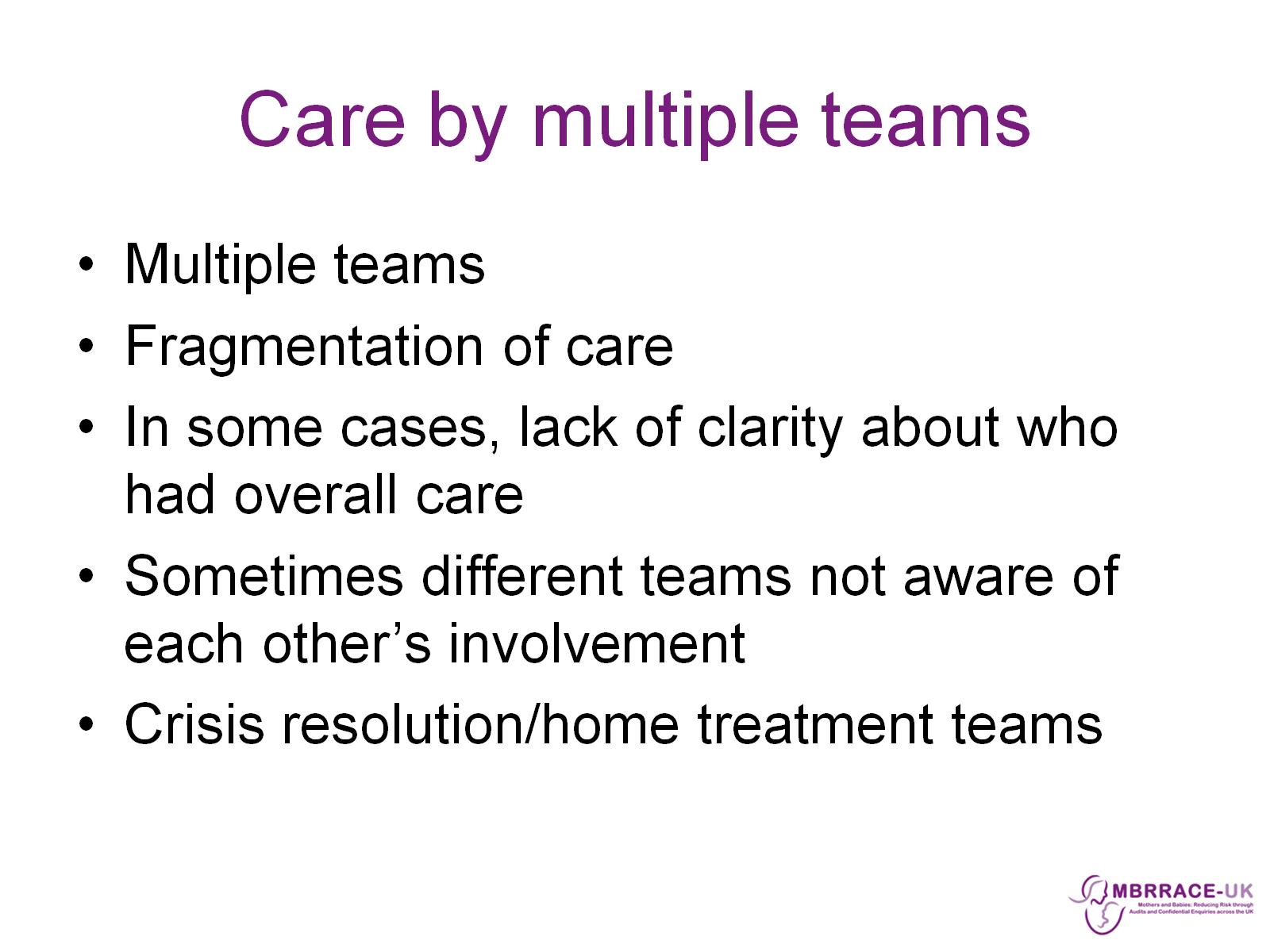 Care by multiple teams
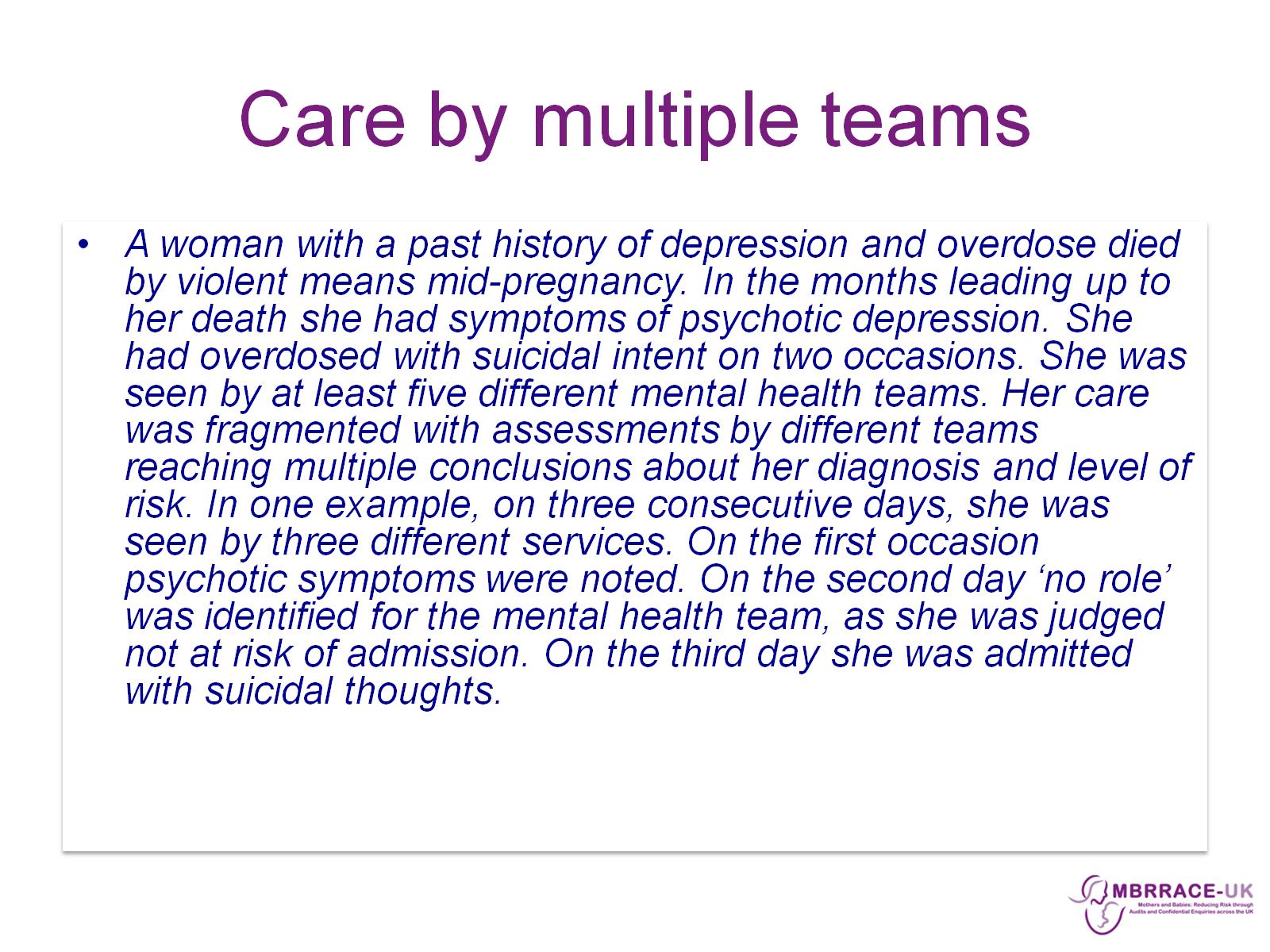 Care by multiple teams
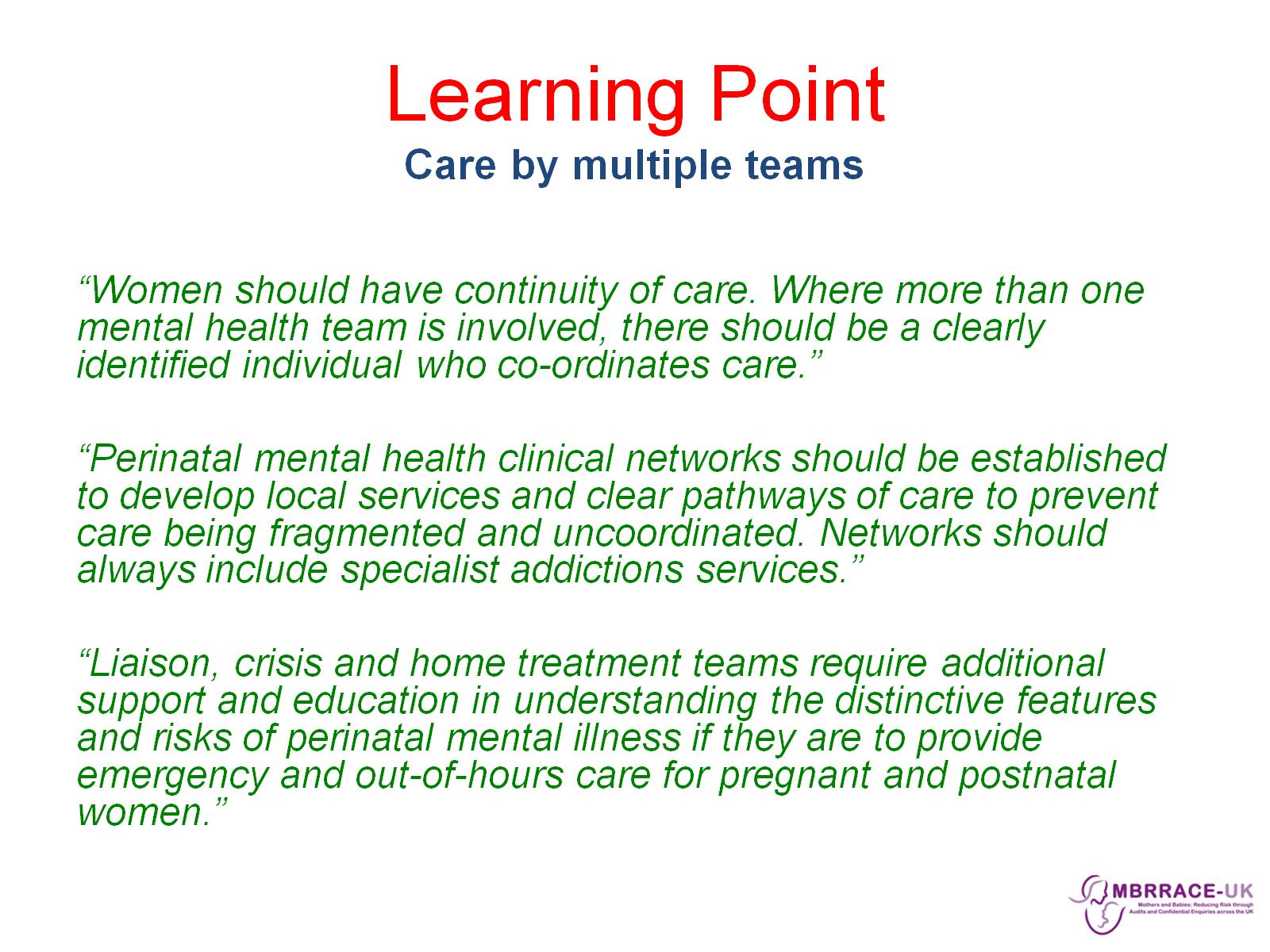 Learning PointCare by multiple teams
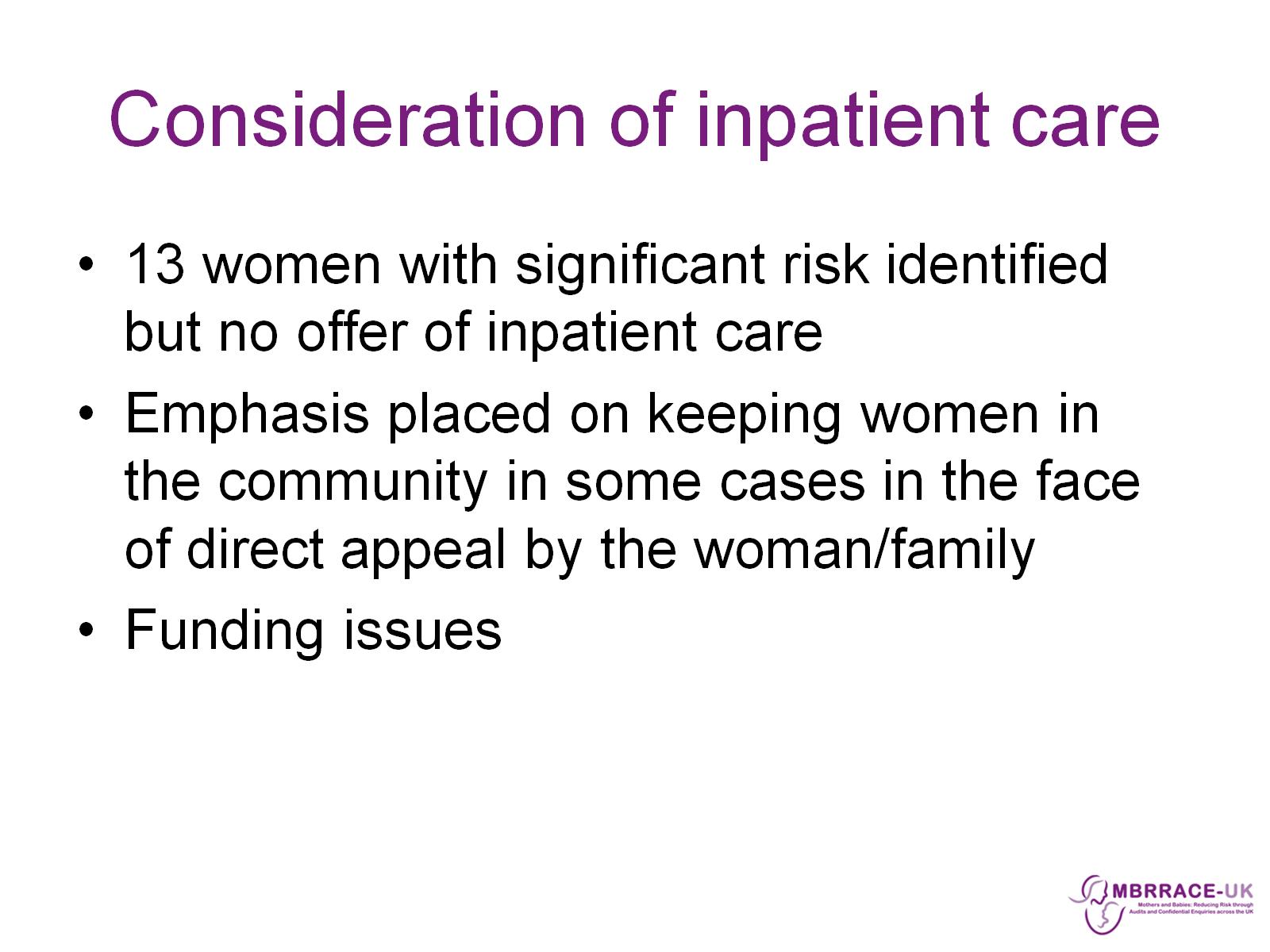 Consideration of inpatient care
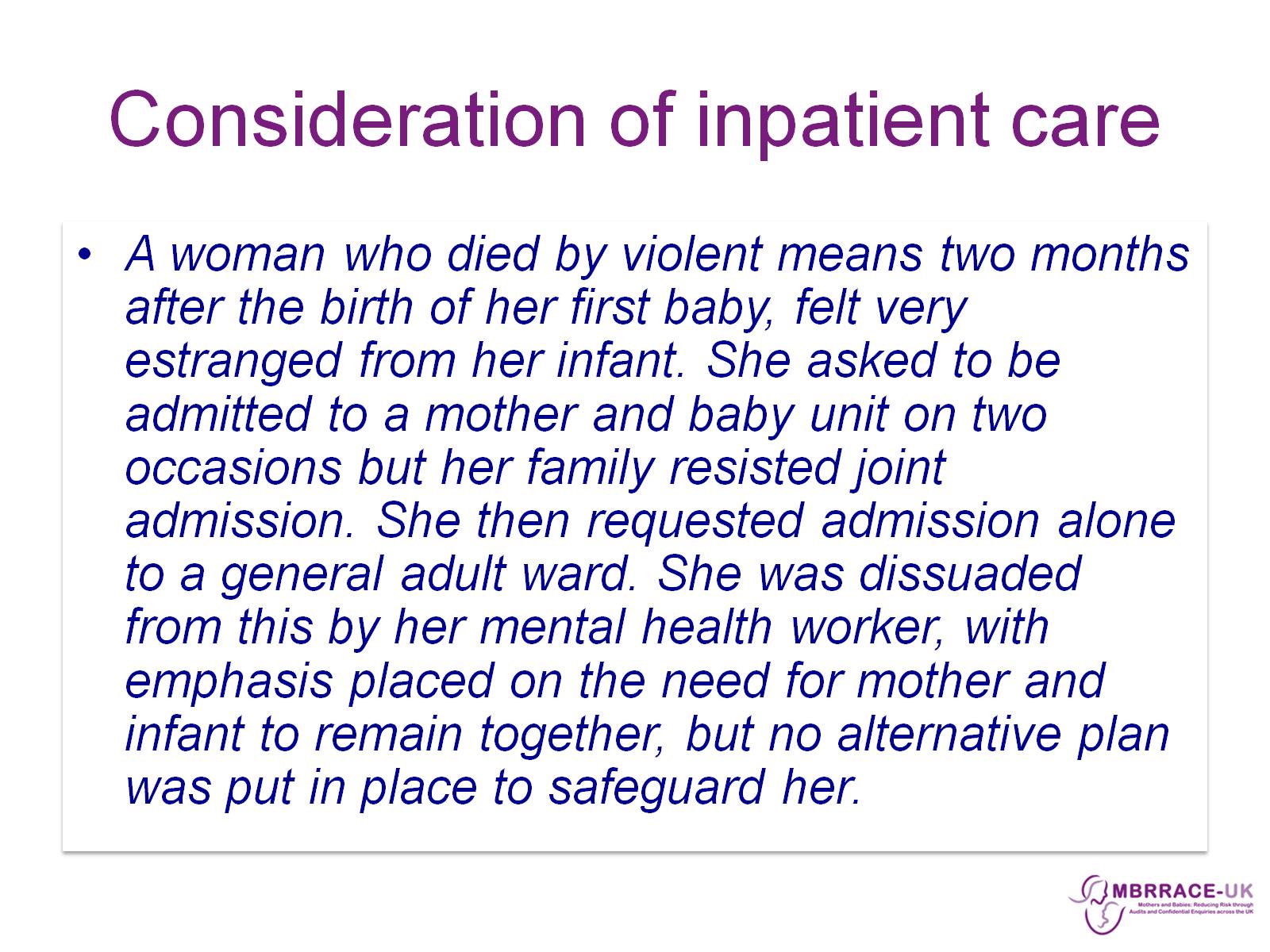 Consideration of inpatient care
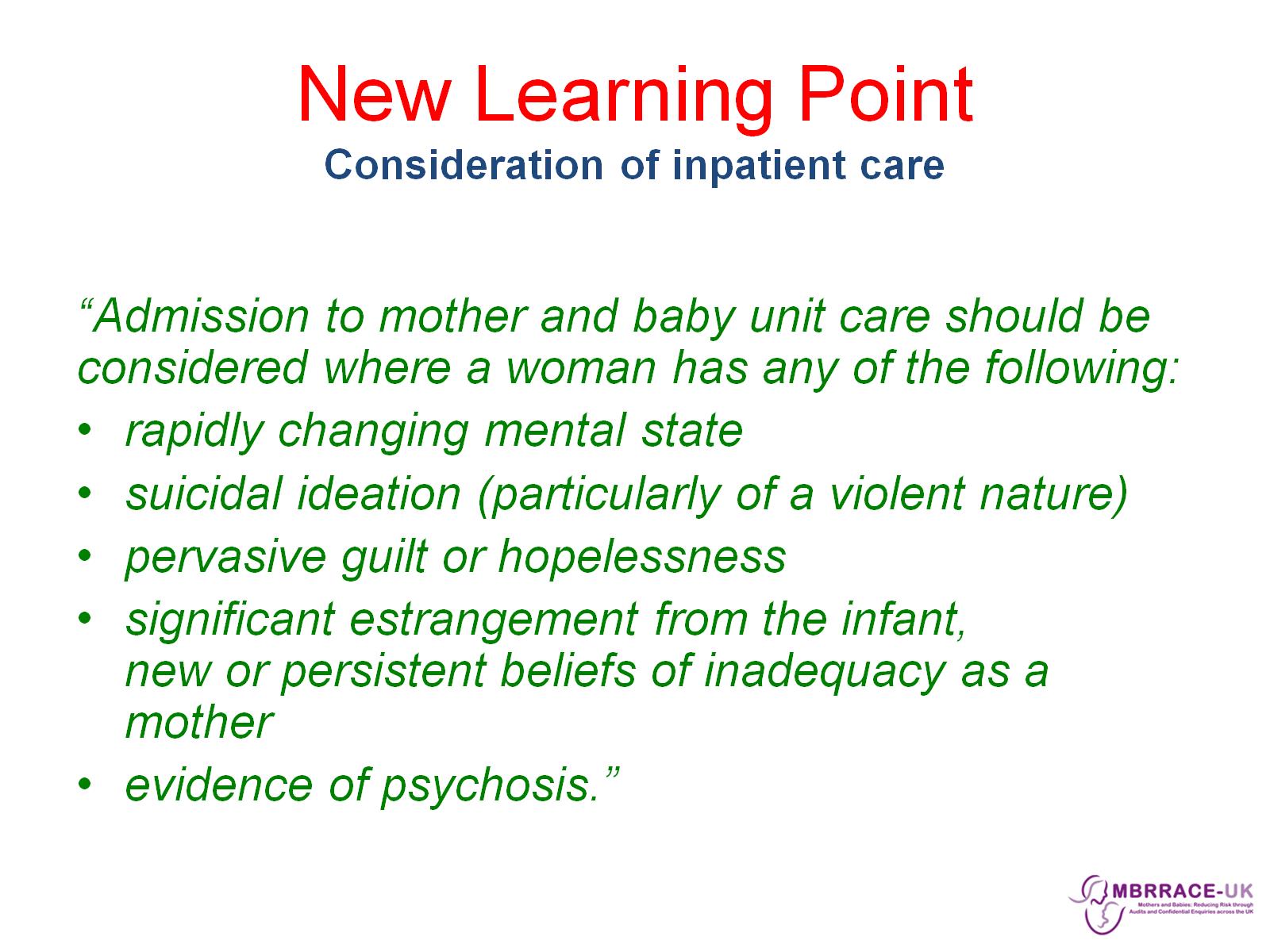 New Learning PointConsideration of inpatient care
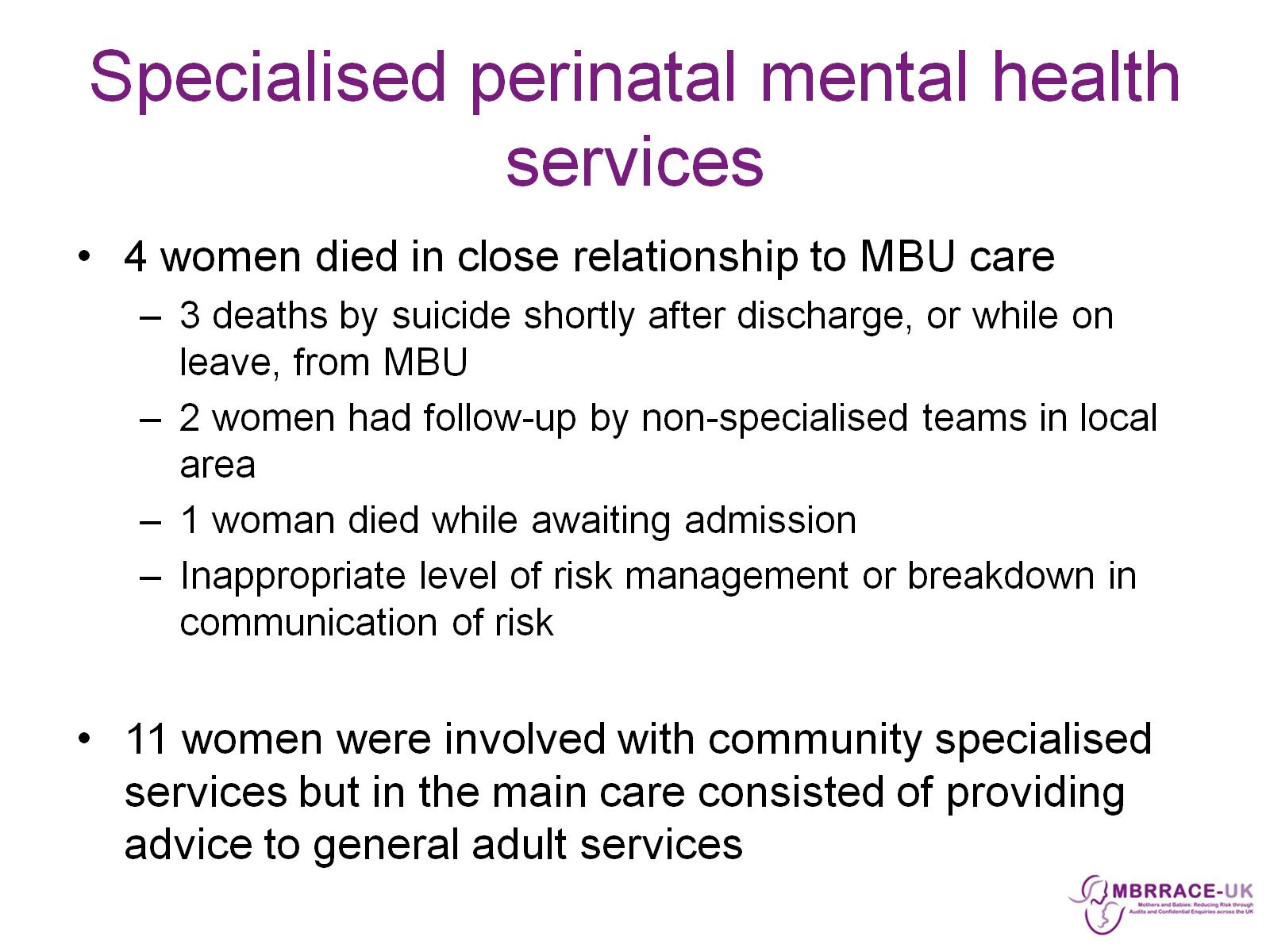 Specialised perinatal mental health services
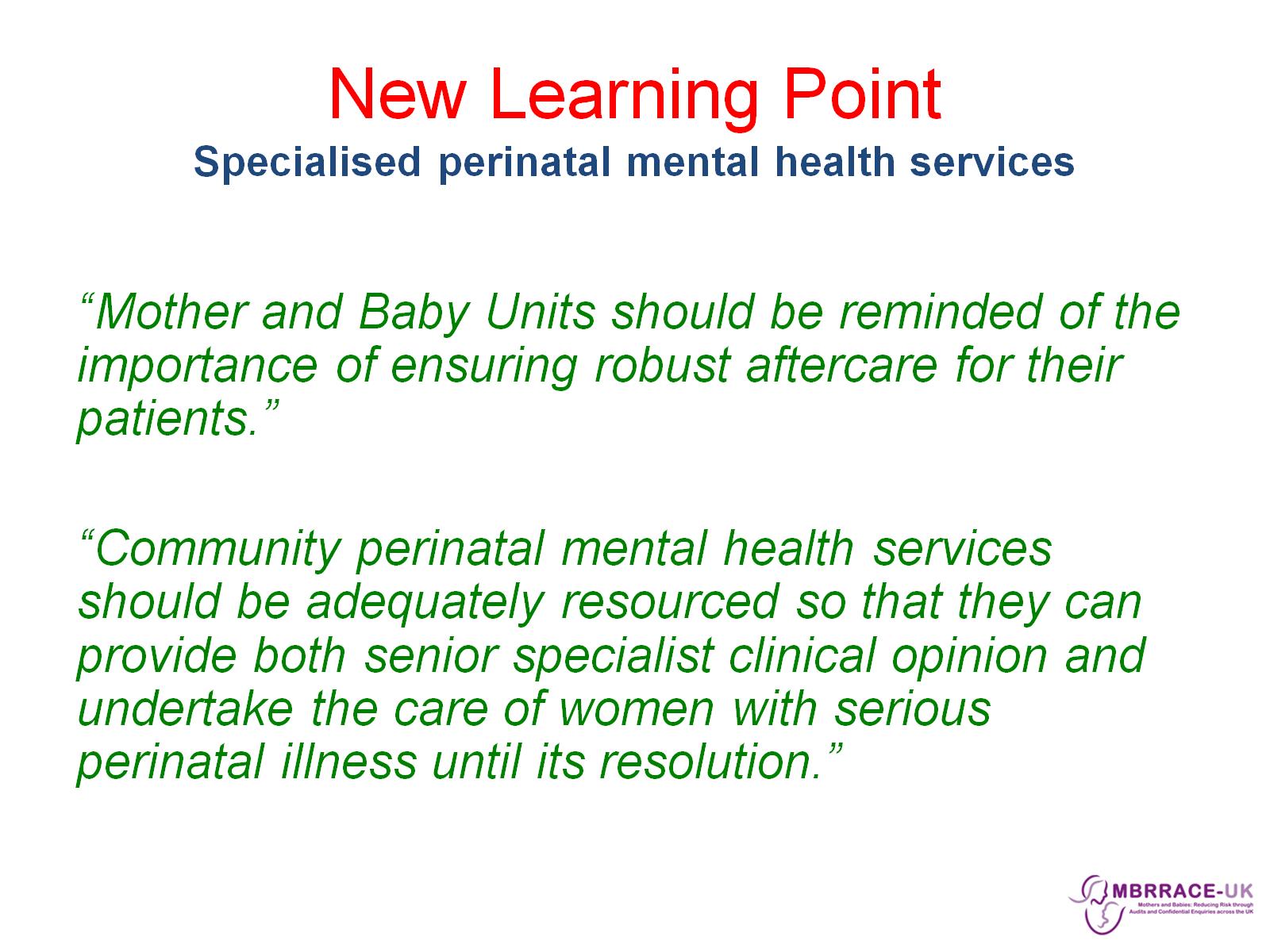 New Learning PointSpecialised perinatal mental health services
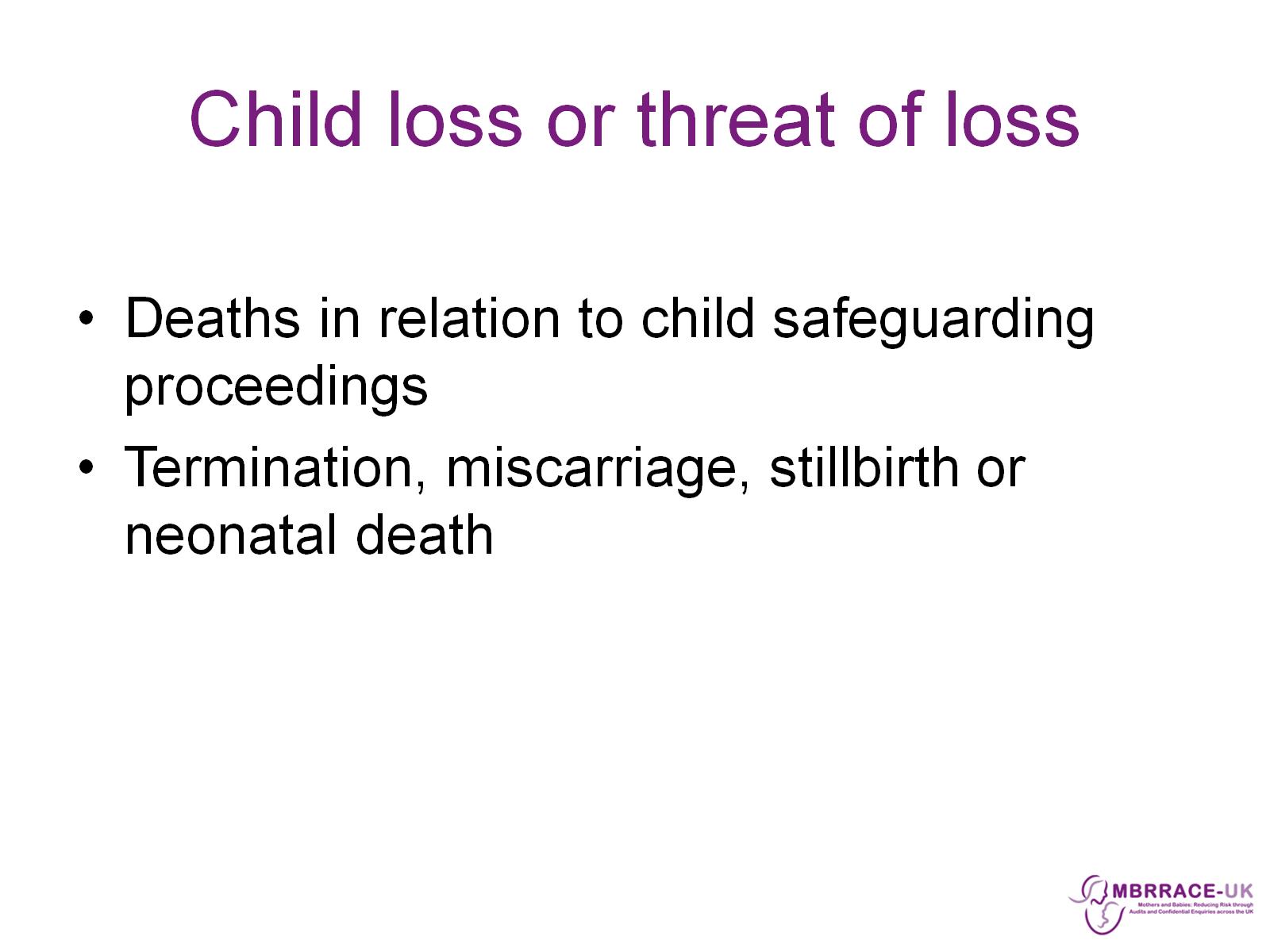 Child loss or threat of loss
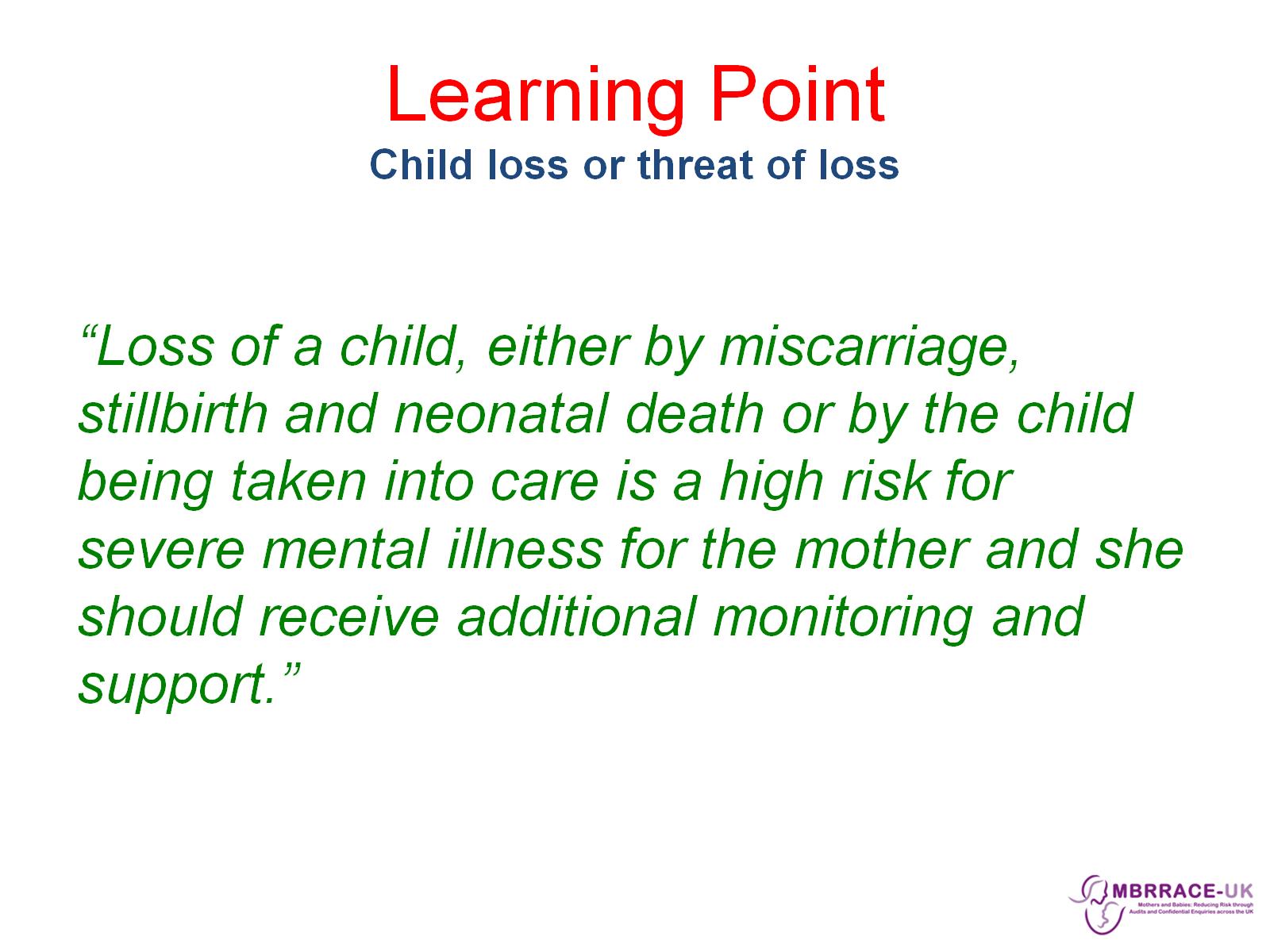 Learning PointChild loss or threat of loss
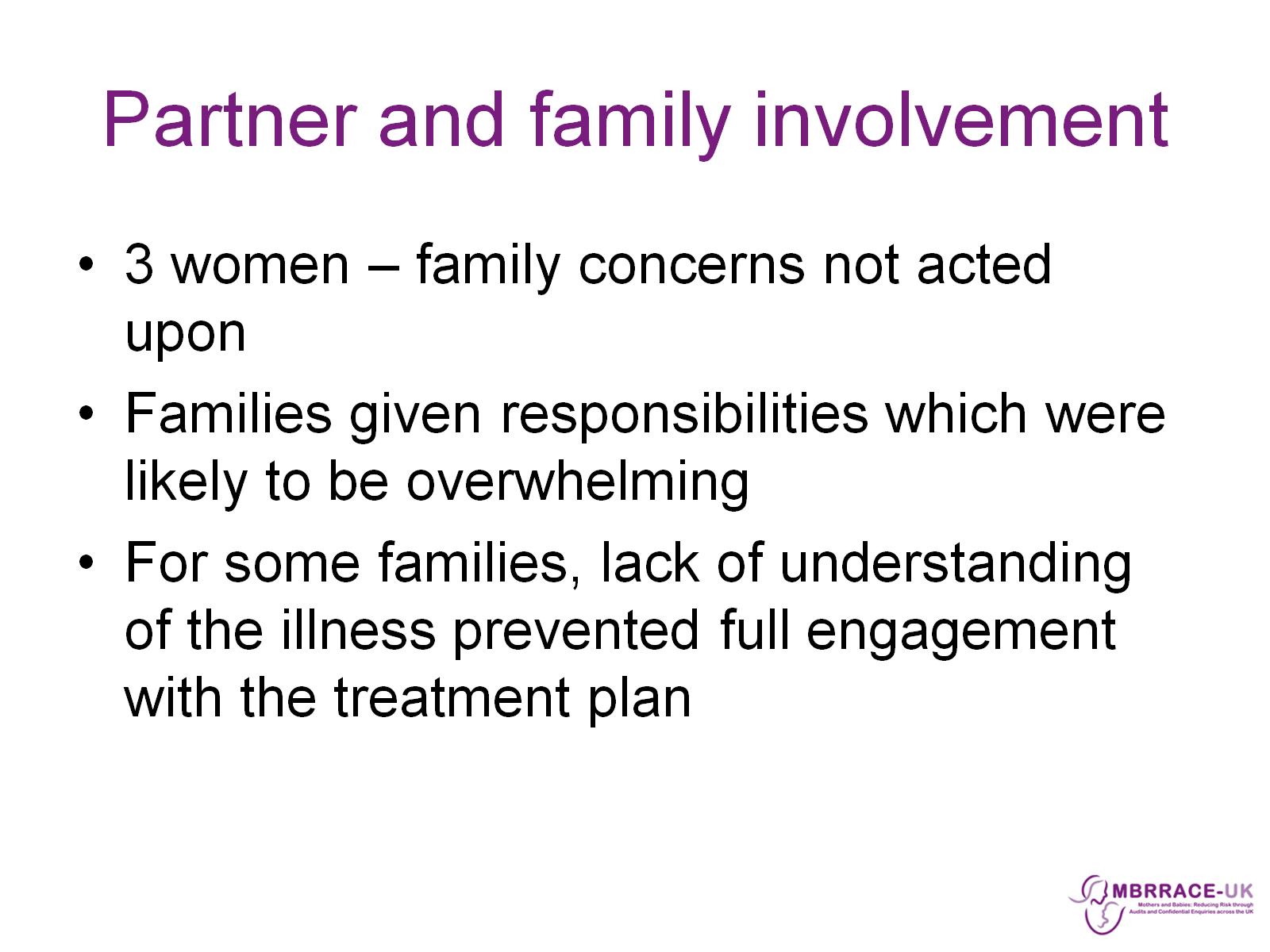 Partner and family involvement
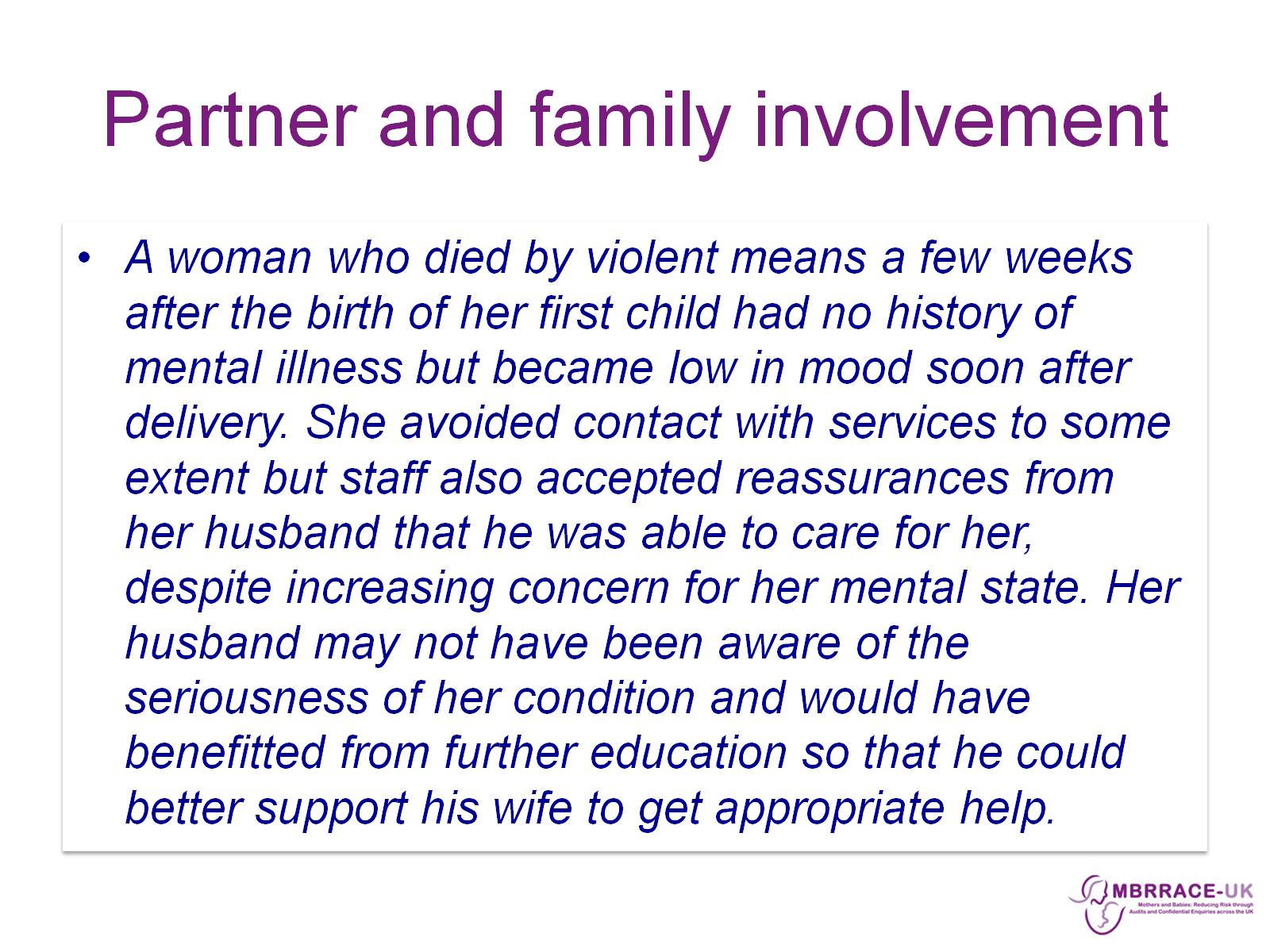 Partner and family involvement
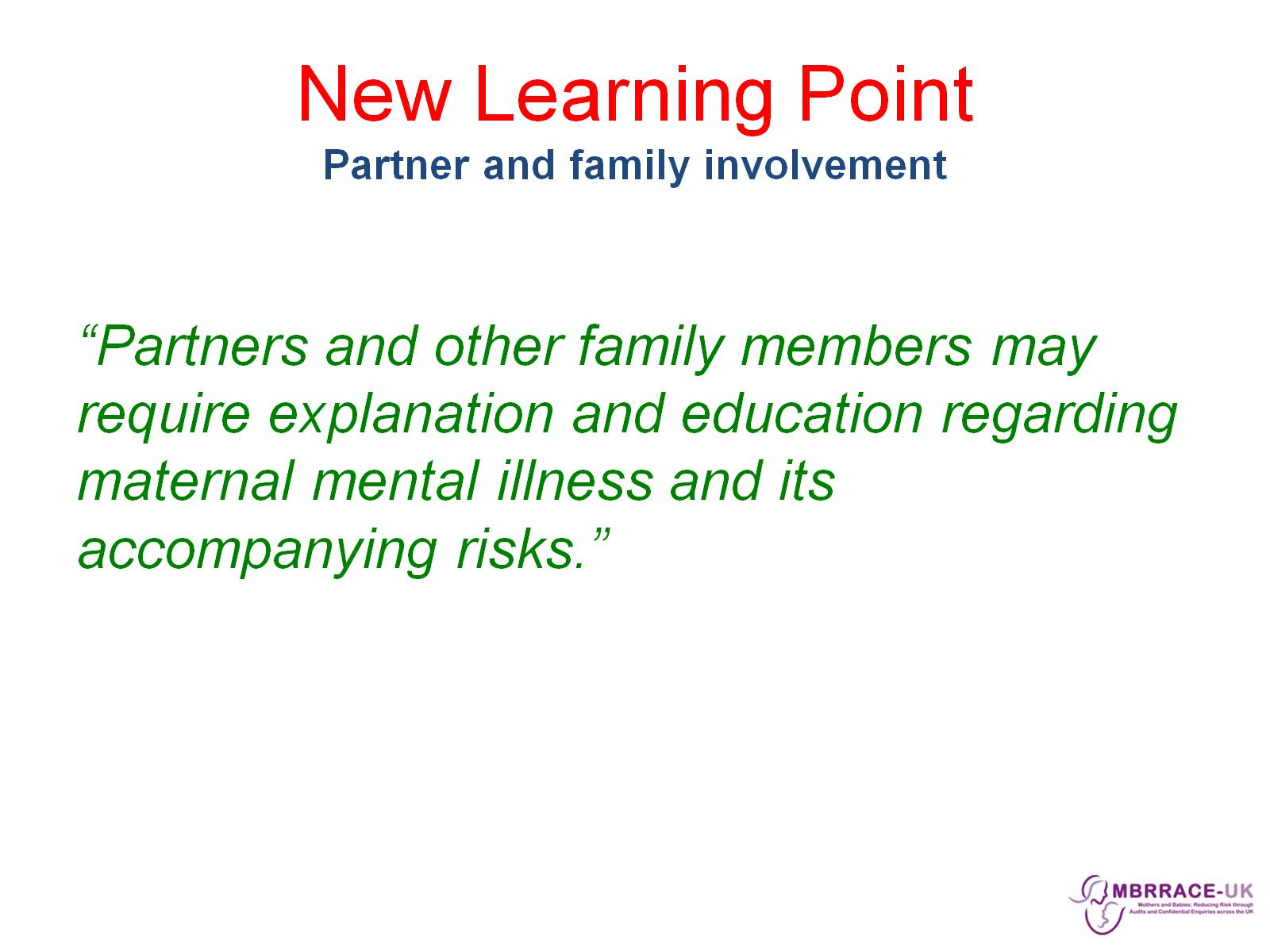 New Learning PointPartner and family involvement
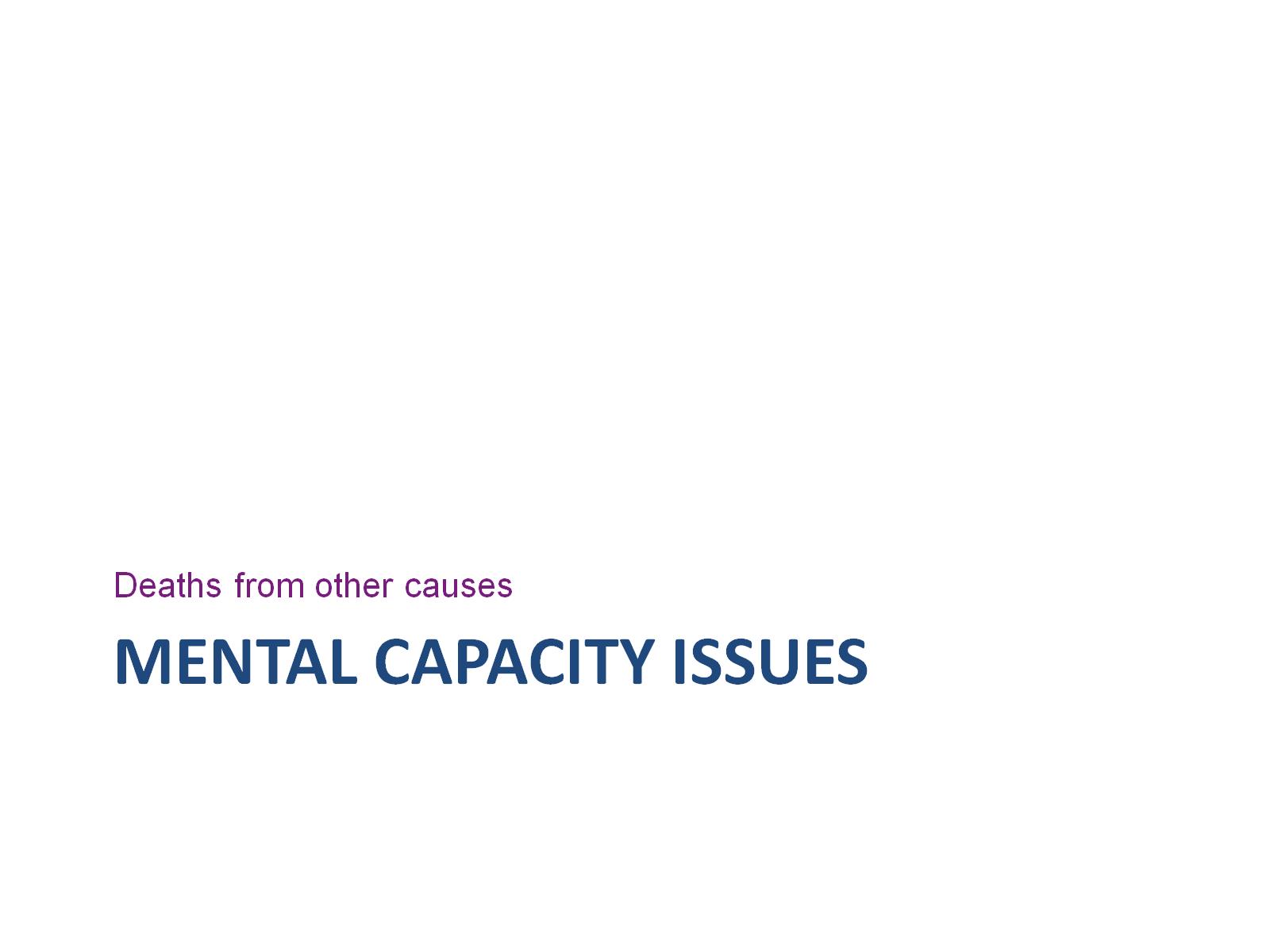 Mental Capacity Issues
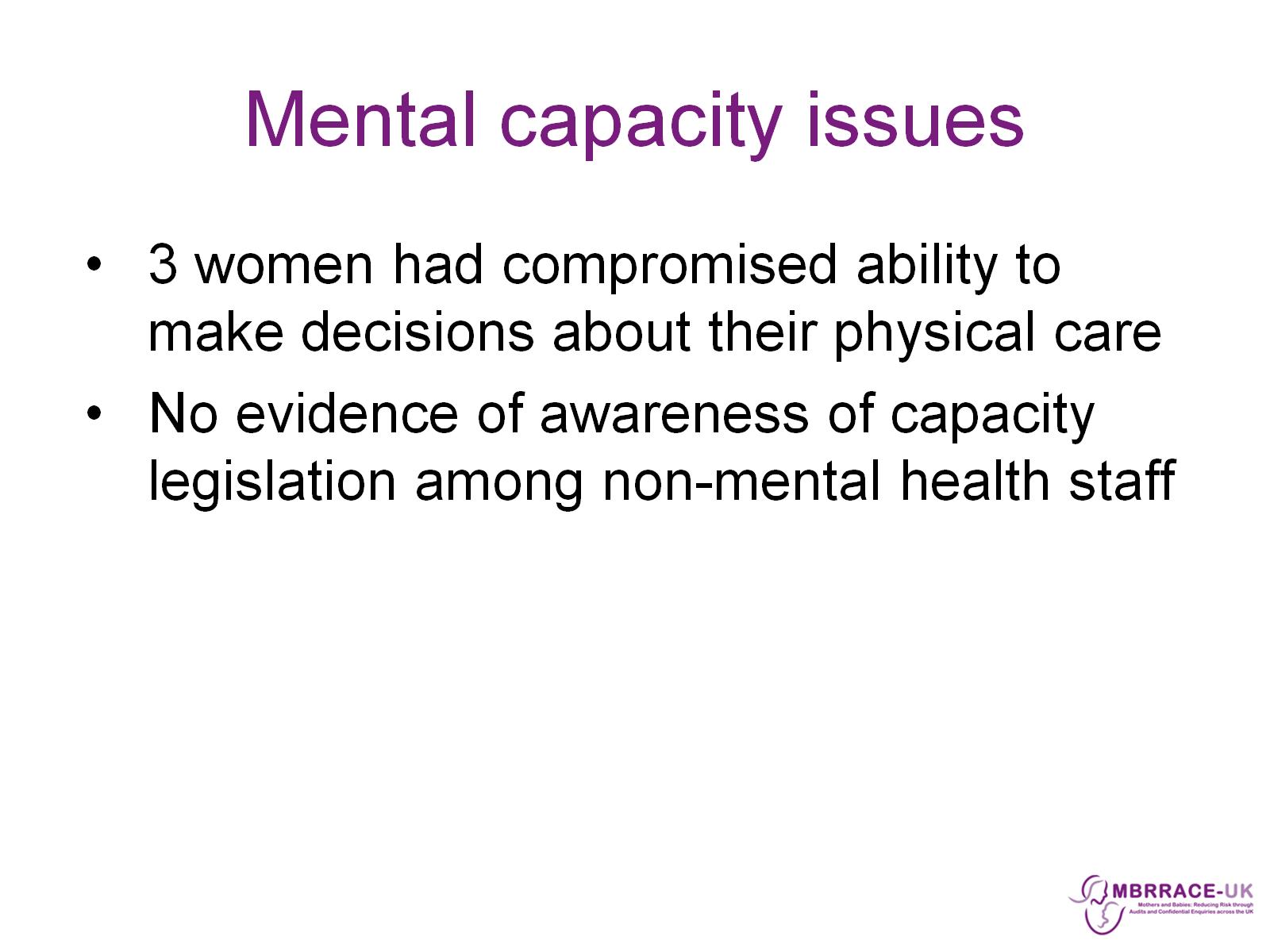 Mental capacity issues
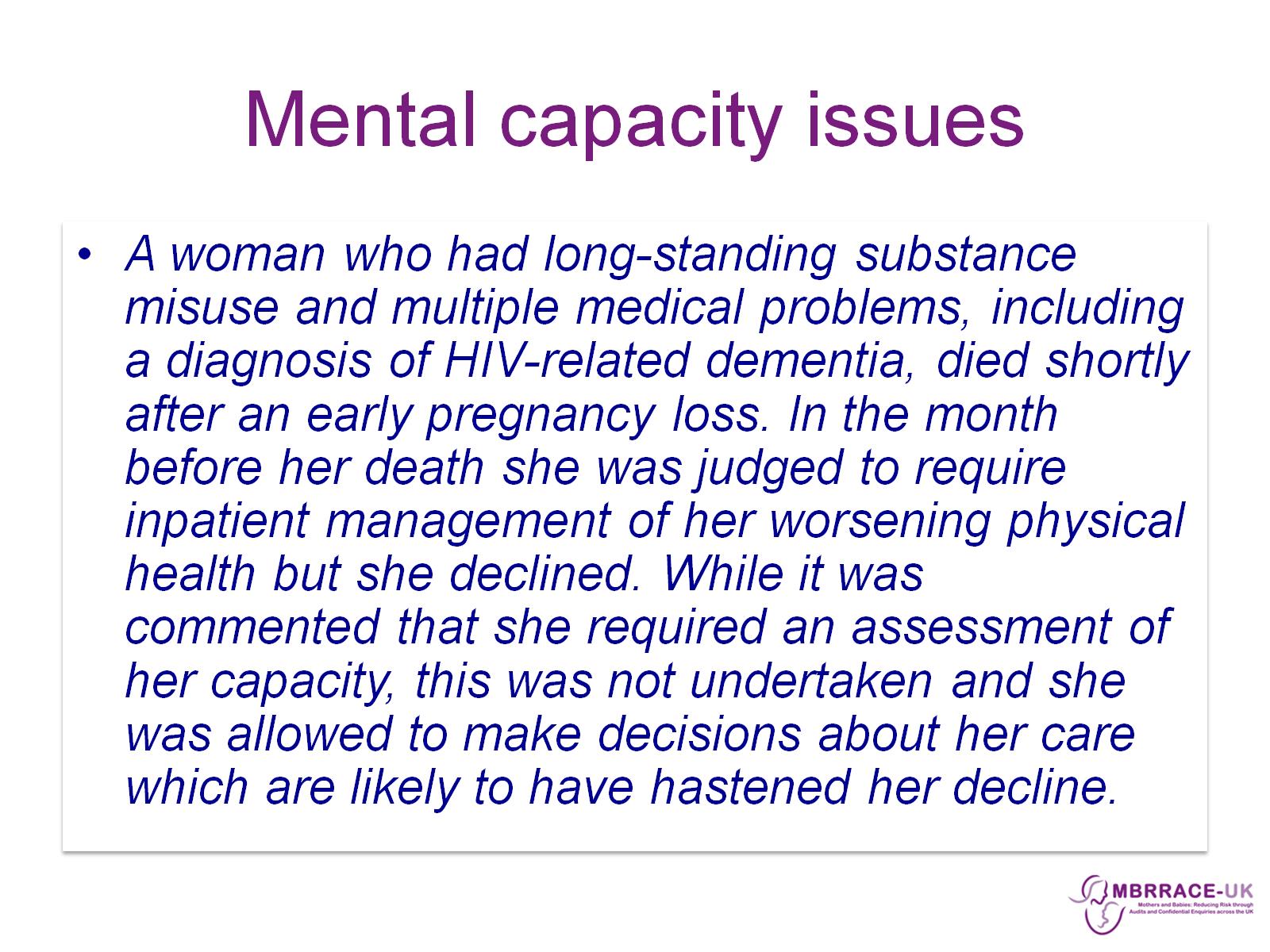 Mental capacity issues
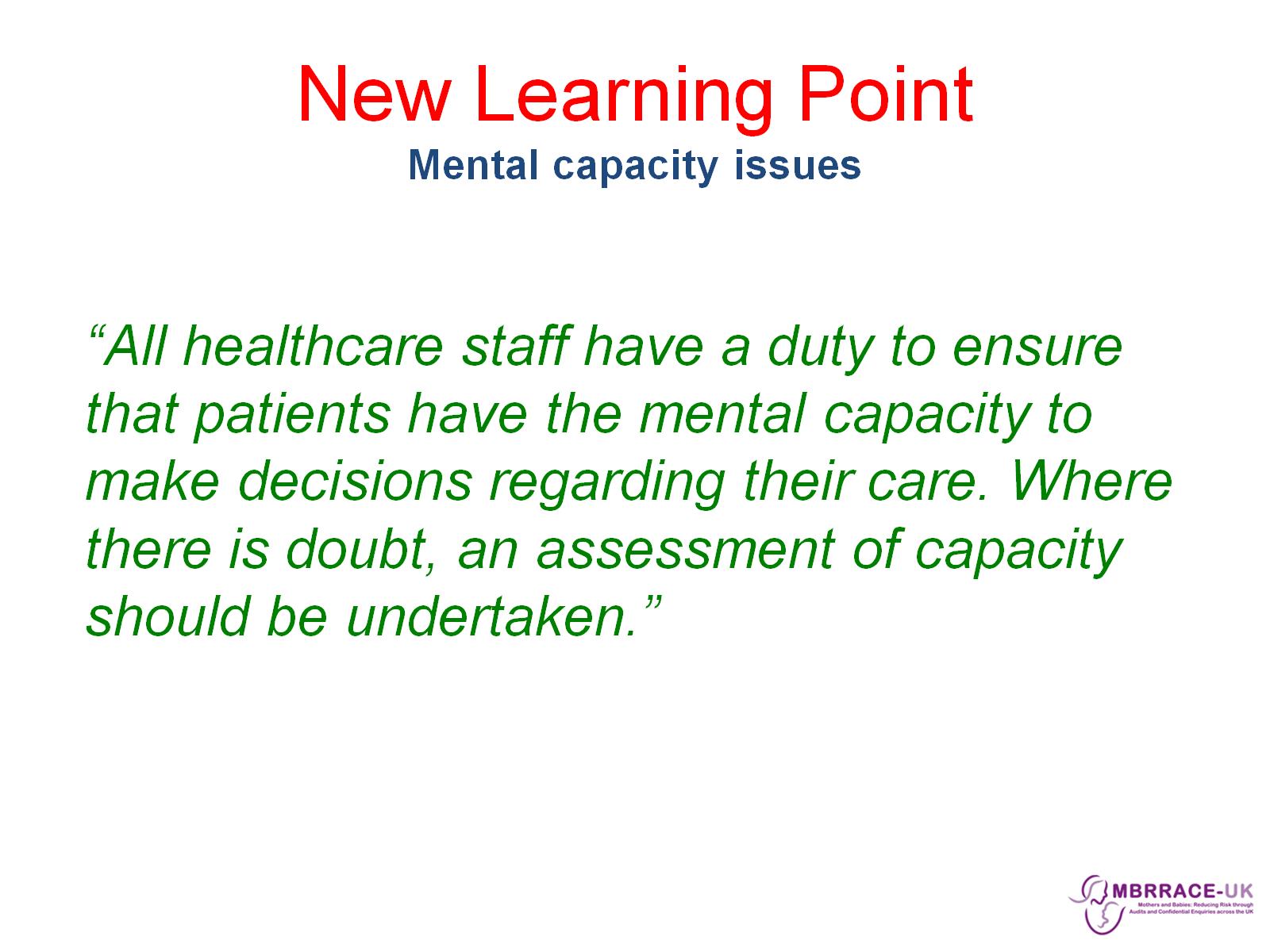 New Learning PointMental capacity issues
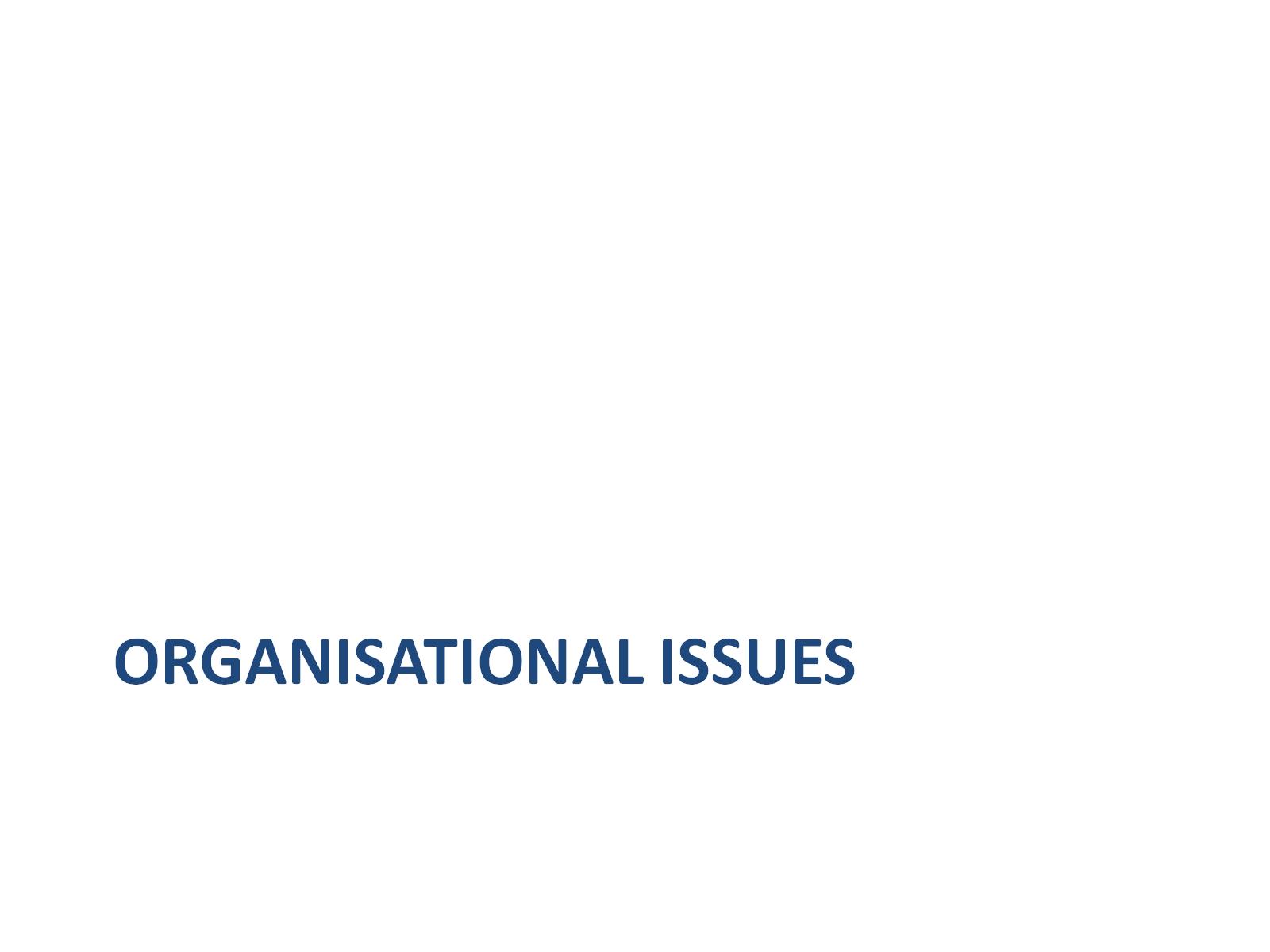 Organisational Issues
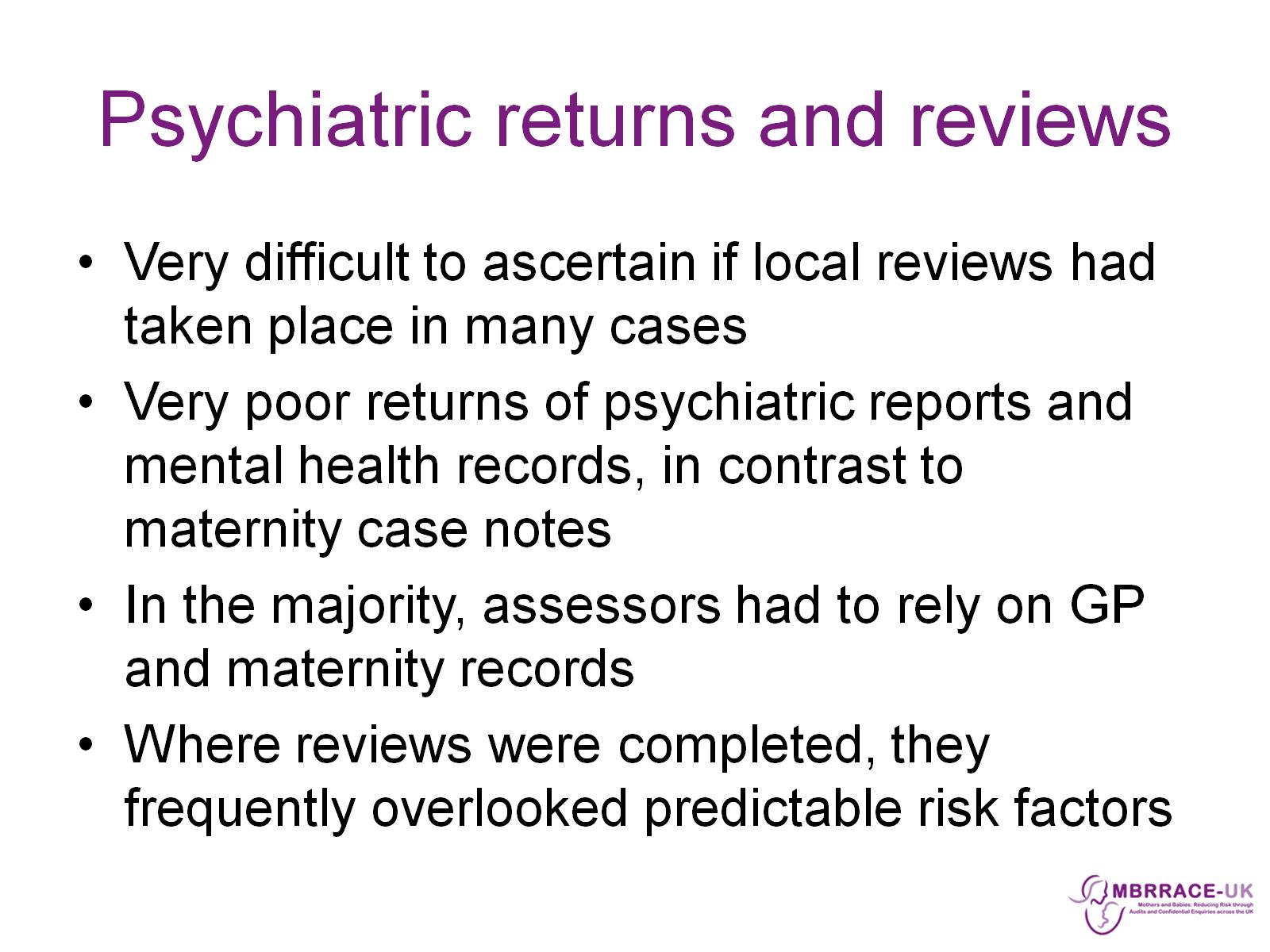 Psychiatric returns and reviews
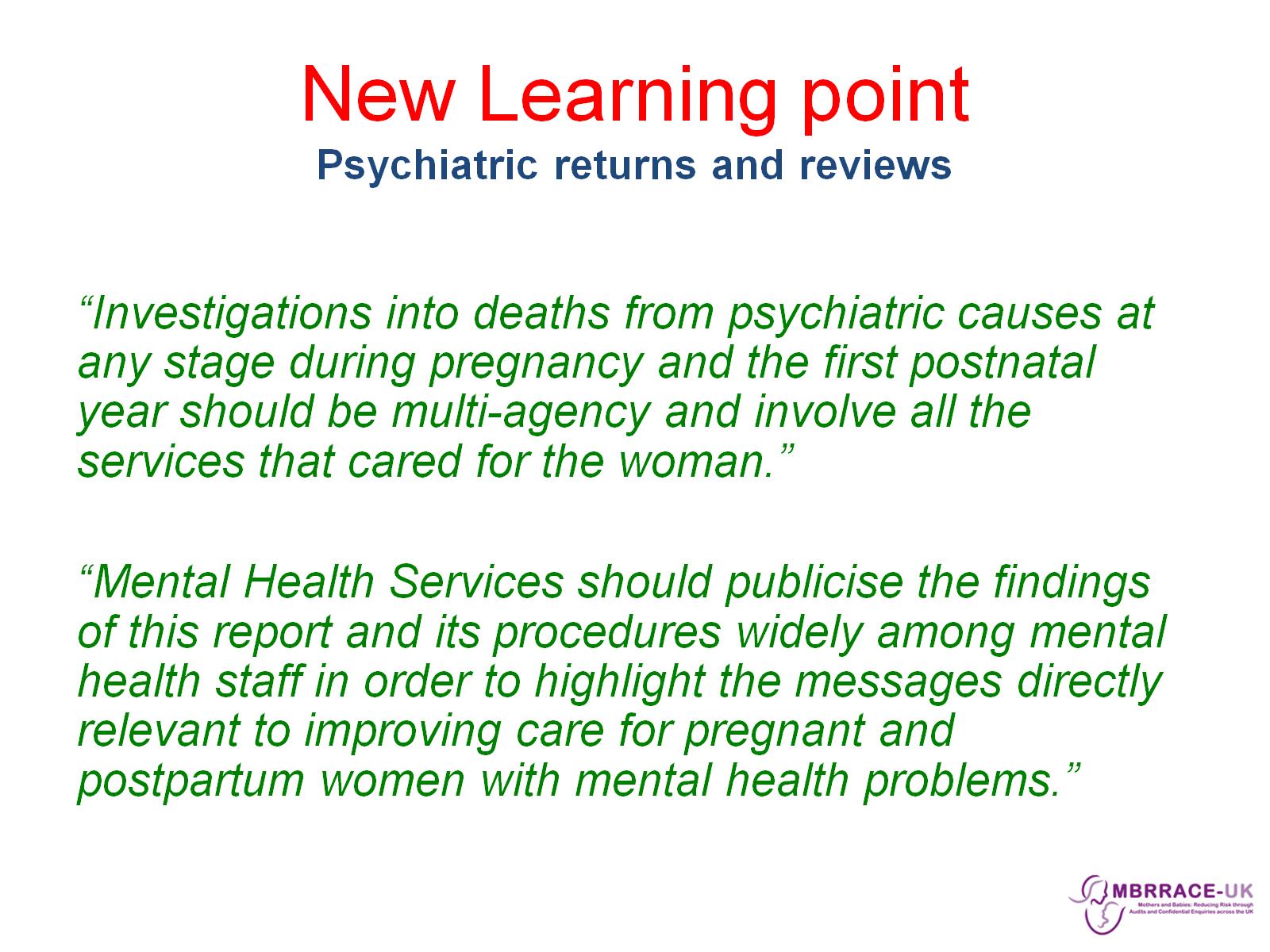 New Learning pointPsychiatric returns and reviews
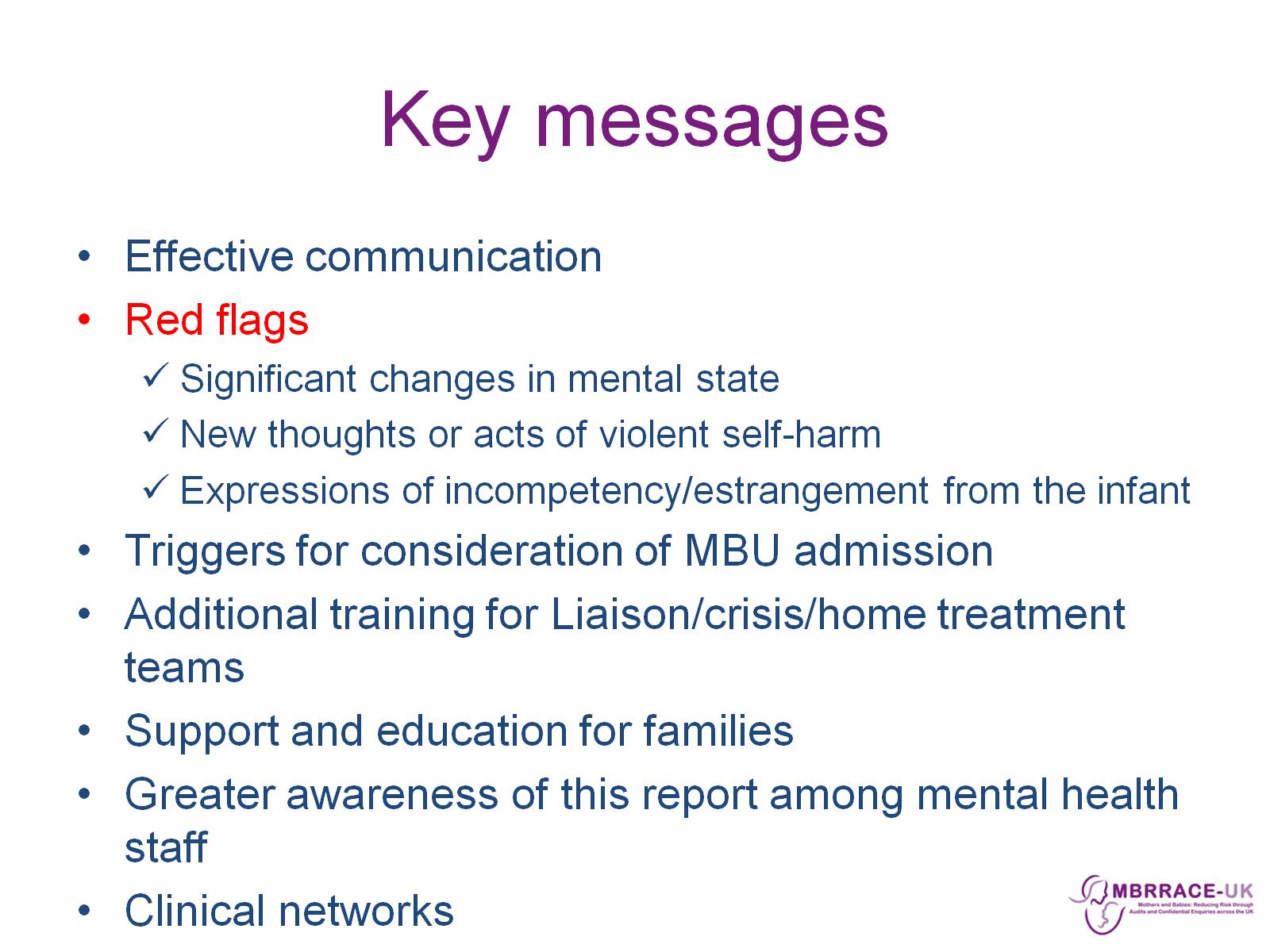 Key messages
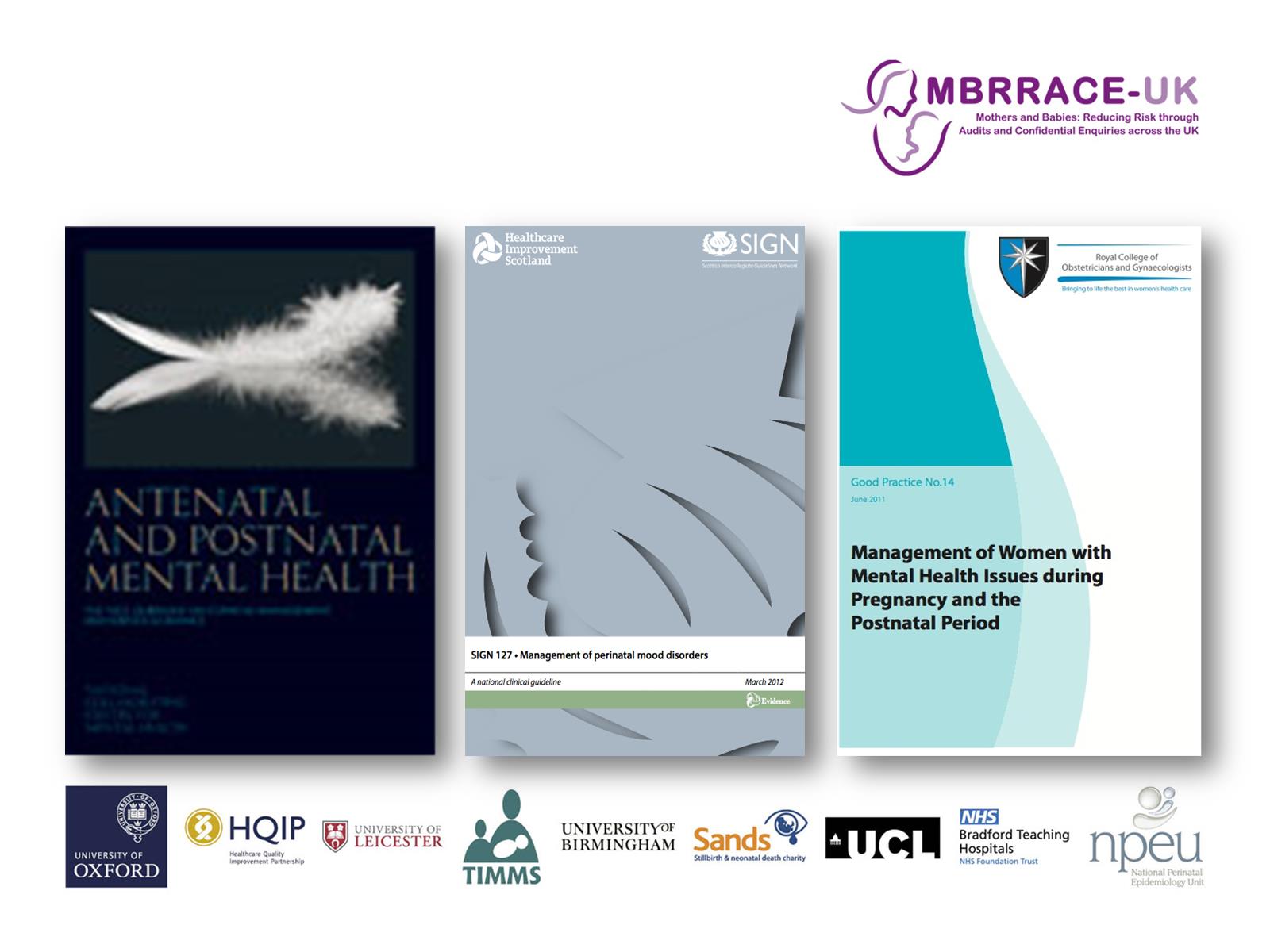 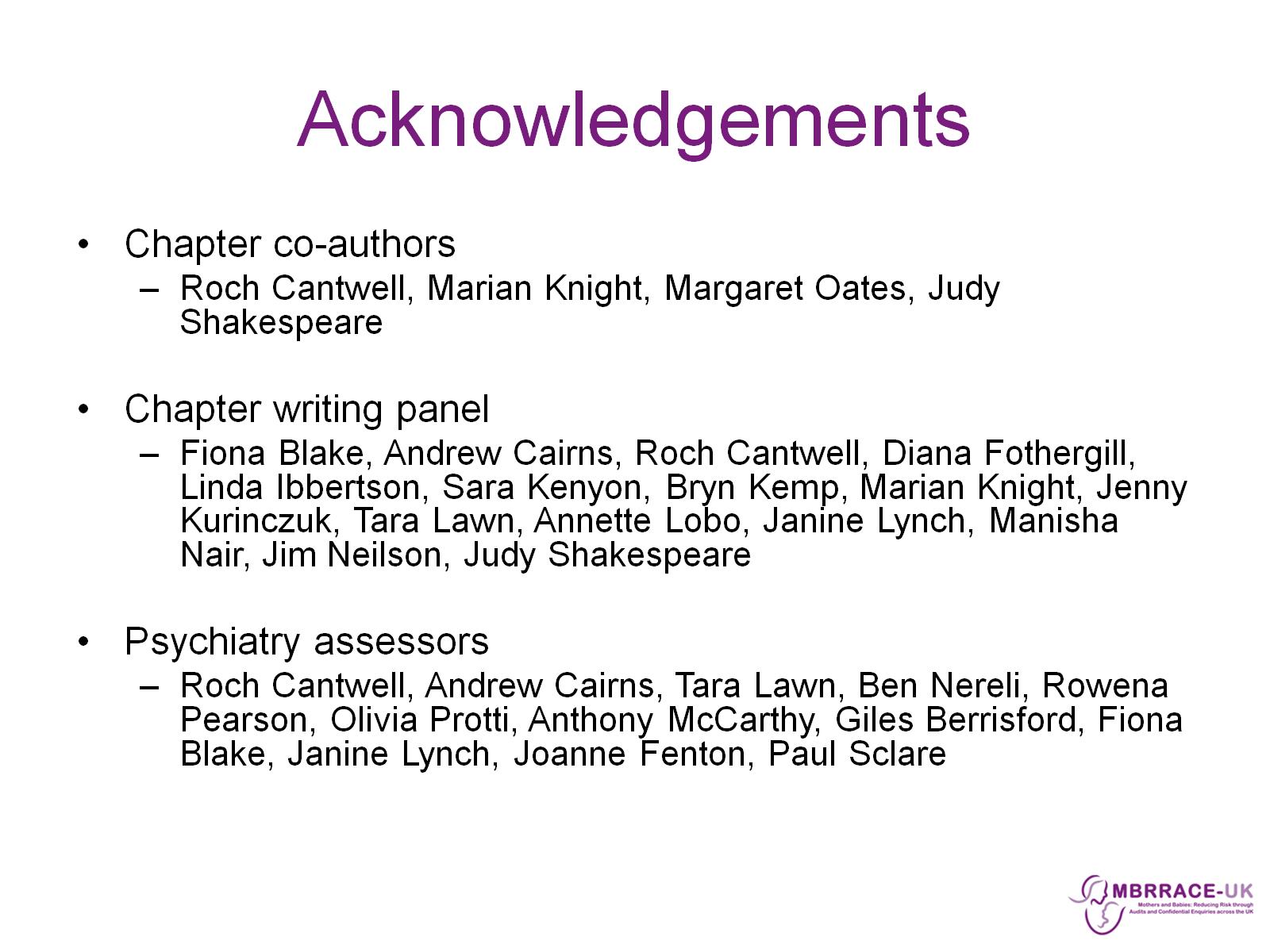 Acknowledgements